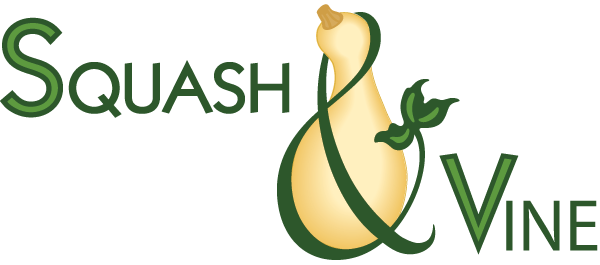 Connecting the food community
SHAWNA HEIN
           HAZEL ONSRUD			     Advisor: JENNA BURRELL
           AYLIN SELCUKOGLU
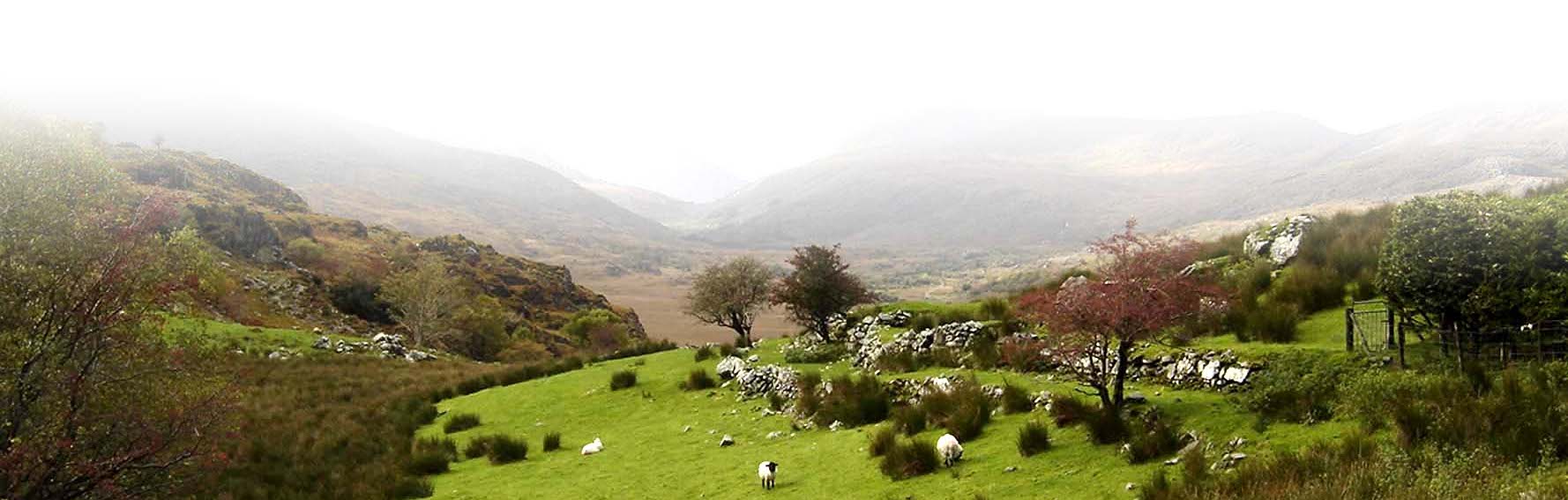 uc berkeley school of information
2009 master’s final project
[Speaker Notes: Intro Slide

hi we're shawna, aylin and hazel
squash and vine is our final masters project a suite of tools to connect all of the participants/actors in the food system.]
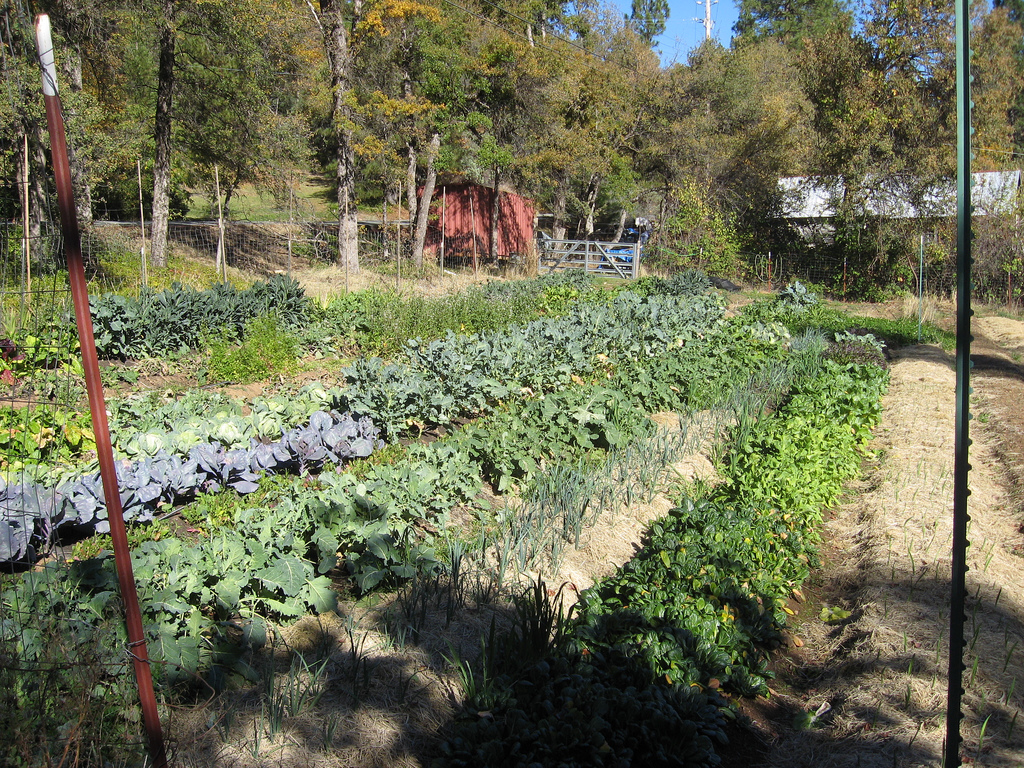 Our Story
Introduction
Research
Design
Conclusion
[Speaker Notes: Background photo:   http://www.flickr.com/photos/29971881@N06/3036979285/]
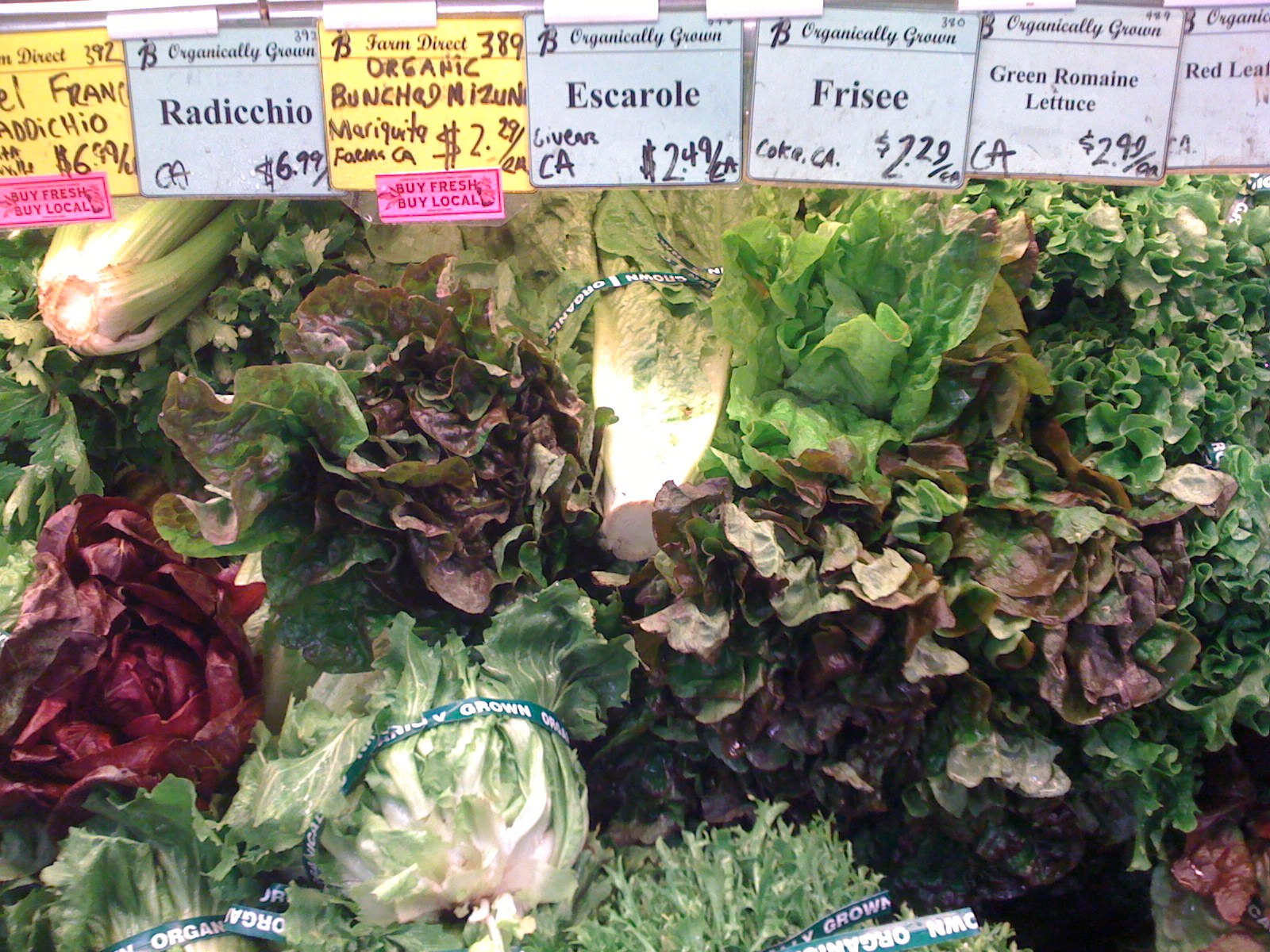 Introduction
[Speaker Notes: Farm on top, then restaurant, then person]
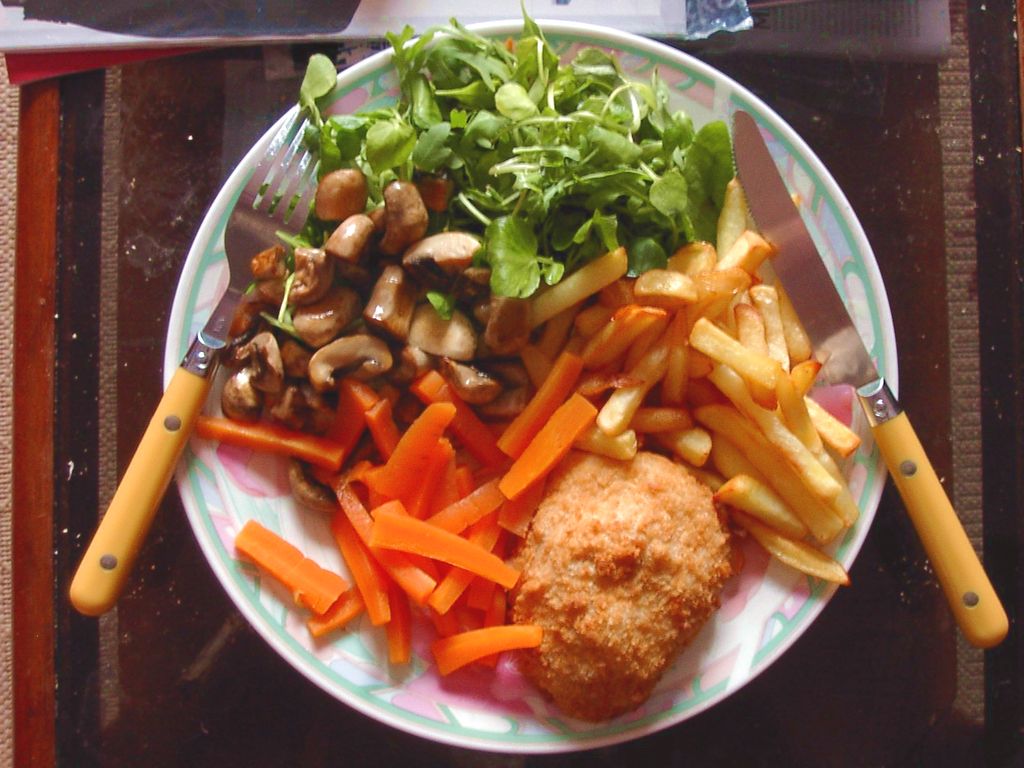 [Speaker Notes: NEED ITS ATTRIBUTION THING!!]
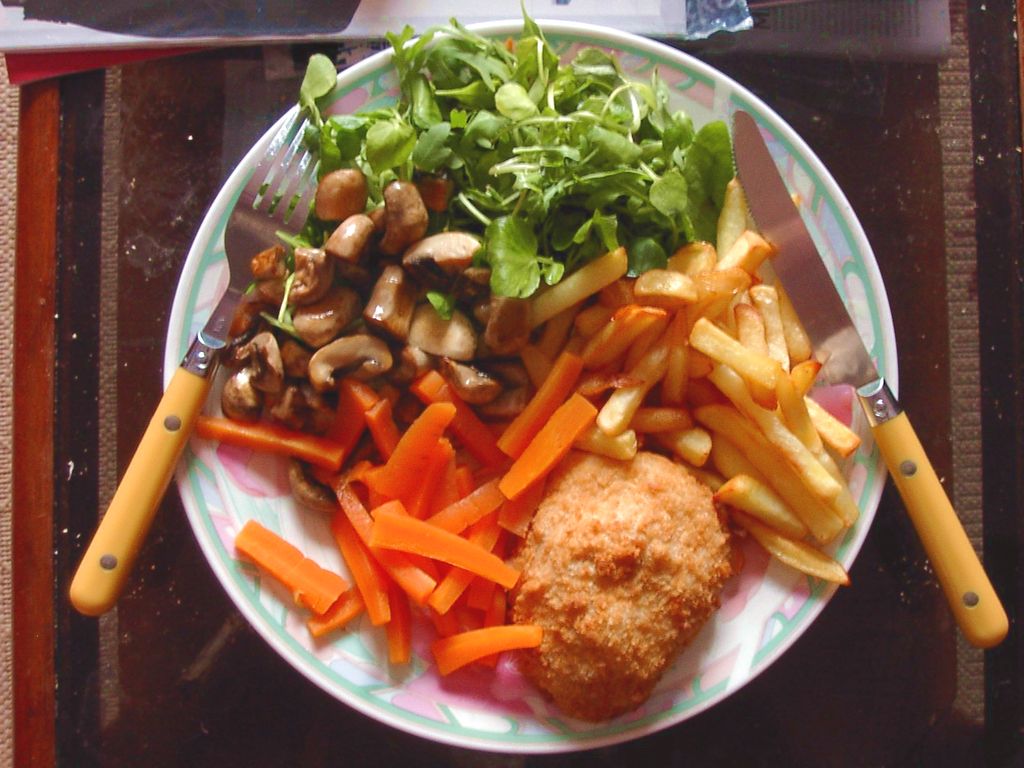 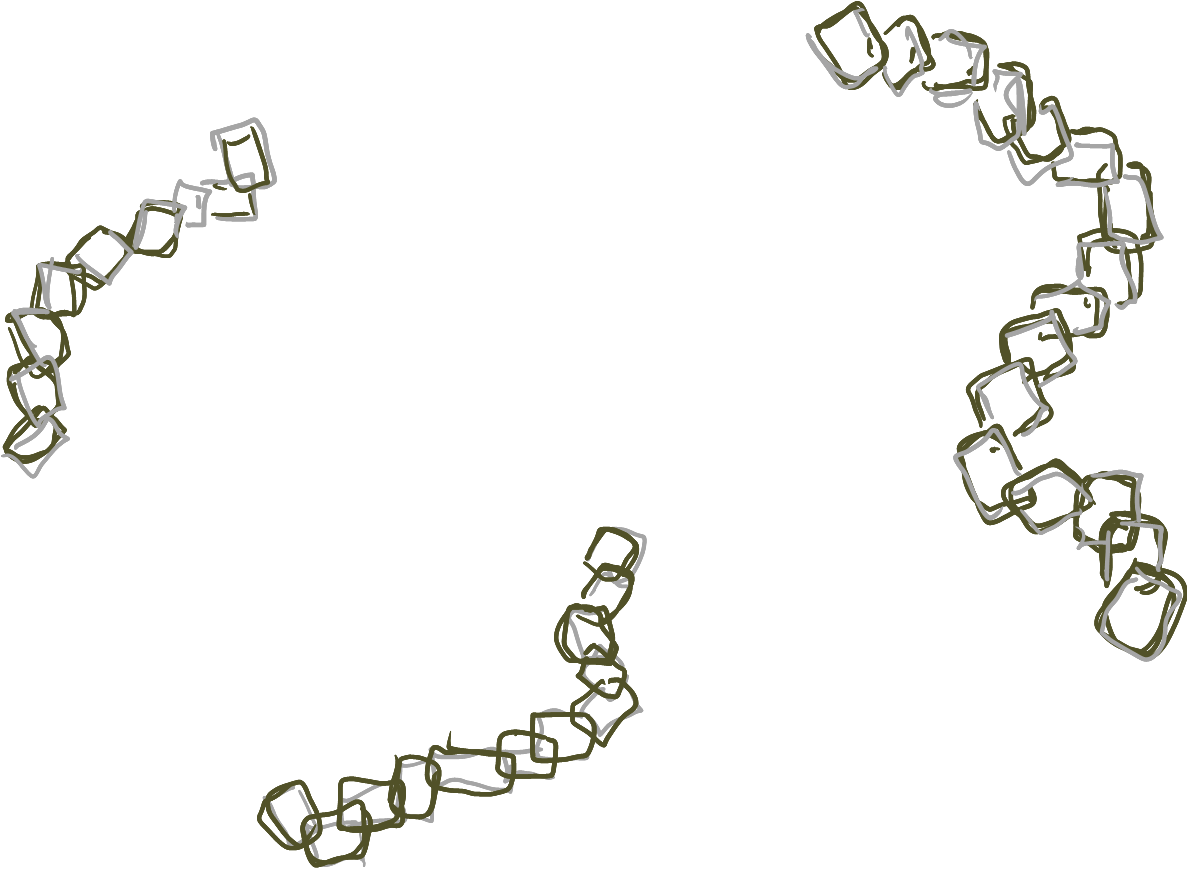 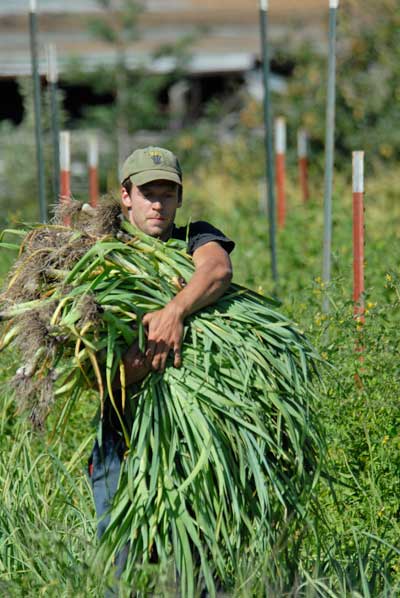 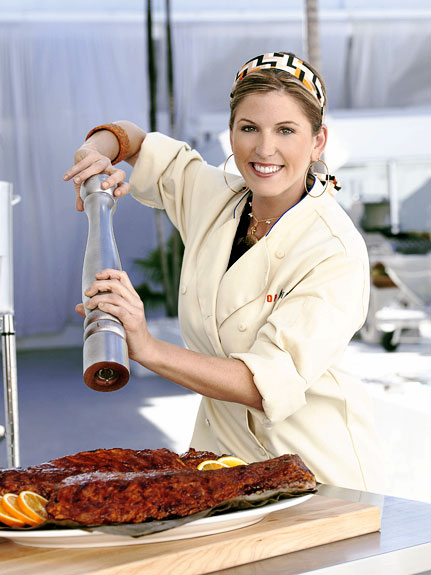 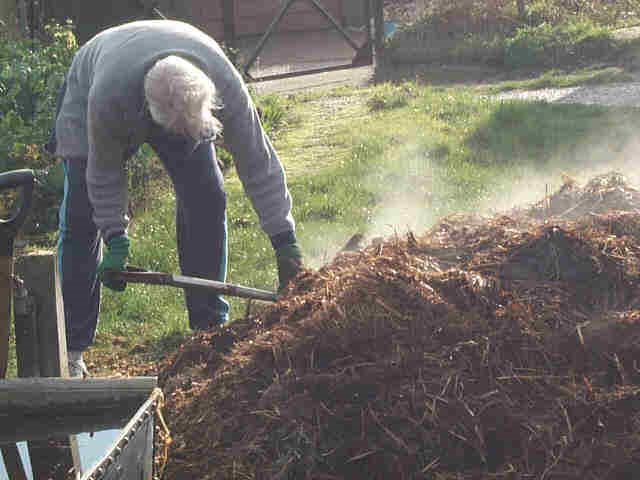 [Speaker Notes: Chef:   http://www.igougo.com/photos/travel_blog/Top-Chef-L.jpg
Farmer:   http://mikeely.files.wordpress.com/2008/04/young-farmer-with-leeks_tana-butler.jpg
Manure Man: http://www.saundersallotment.co.uk/Resources/Copy%20of%20John%20with%20manure.jpg]
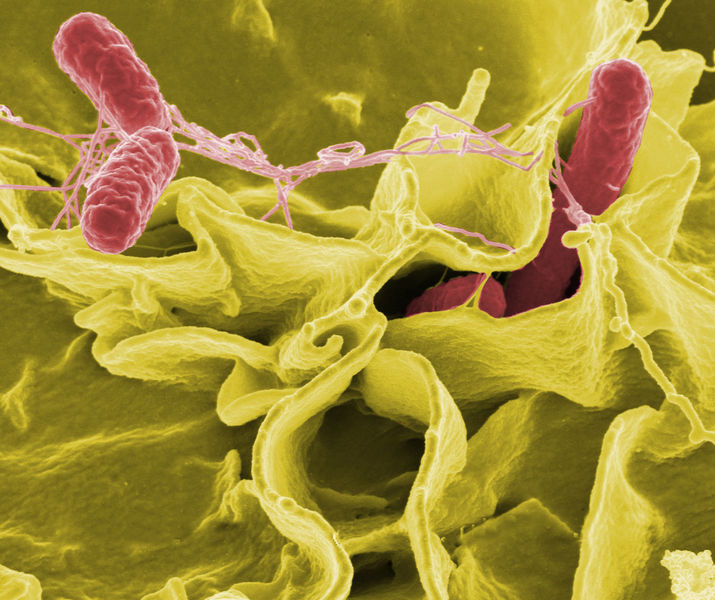 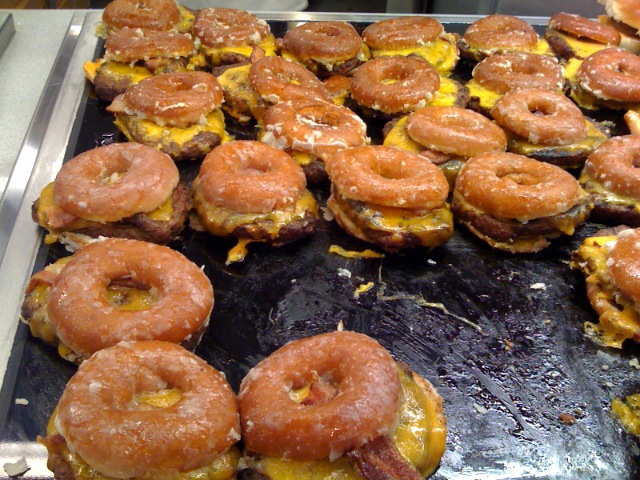 we have
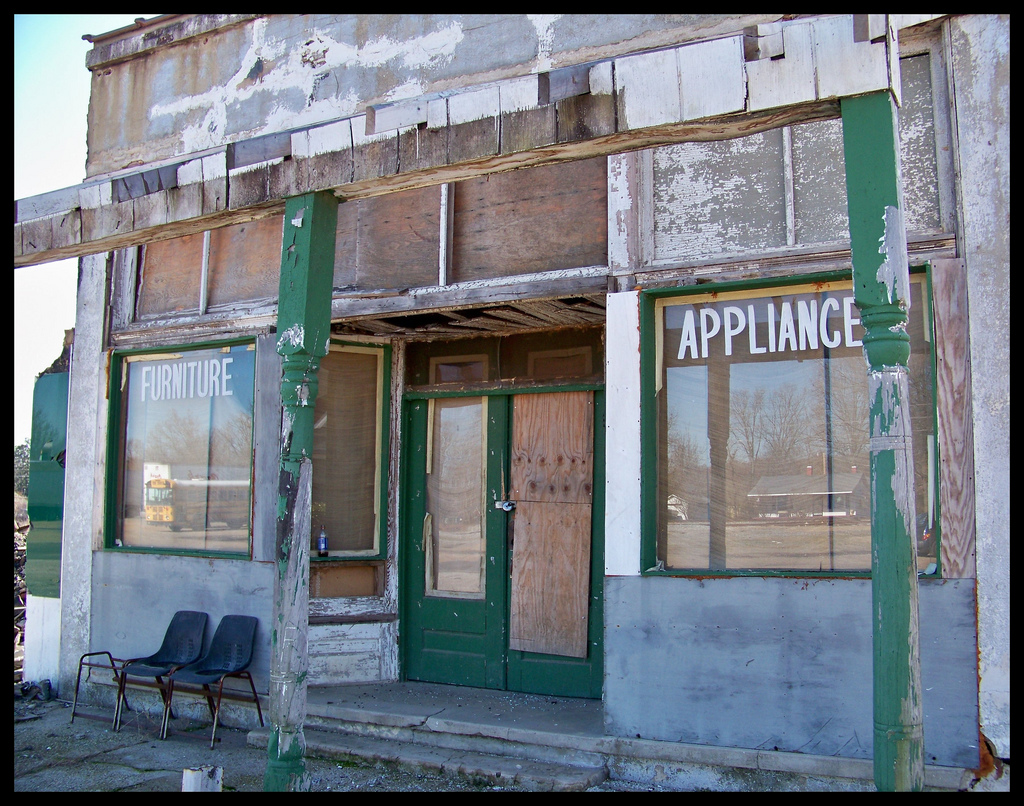 problems
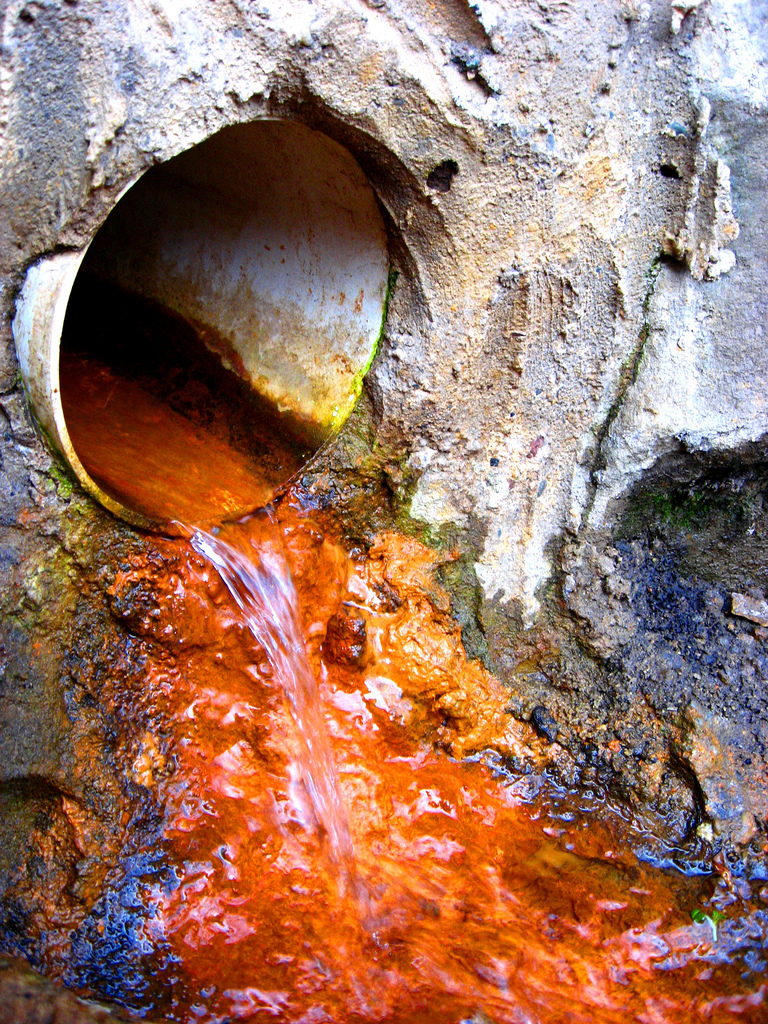 [Speaker Notes: NEEDS THEIR ATTRIBUTION]
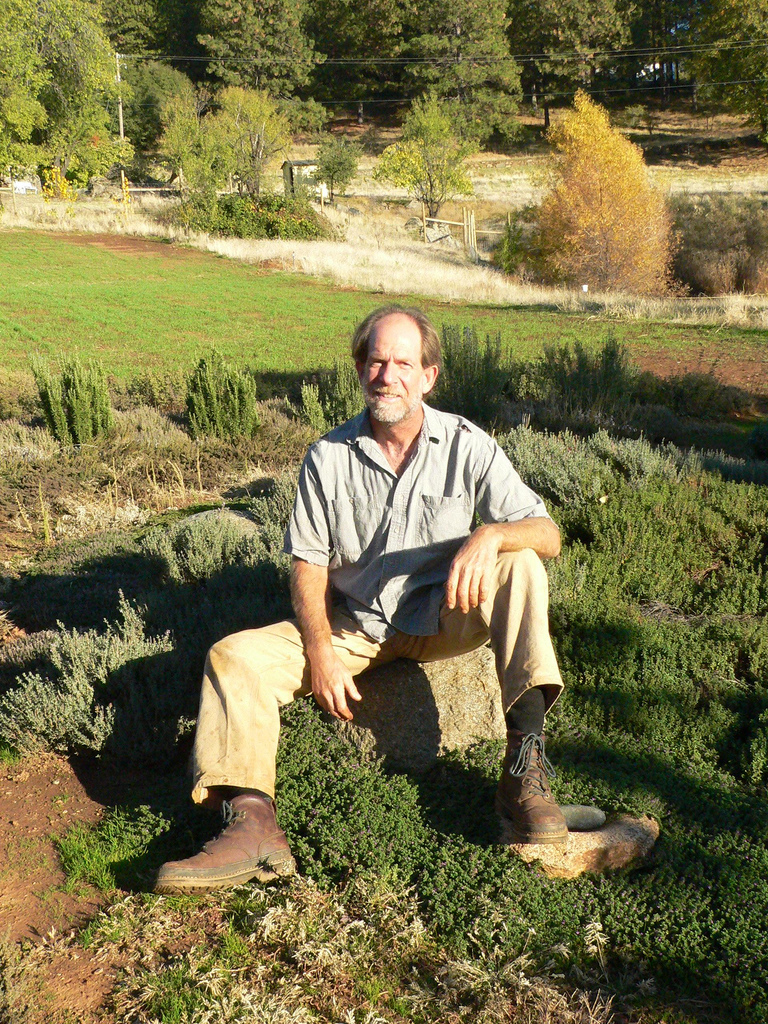 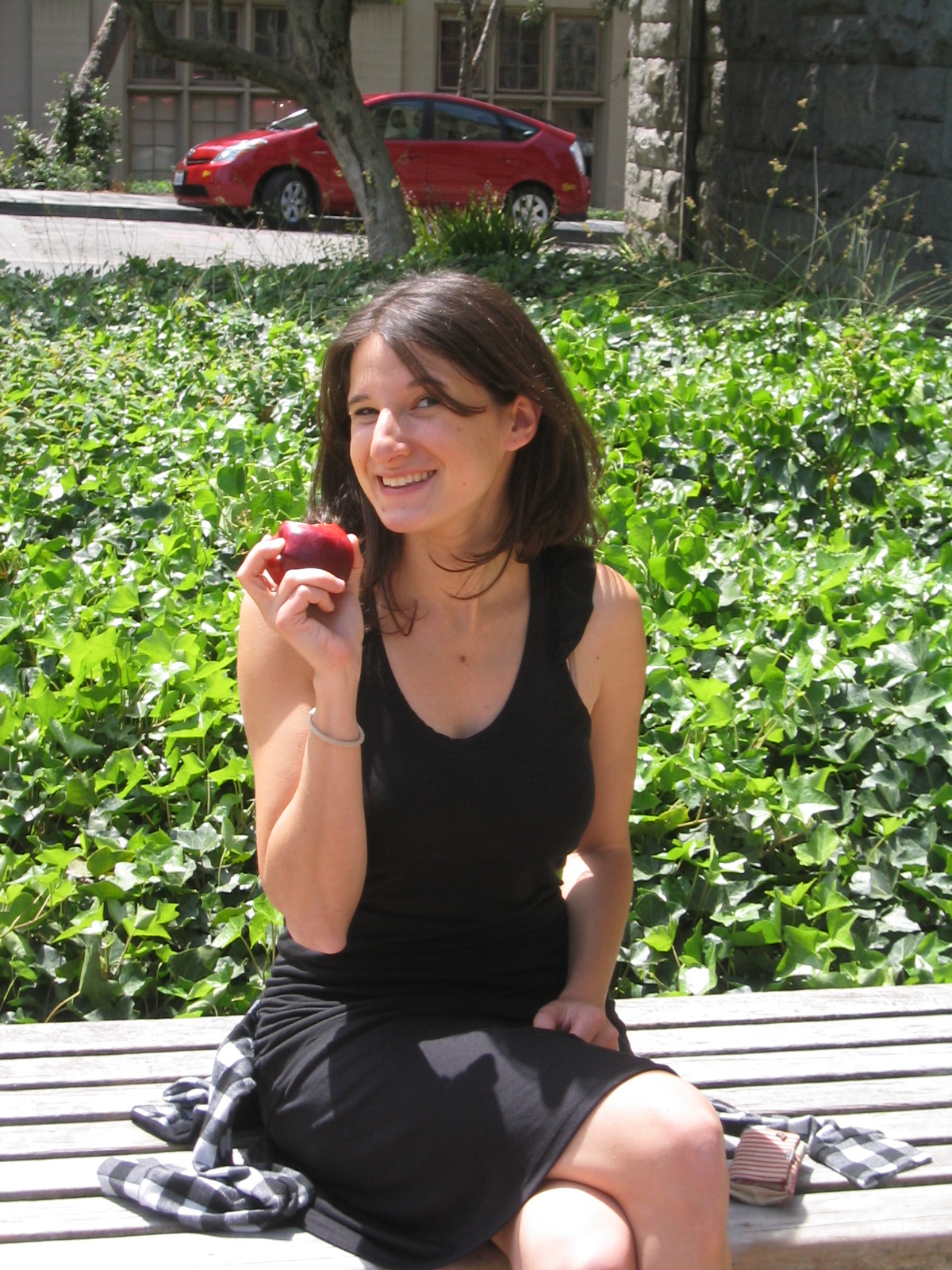 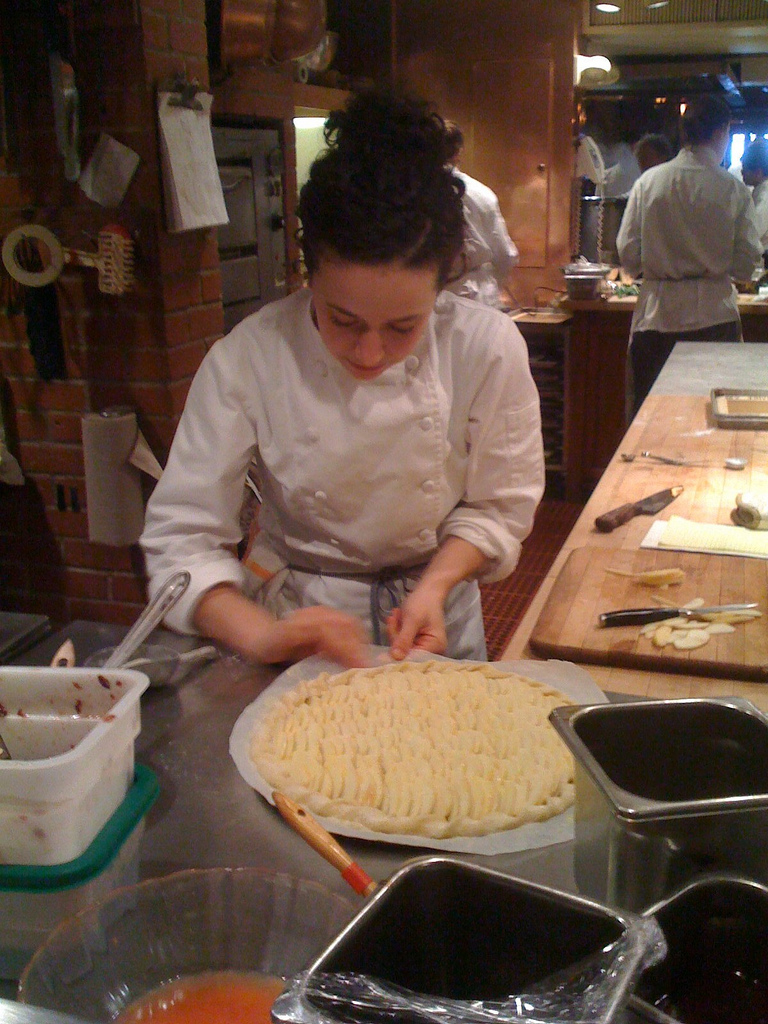 Producers
Retailers
Consumers
[Speaker Notes: Slide 7: our process, interviewing]
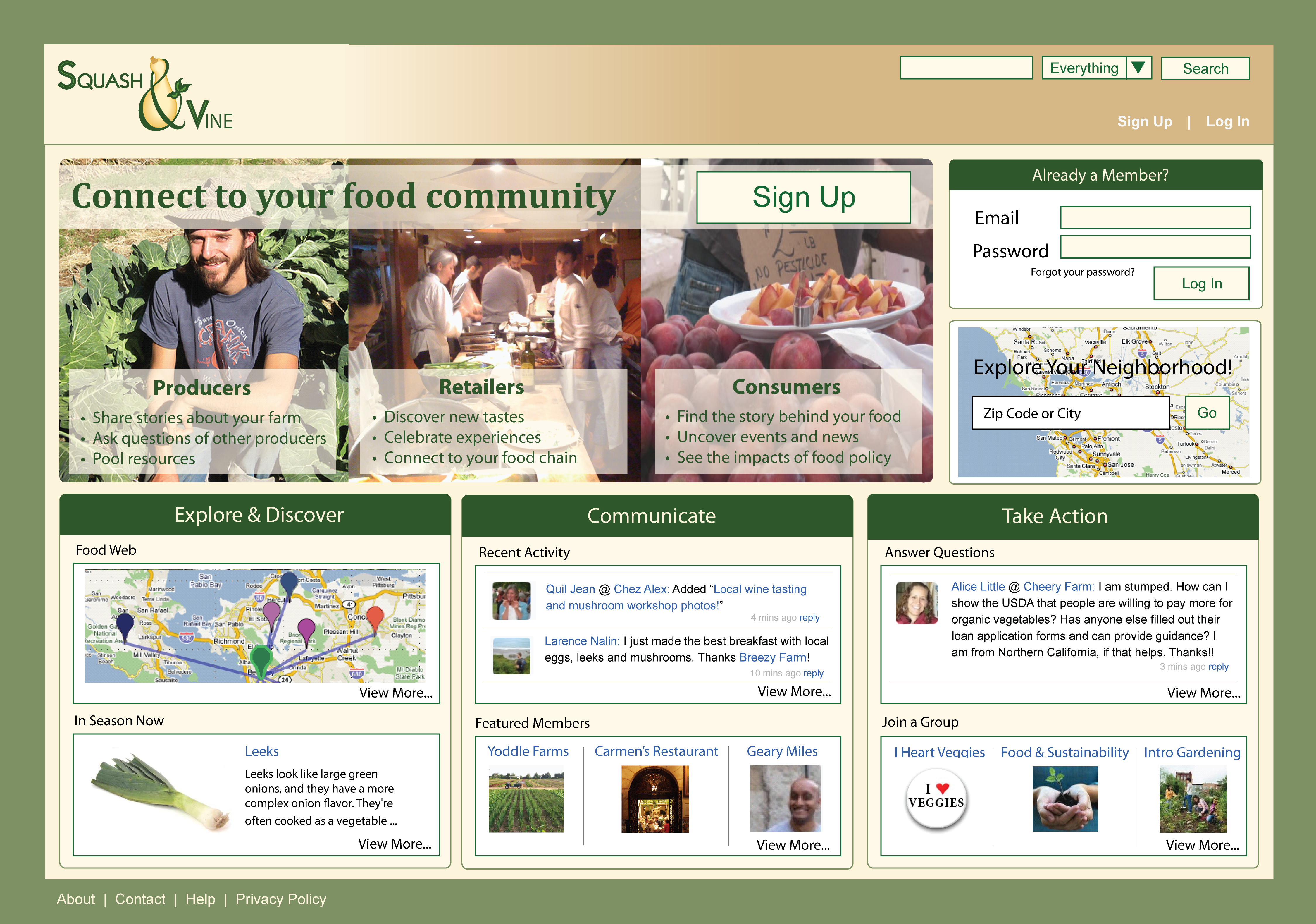 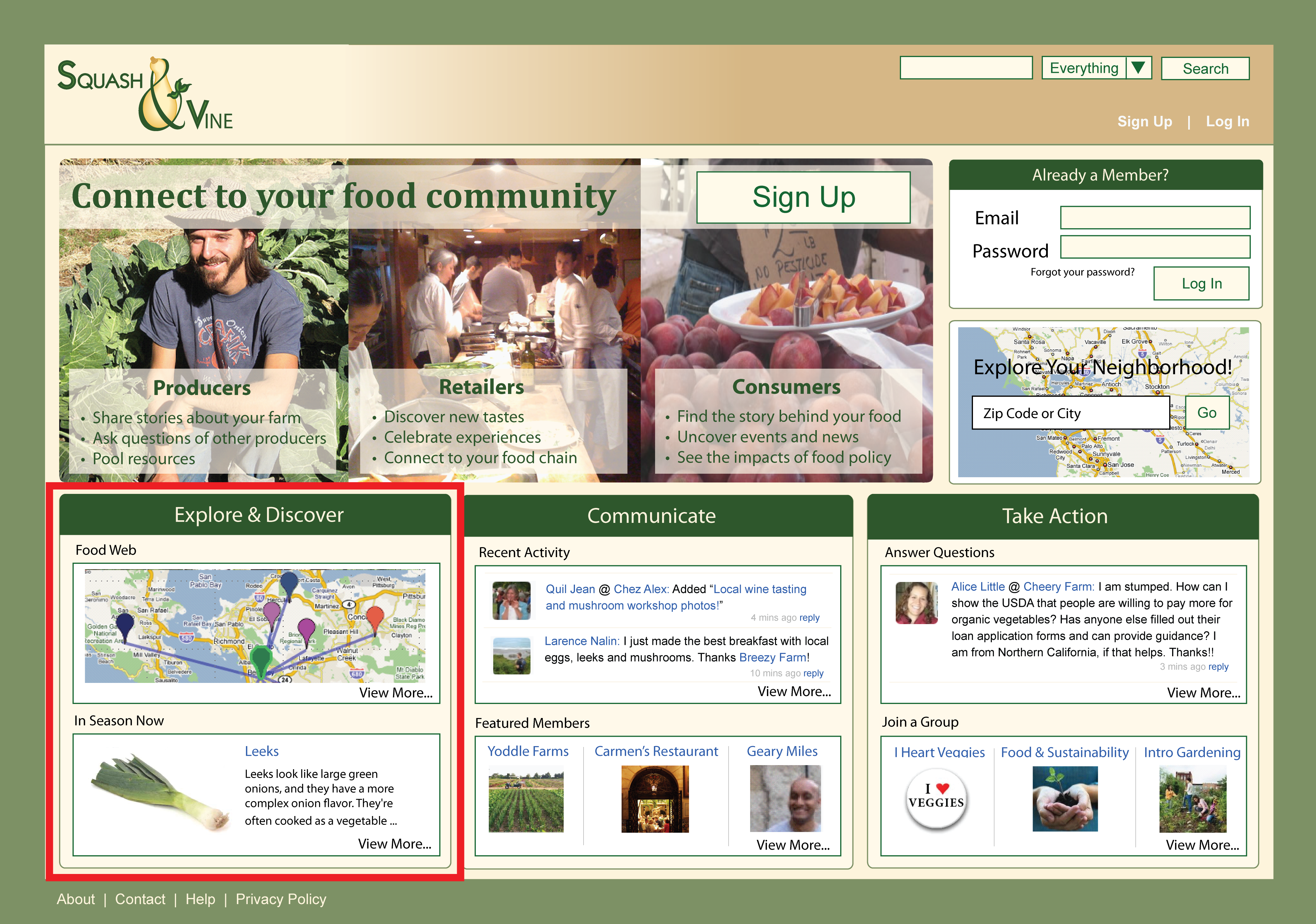 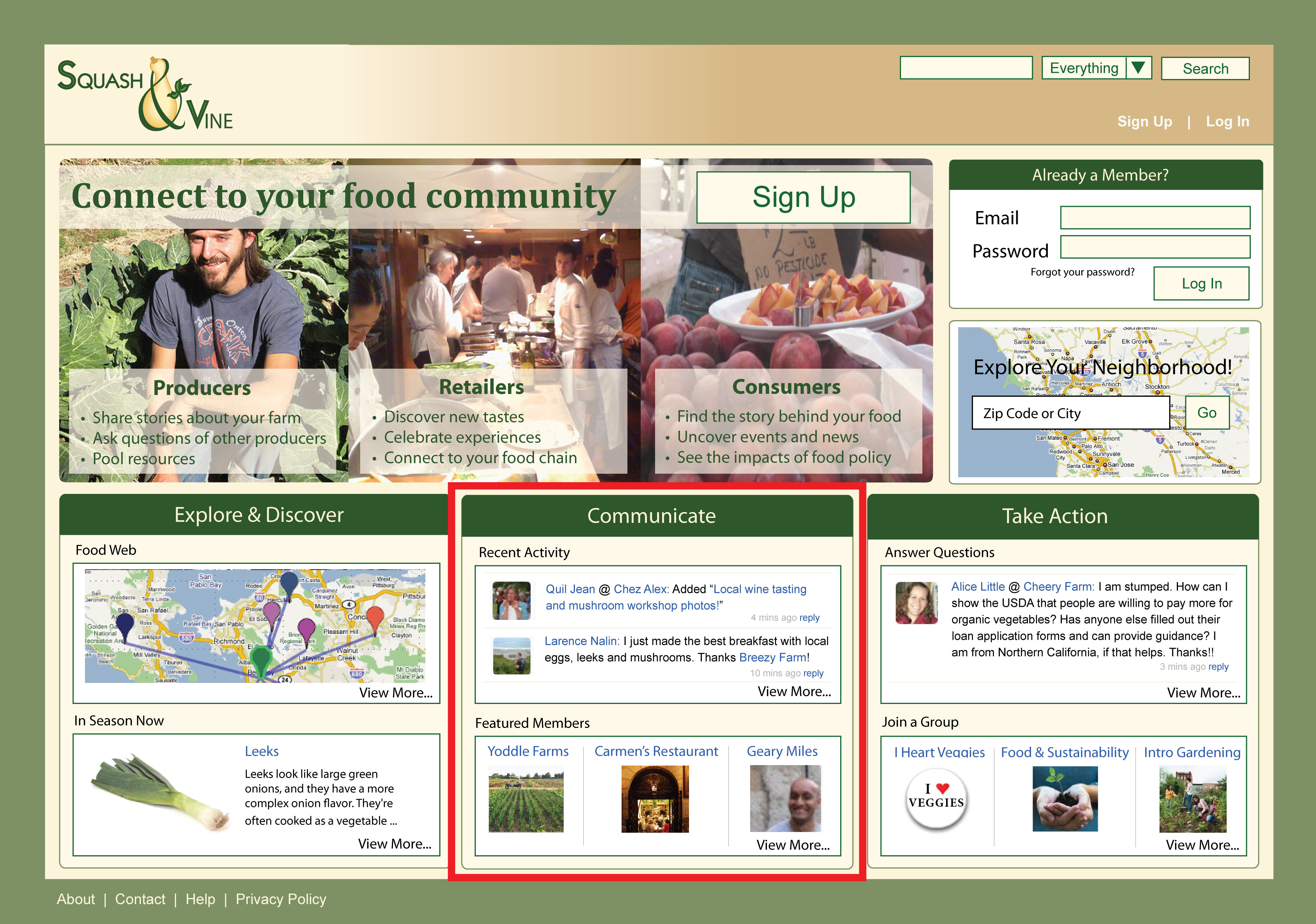 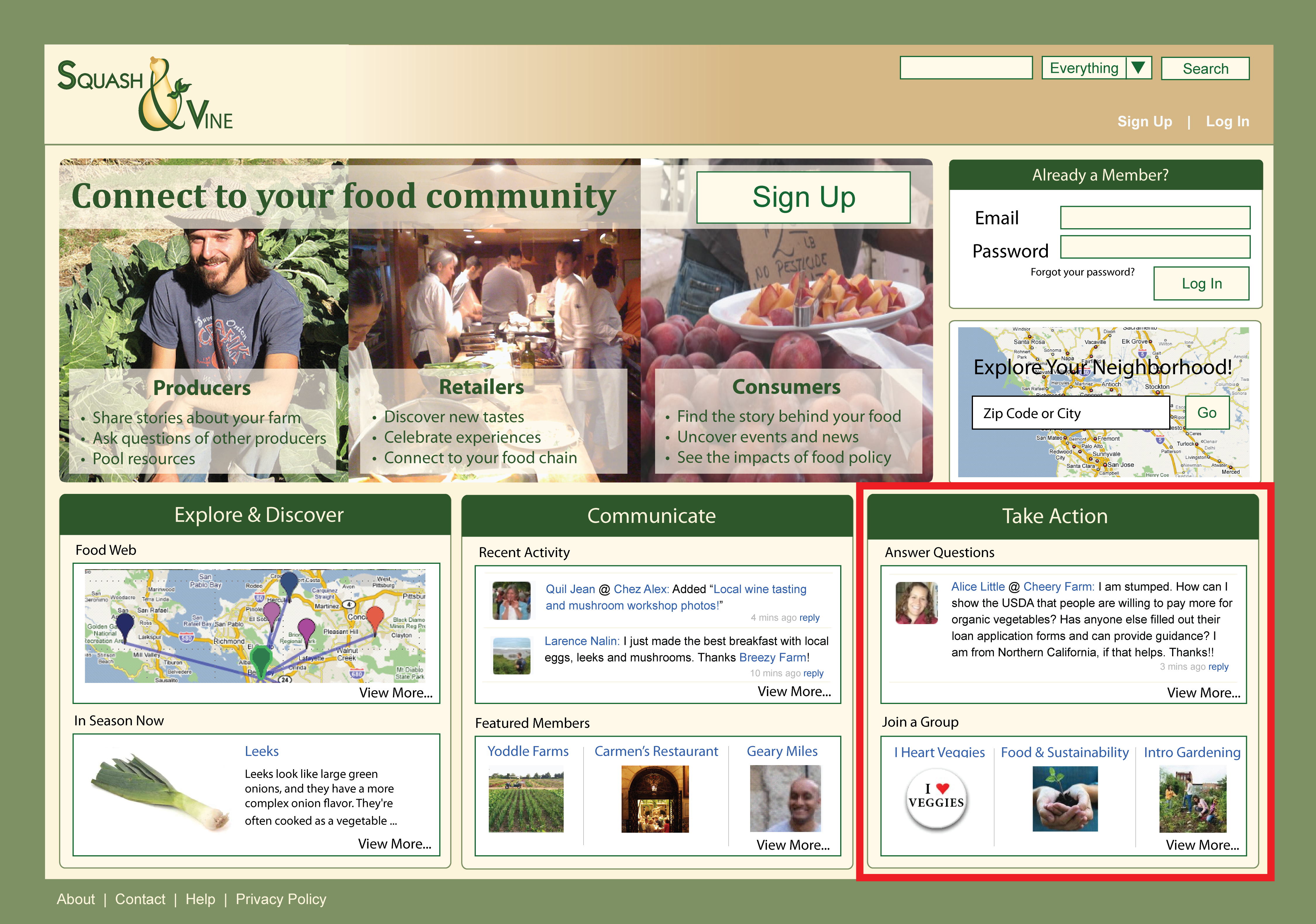 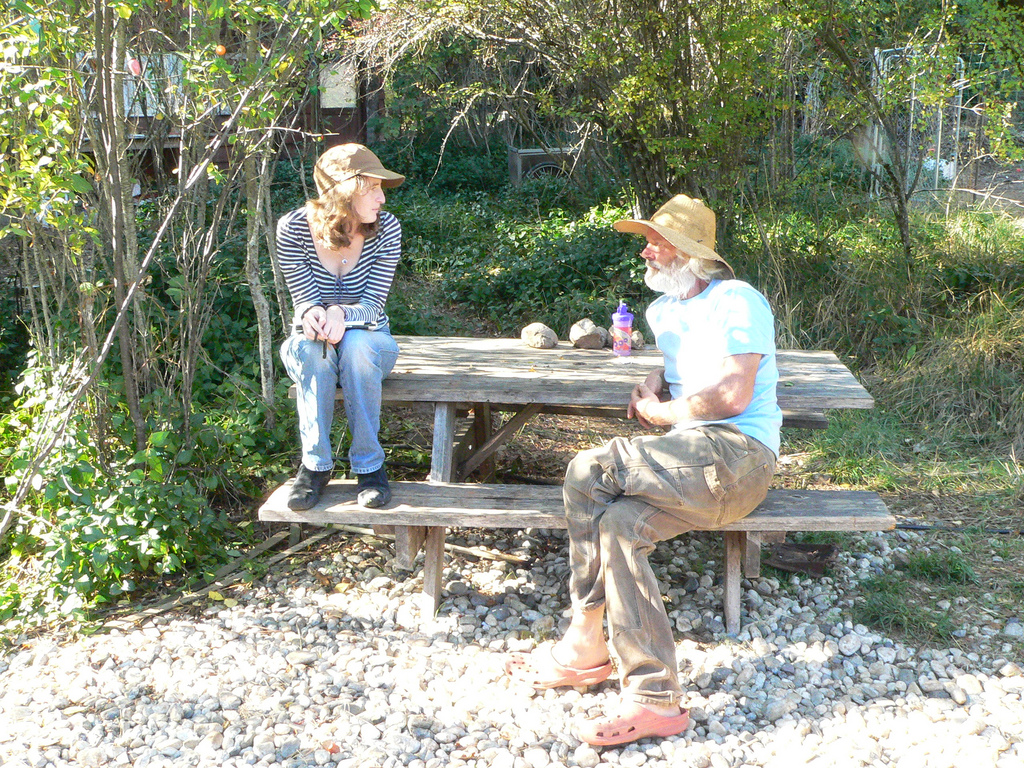 Research
Current Landscape
Broad Audience
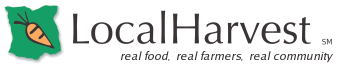 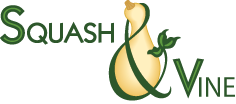 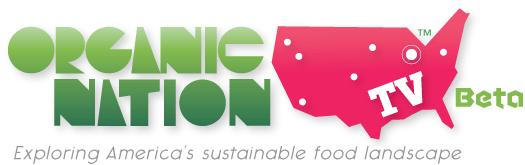 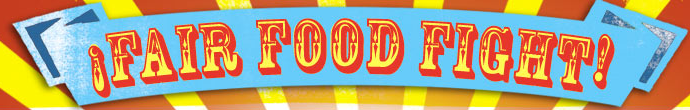 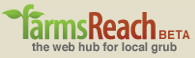 Static 
Presentation
Rich 
Interaction
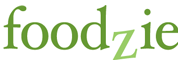 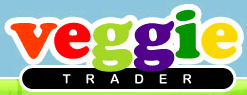 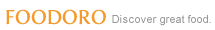 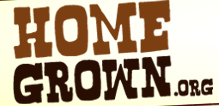 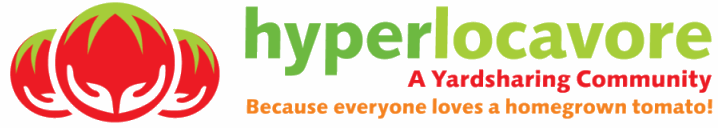 Narrow Audience
[Speaker Notes: 2 key attributes / properties]
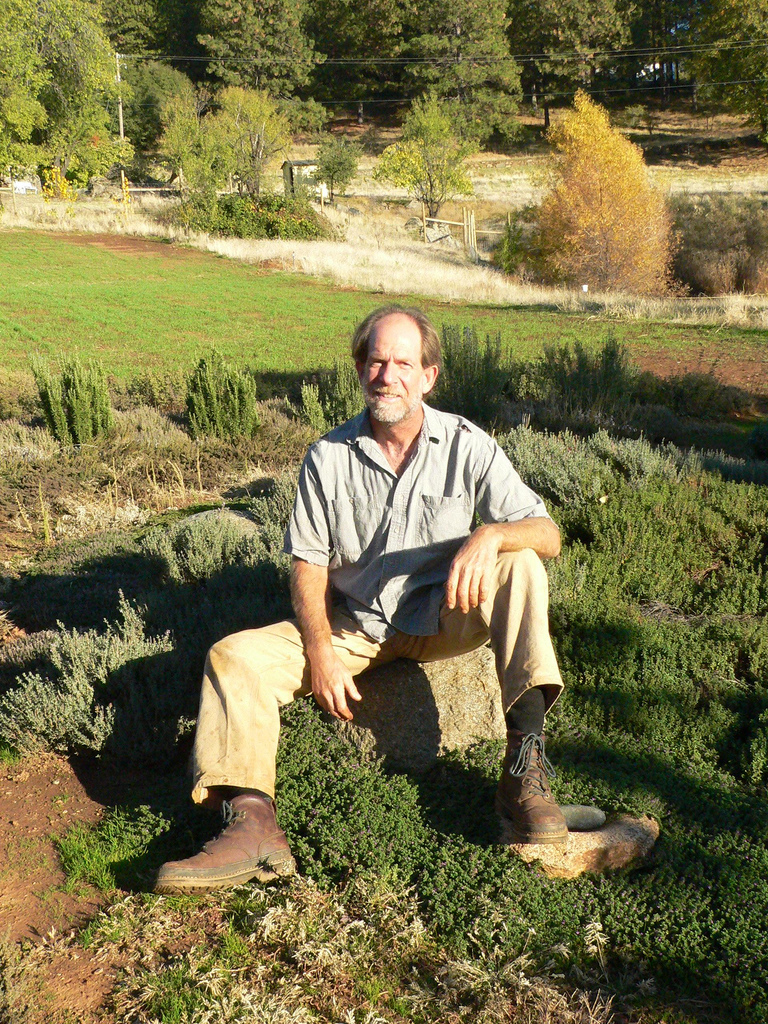 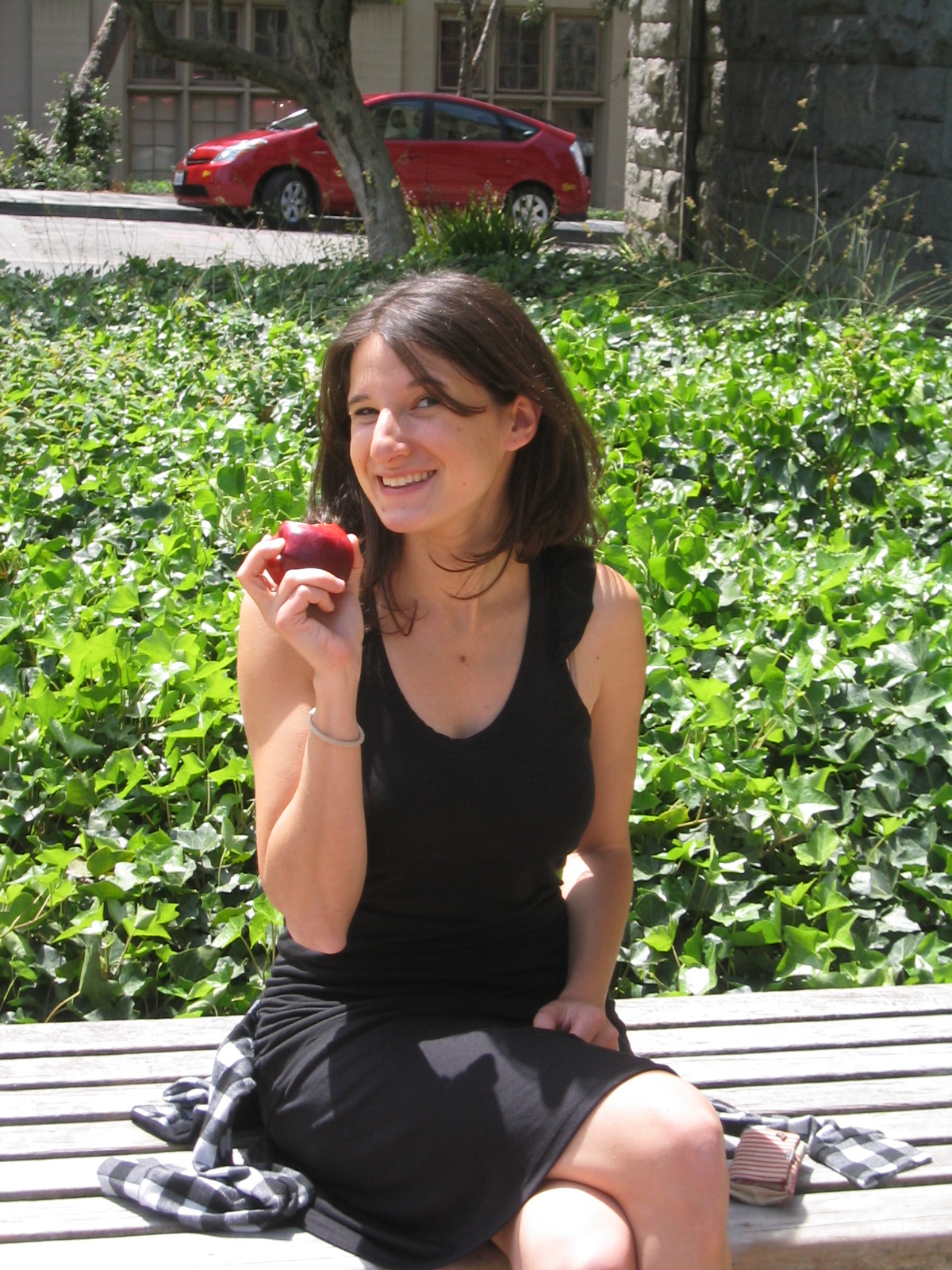 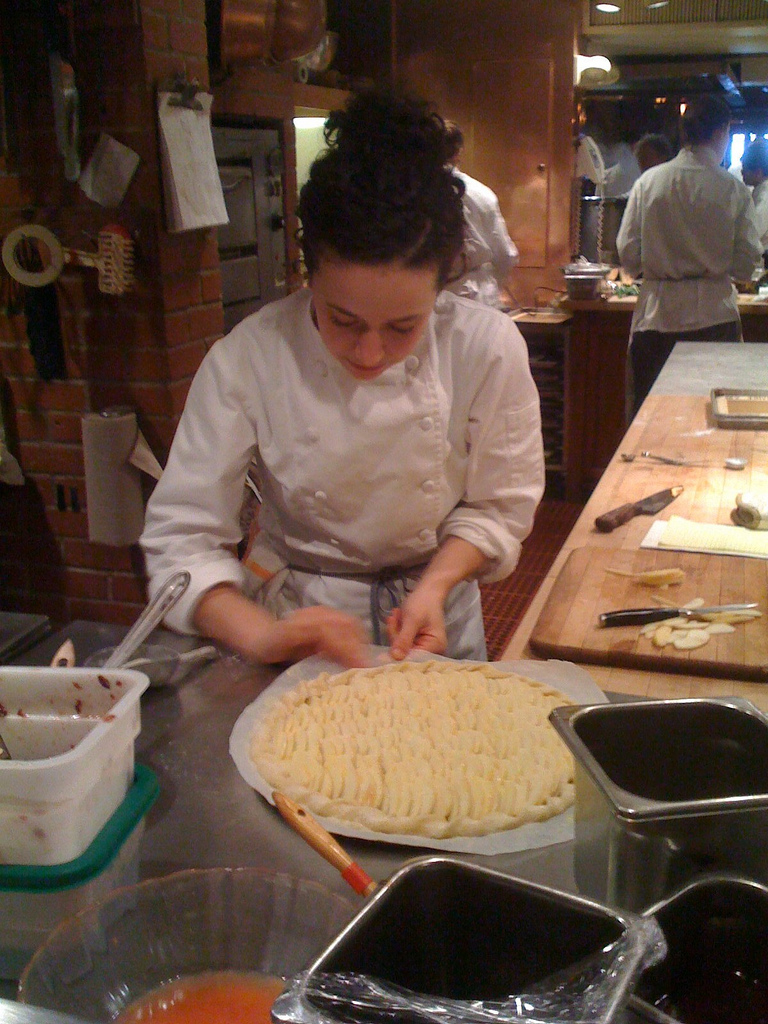 20 Producers
18 Retailers
11 Consumers
[Speaker Notes: Slide 7: our process, interviewing]
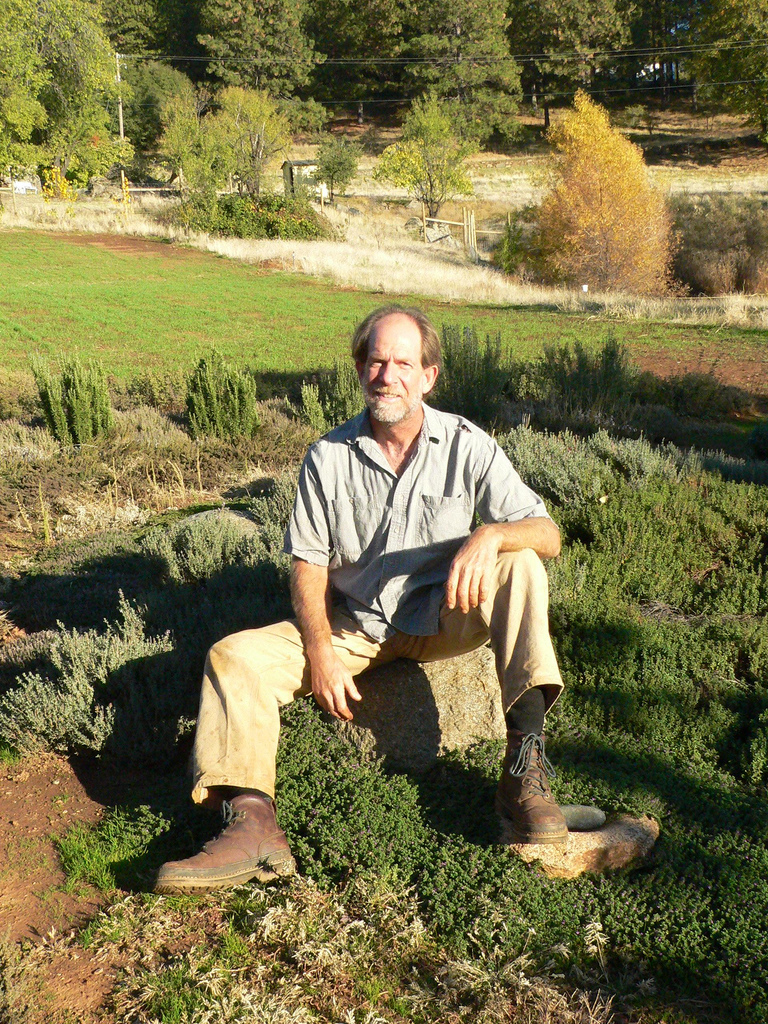 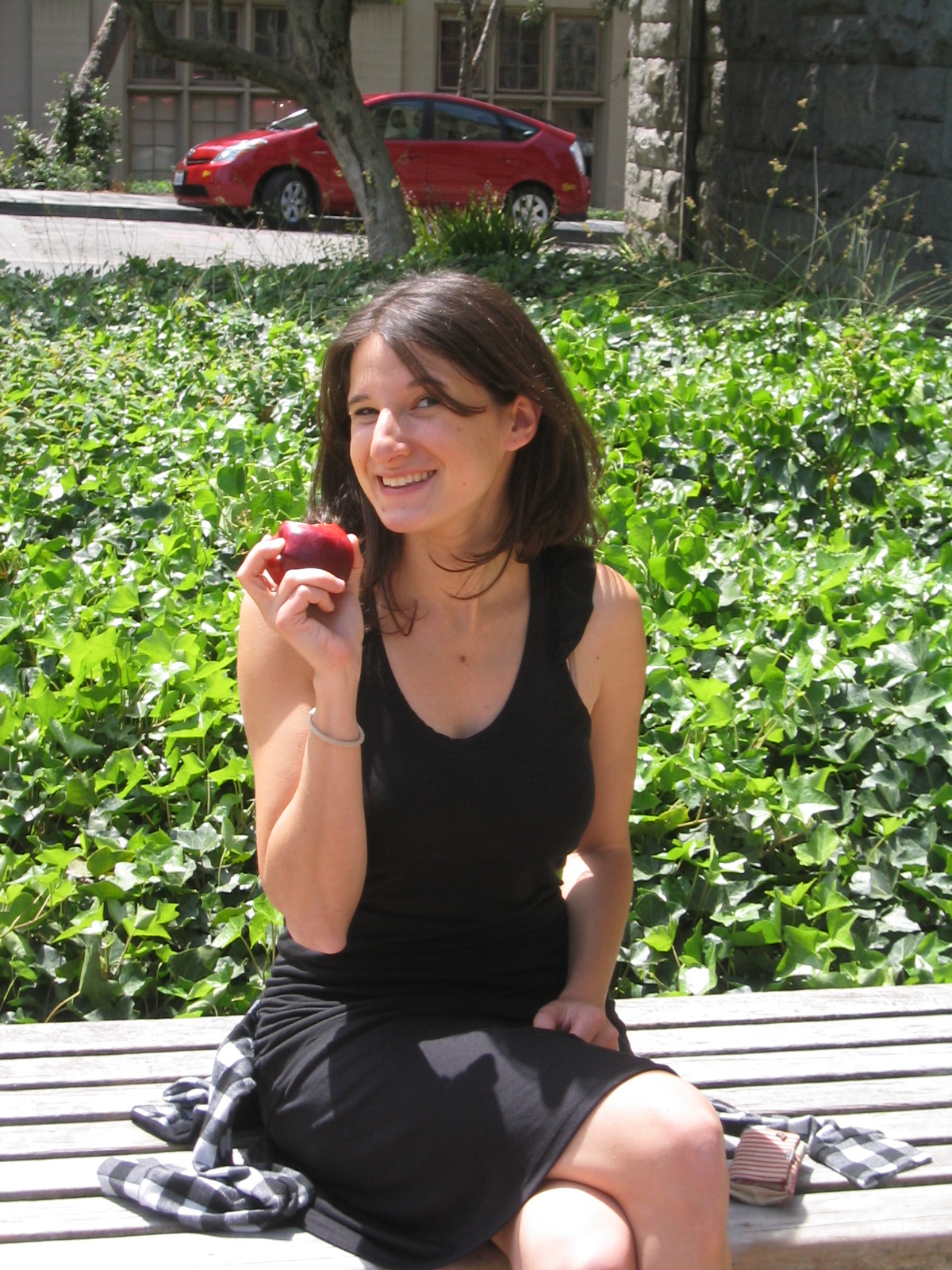 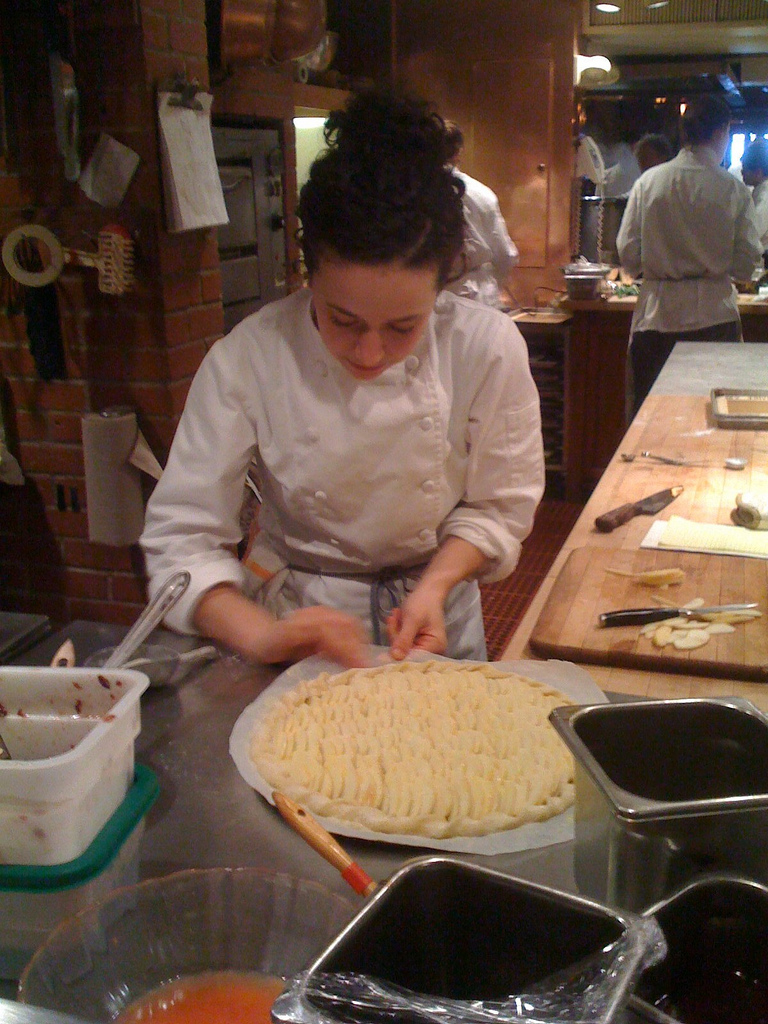 Want to…

 Be recognized and        
  appreciated

 Focus on farming,  
  but develop online 
  presence

 Share advice
Want to…

 Explore the story    
  behind food

 Find food that 
  matches values


 Learn about 
  seasonality
Want to…

 Keep up-to-date


 Use time efficiently

 

 Educate consumers
Producers
Findings
Retailers
Consumers
[Speaker Notes: Slide 7: our process, interviewing]
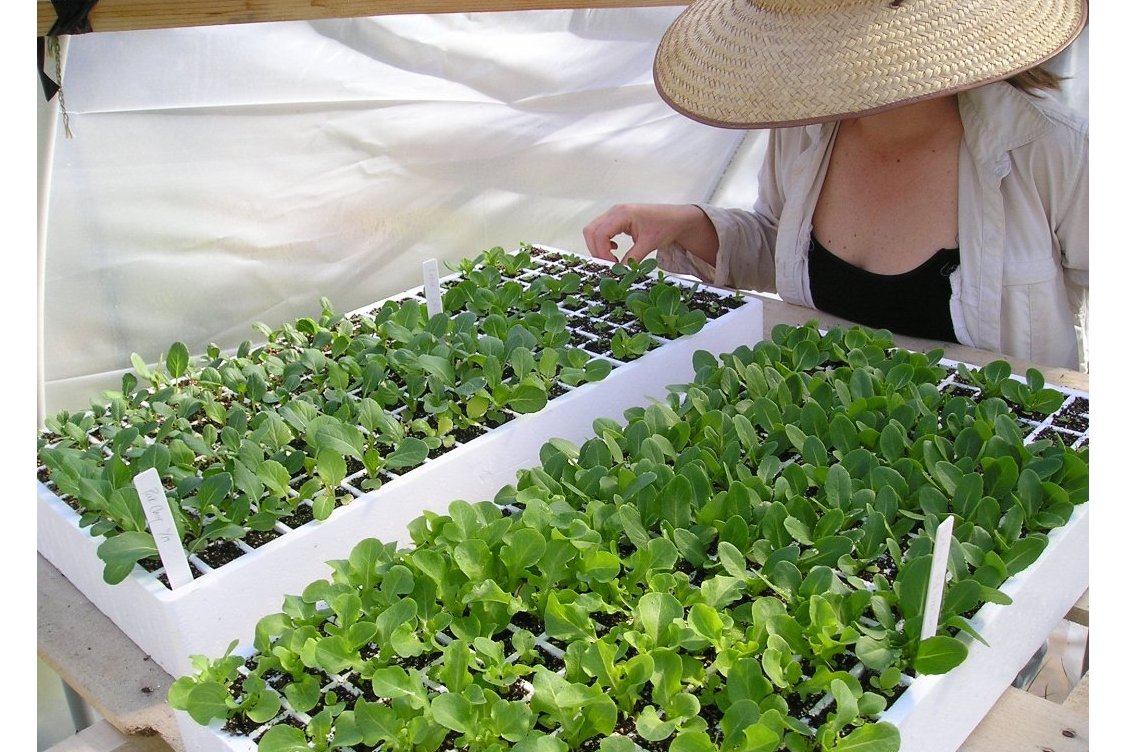 Project Goals
Promote transparency and lower barriers to eating locally
Support new and struggling producers
Encourage political awareness
Foster delight
[Speaker Notes: connection must foster over time             ------------               sustainable

Efficient

low risk 

high return approach]
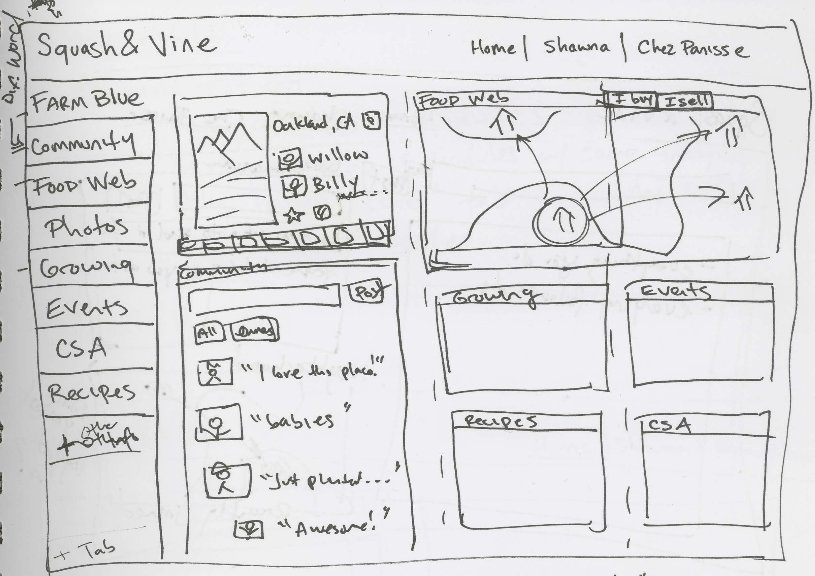 Design
[Speaker Notes: Farm on top, then restaurant, then person]
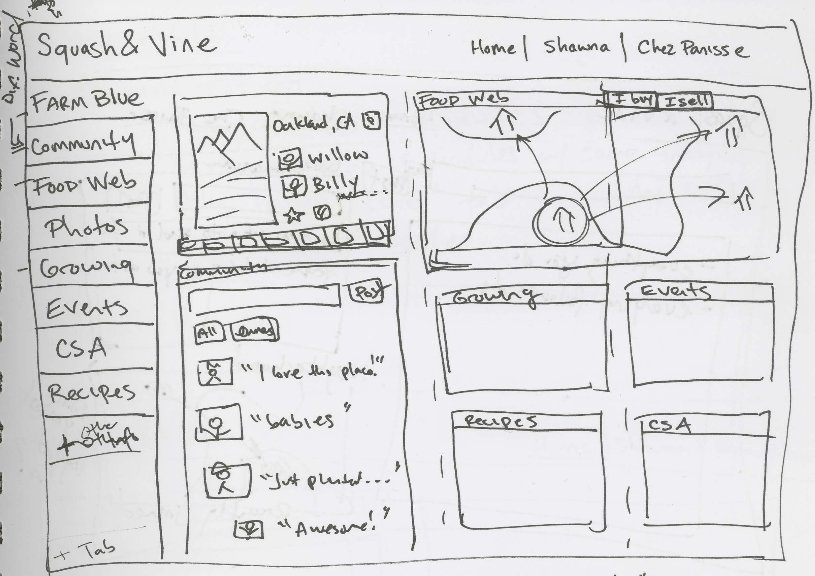 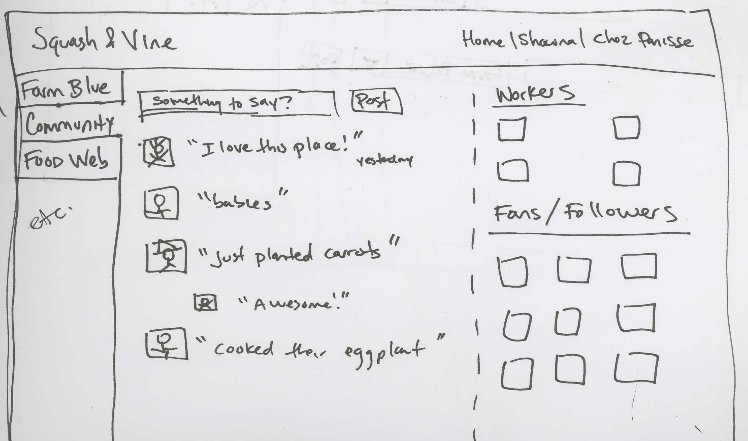 Sketching
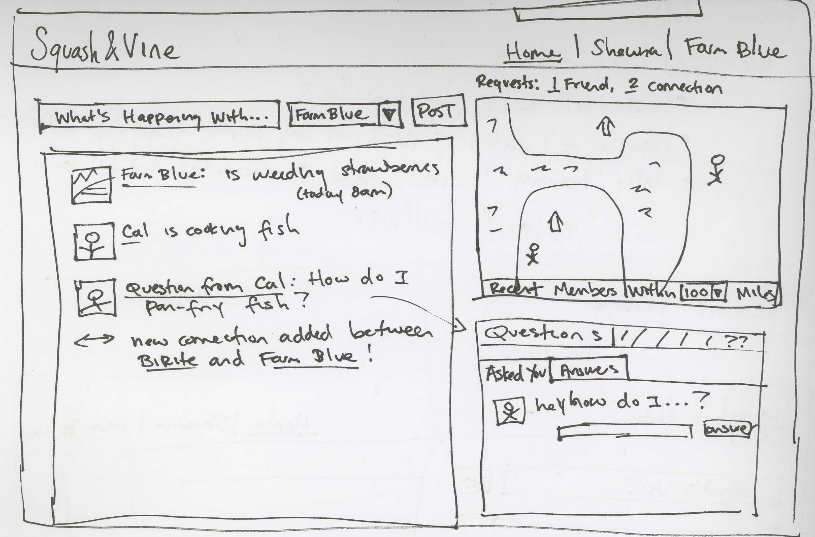 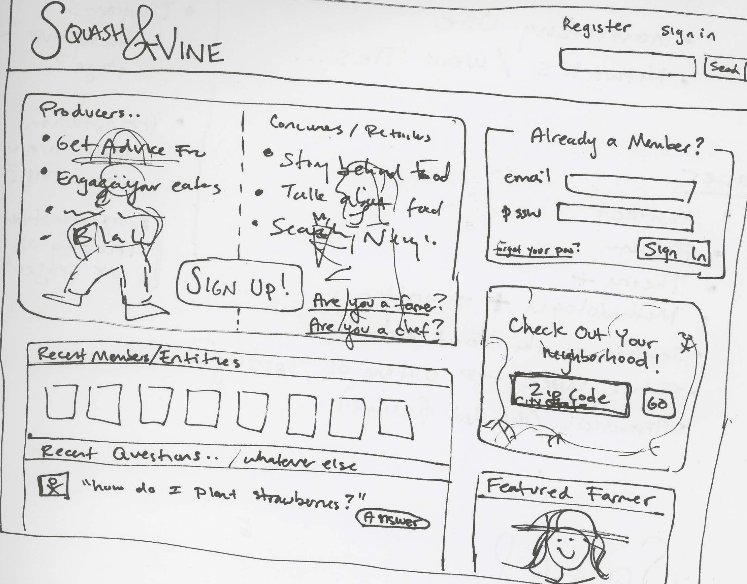 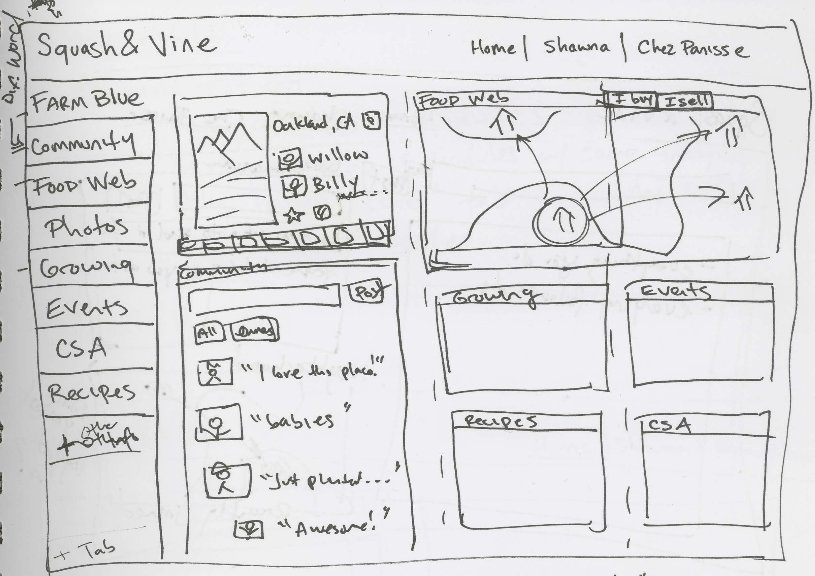 [Speaker Notes: Farm on top, then restaurant, then person]
Entities
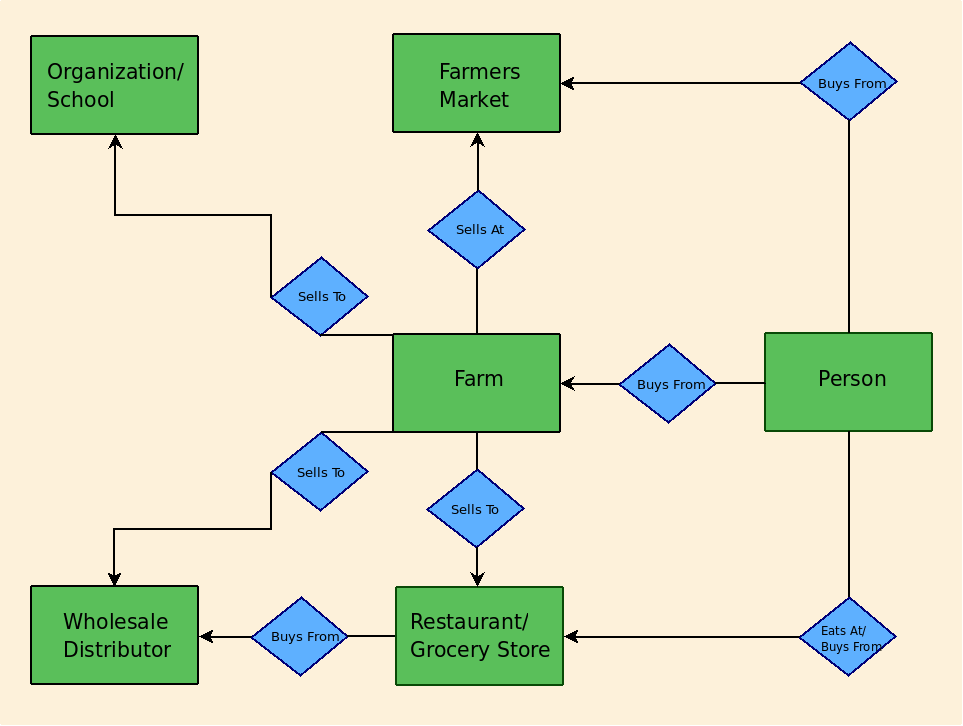 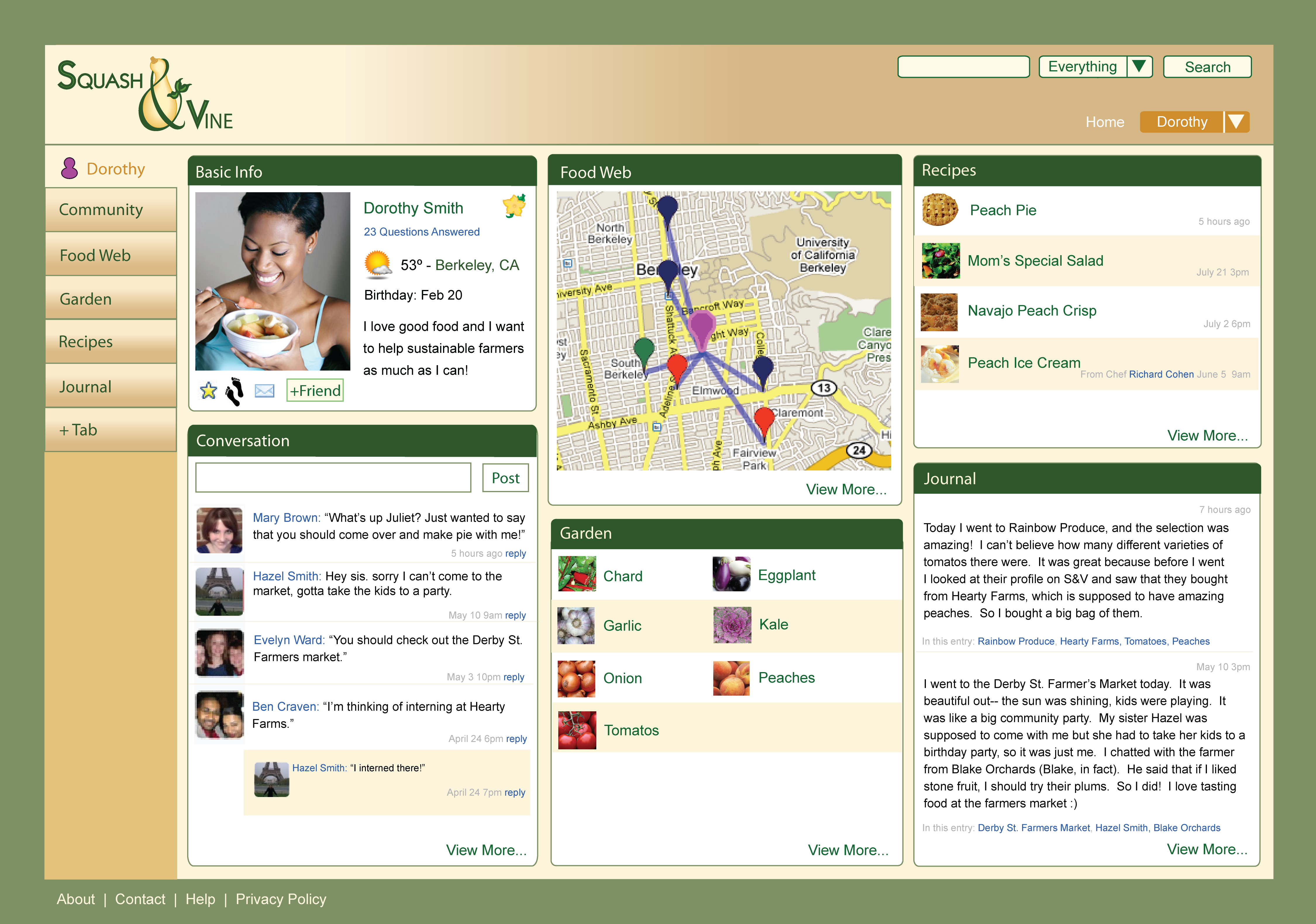 Entities
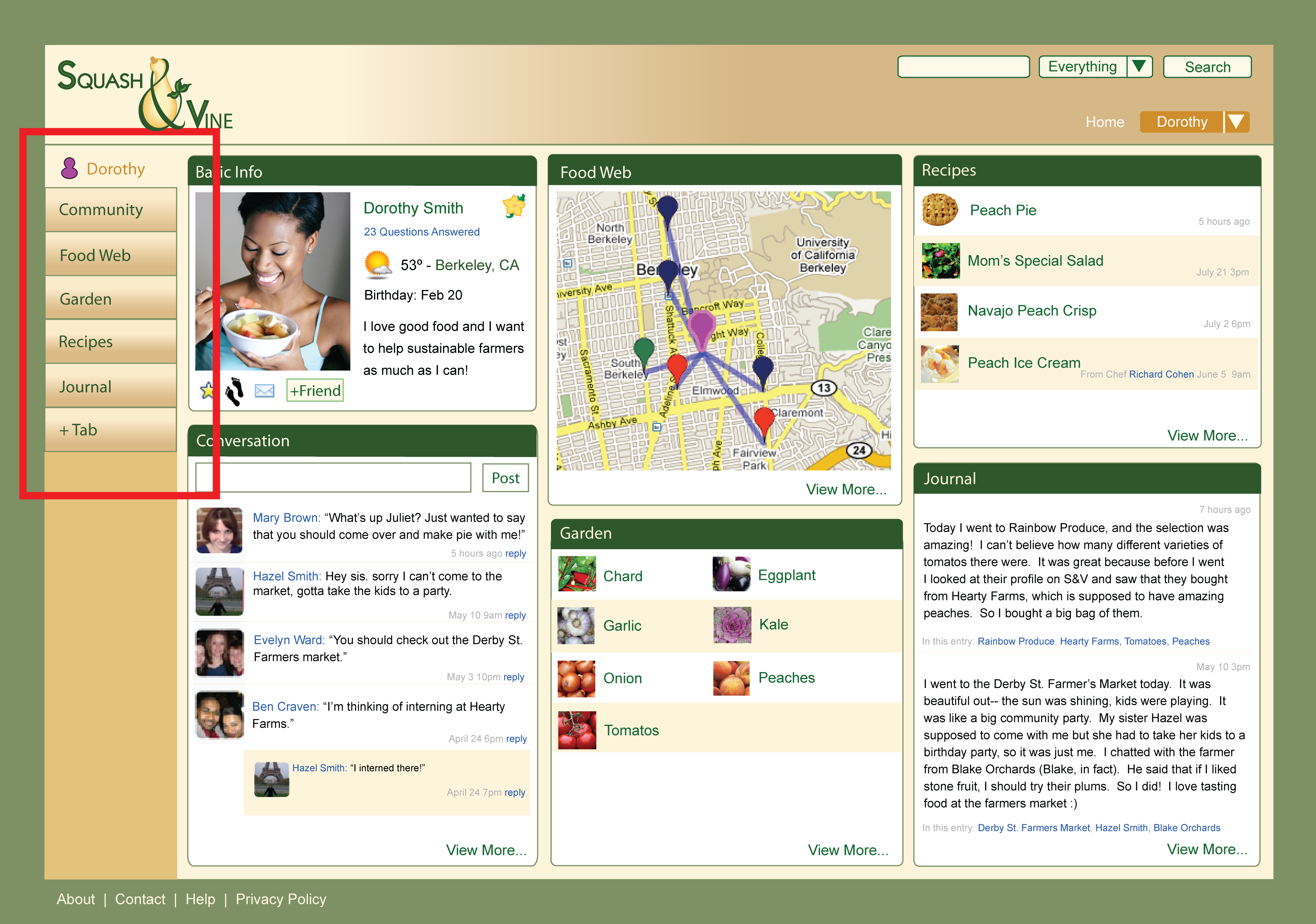 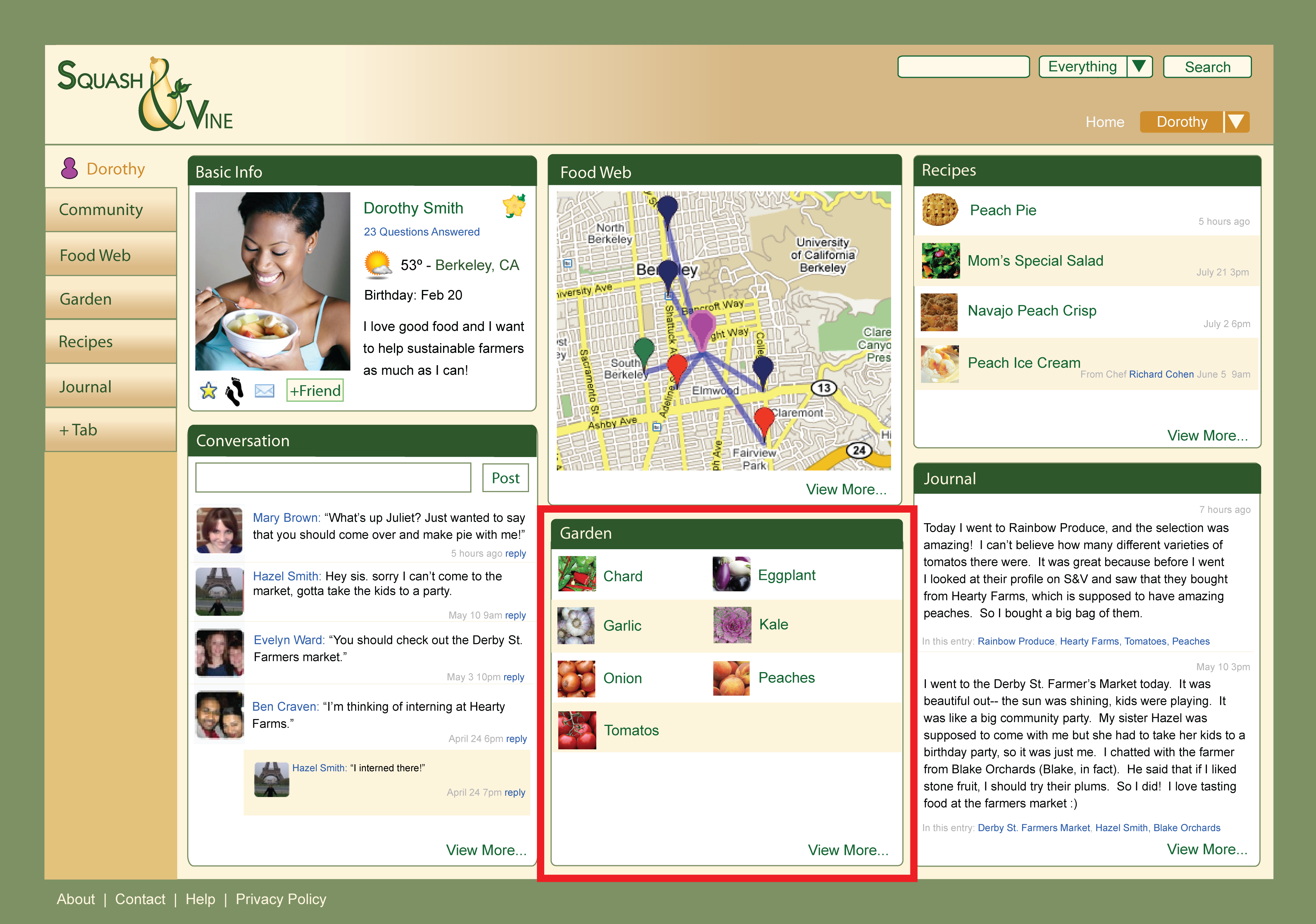 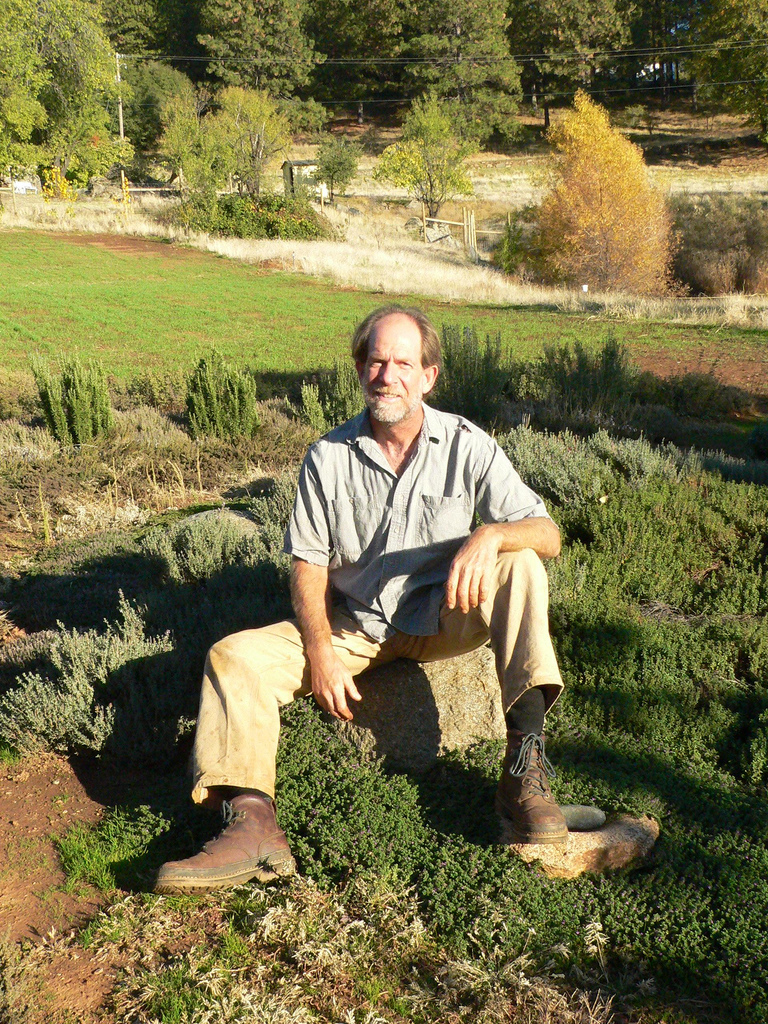 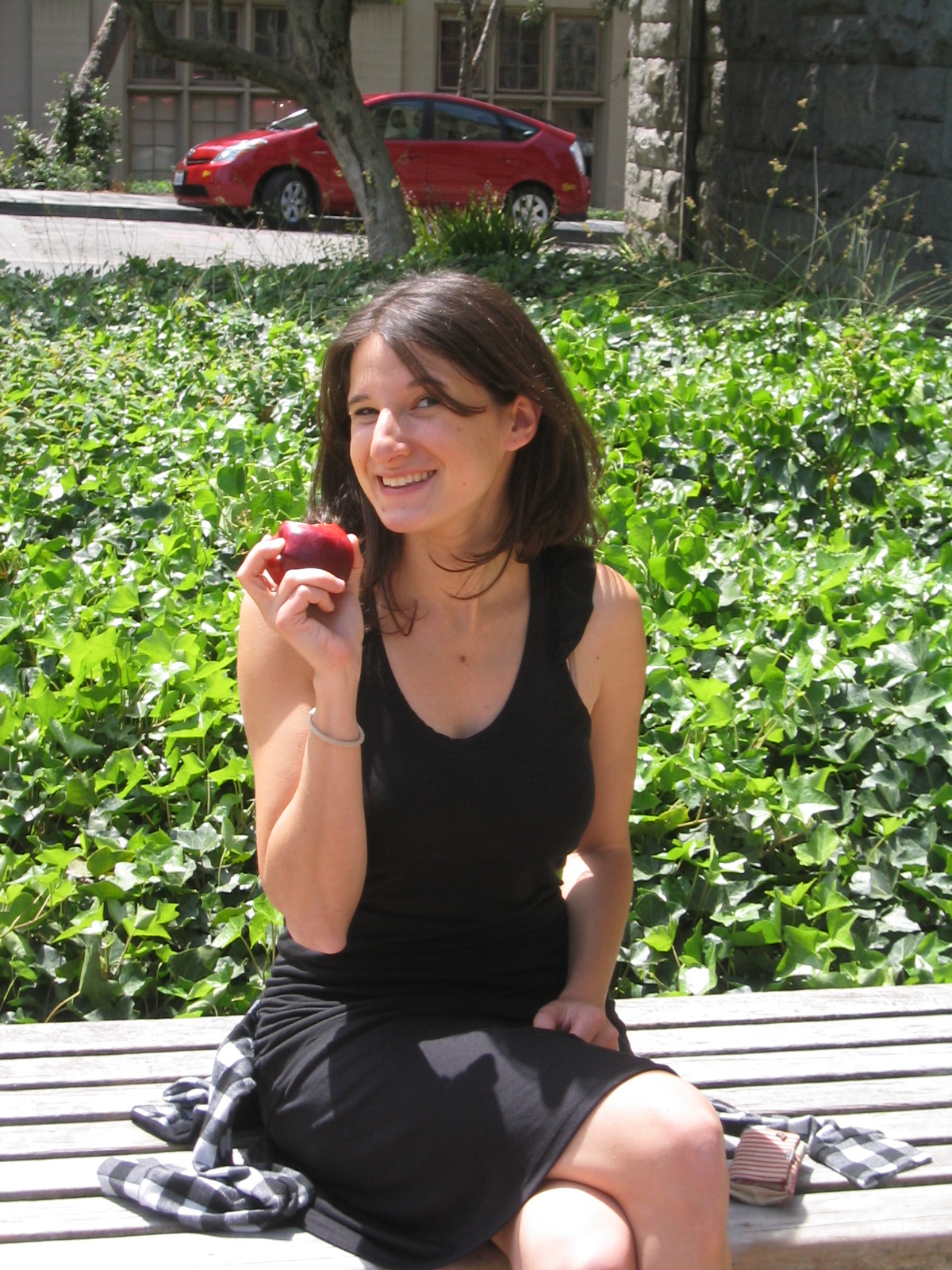 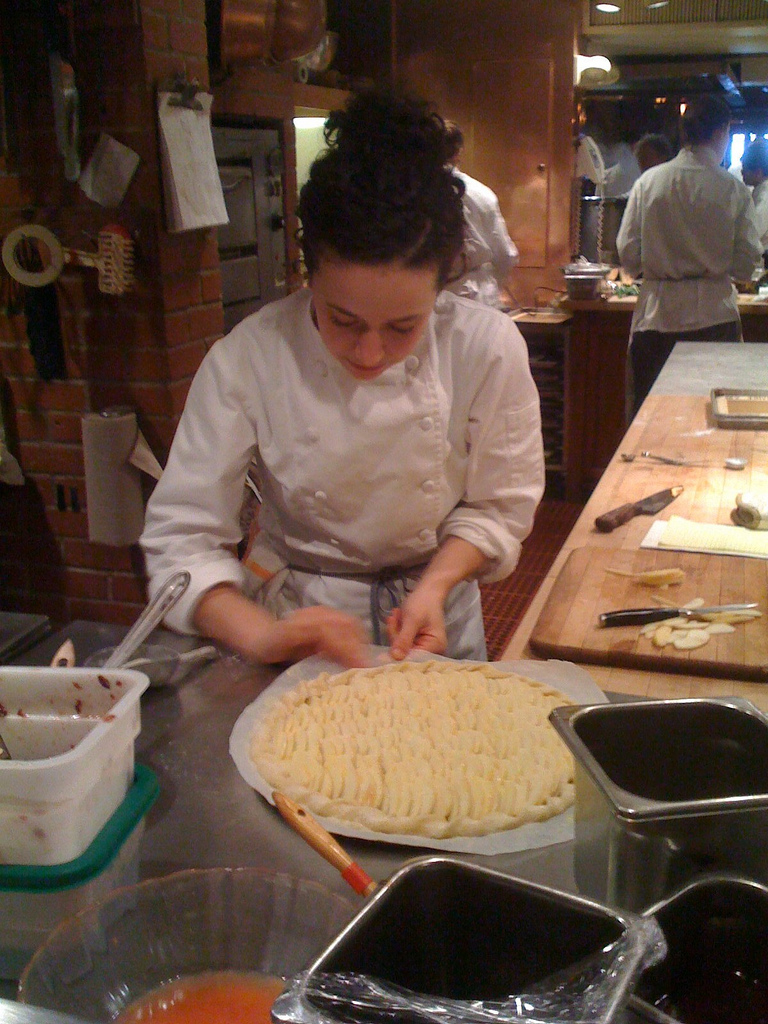 Want to…

 Be recognized and        
  appreciated

 Focus on farming,  
  but develop online 
  presence

 Share advice
Producers
[Speaker Notes: Slide 7: our process, interviewing]
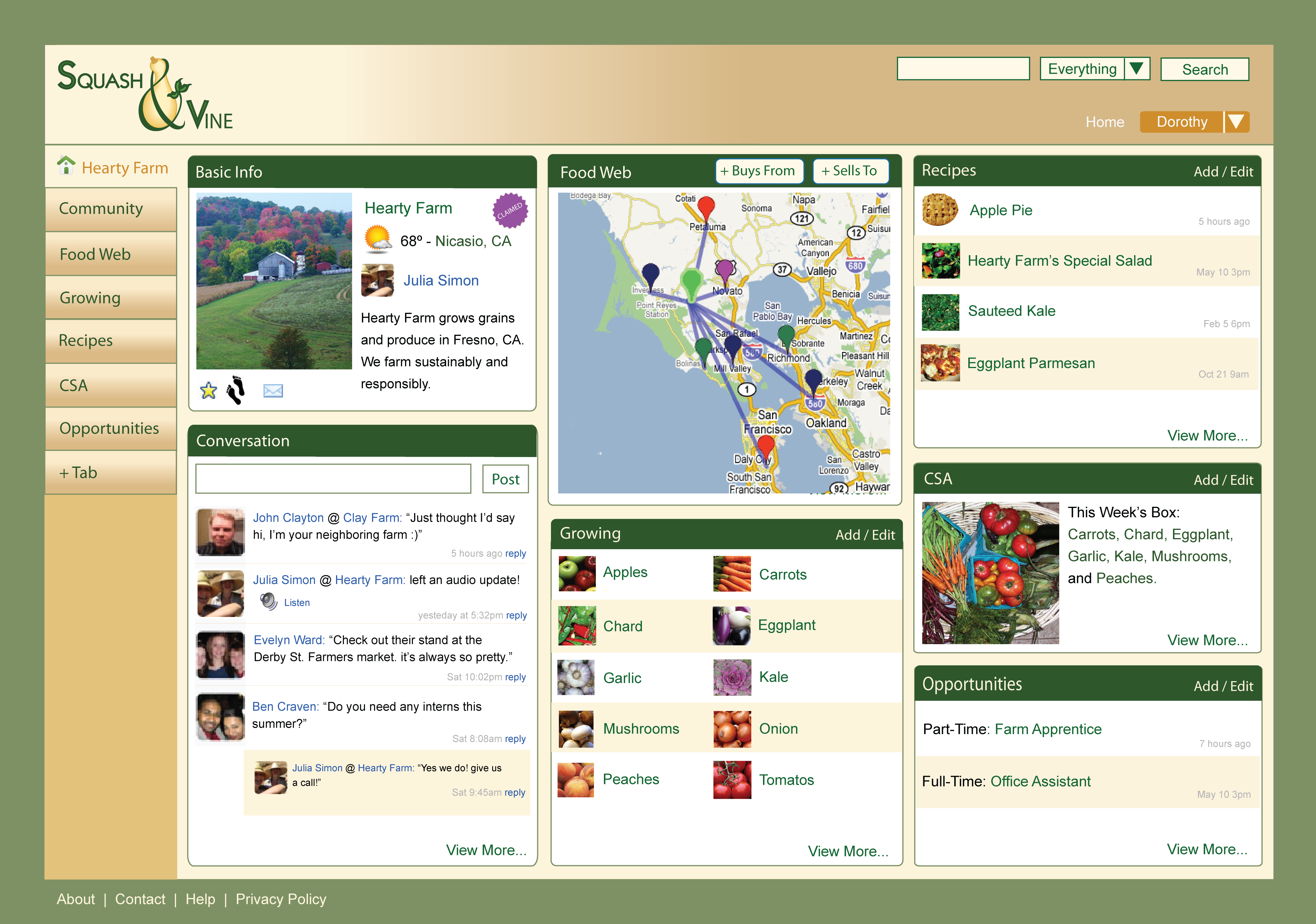 Be Recognized
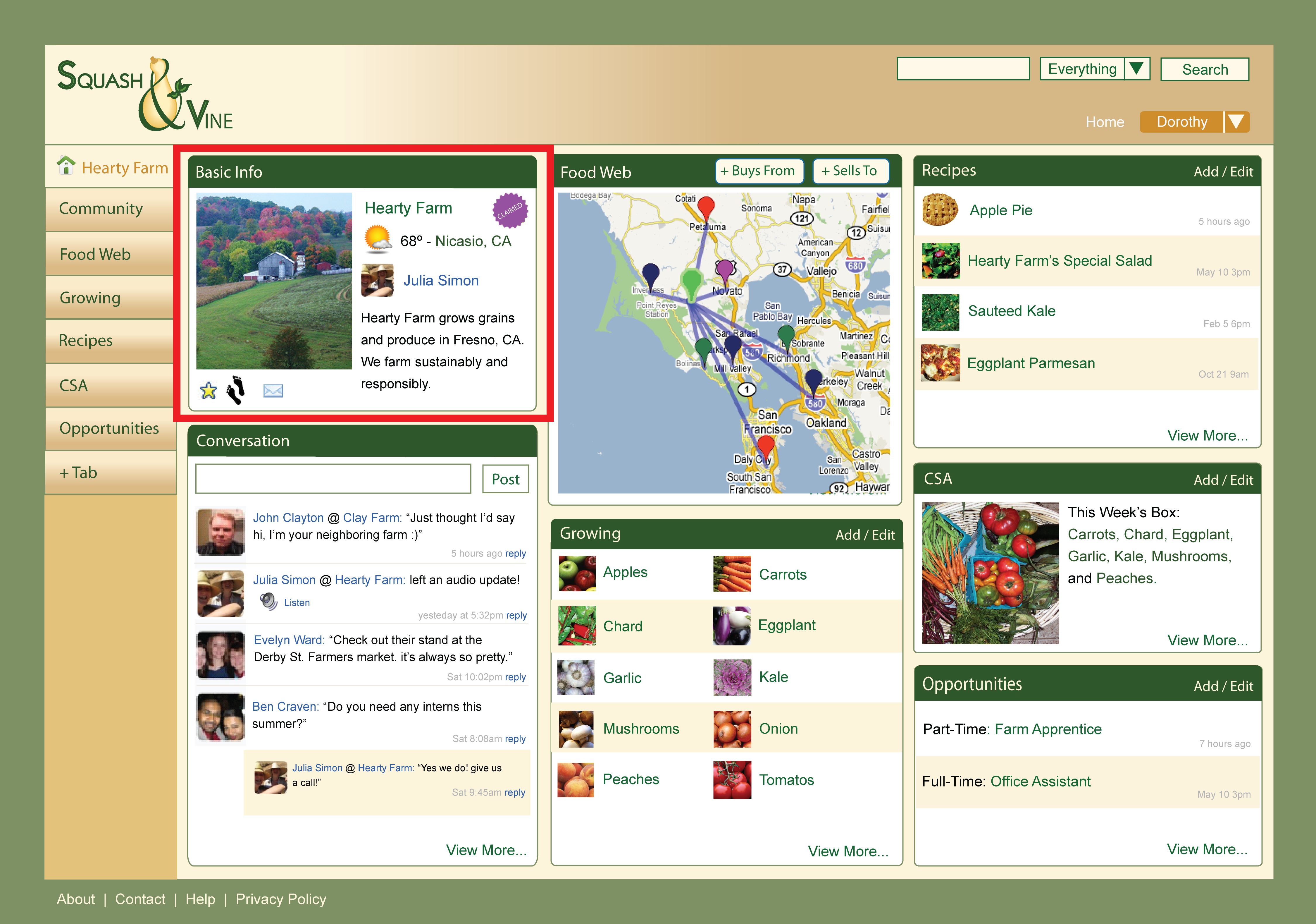 Be Recognized
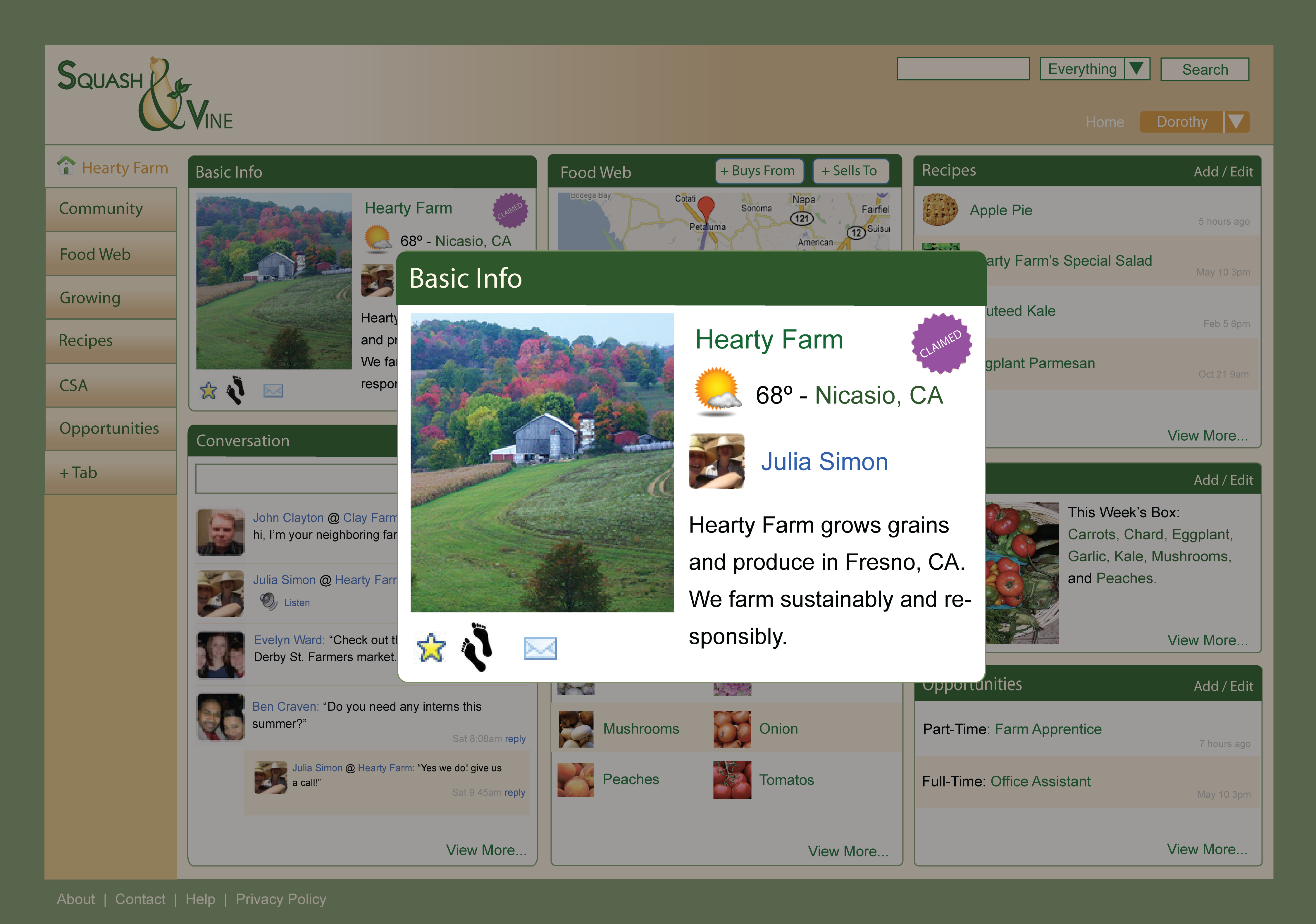 Be Recognized
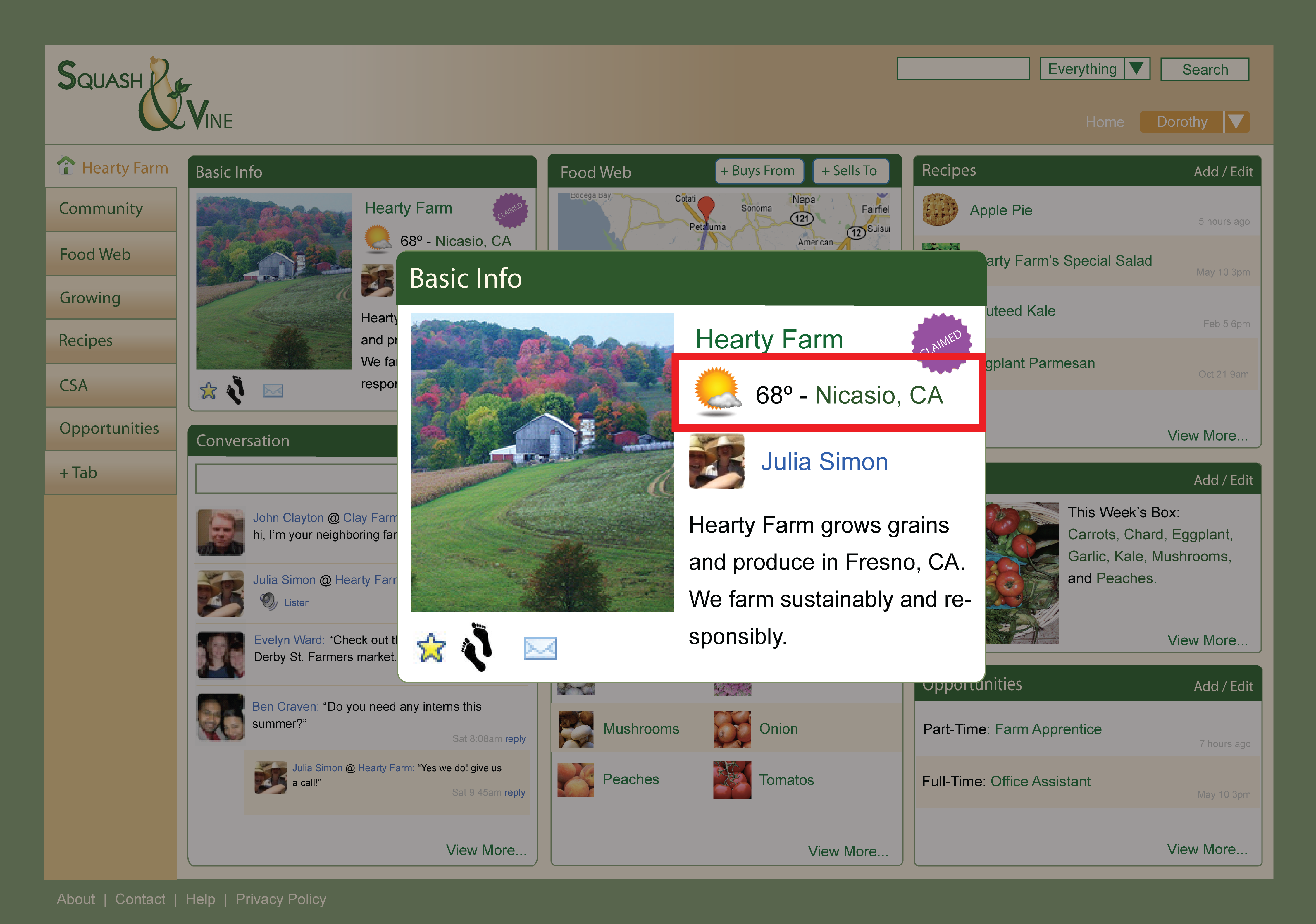 Be Recognized
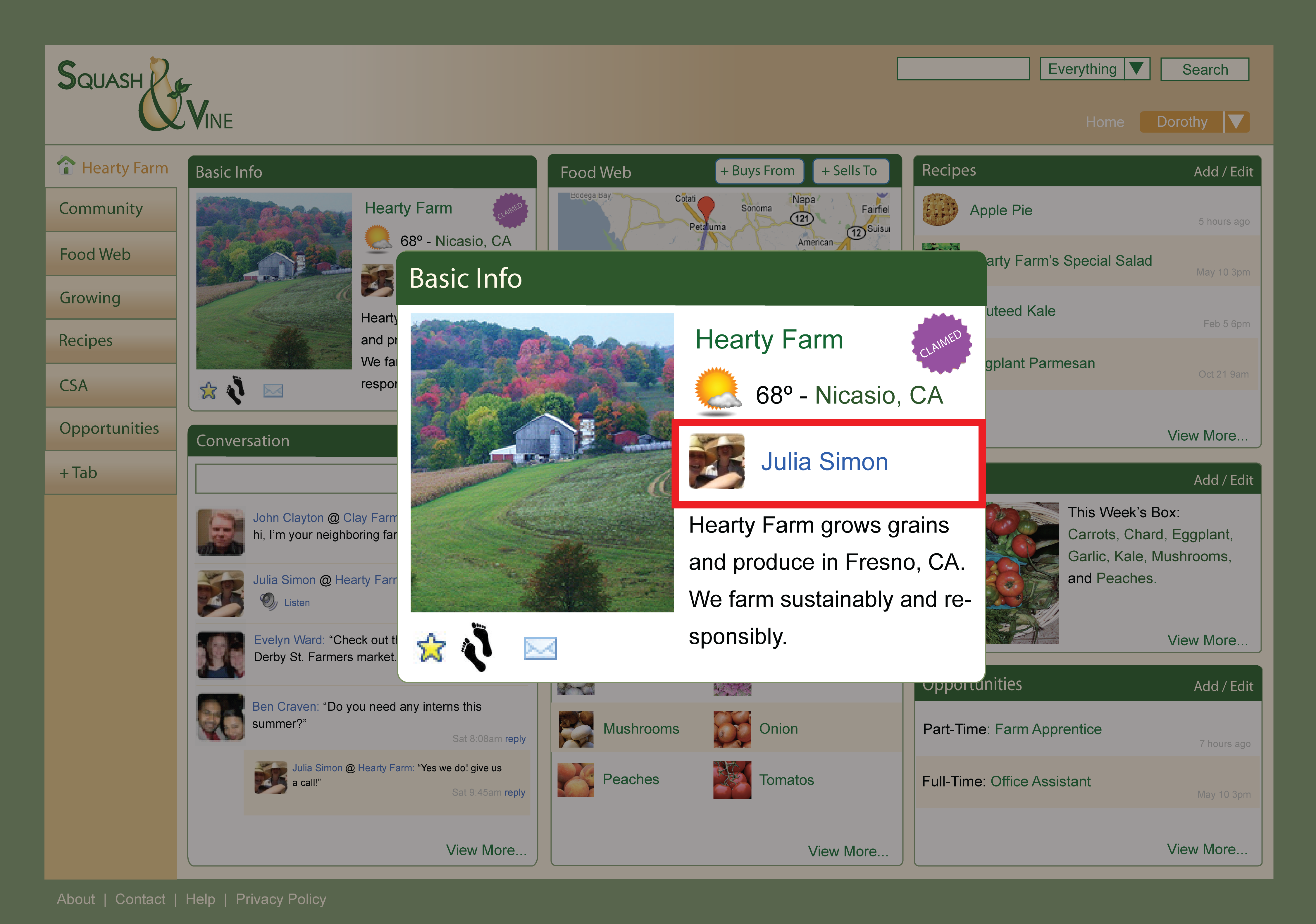 Be Recognized
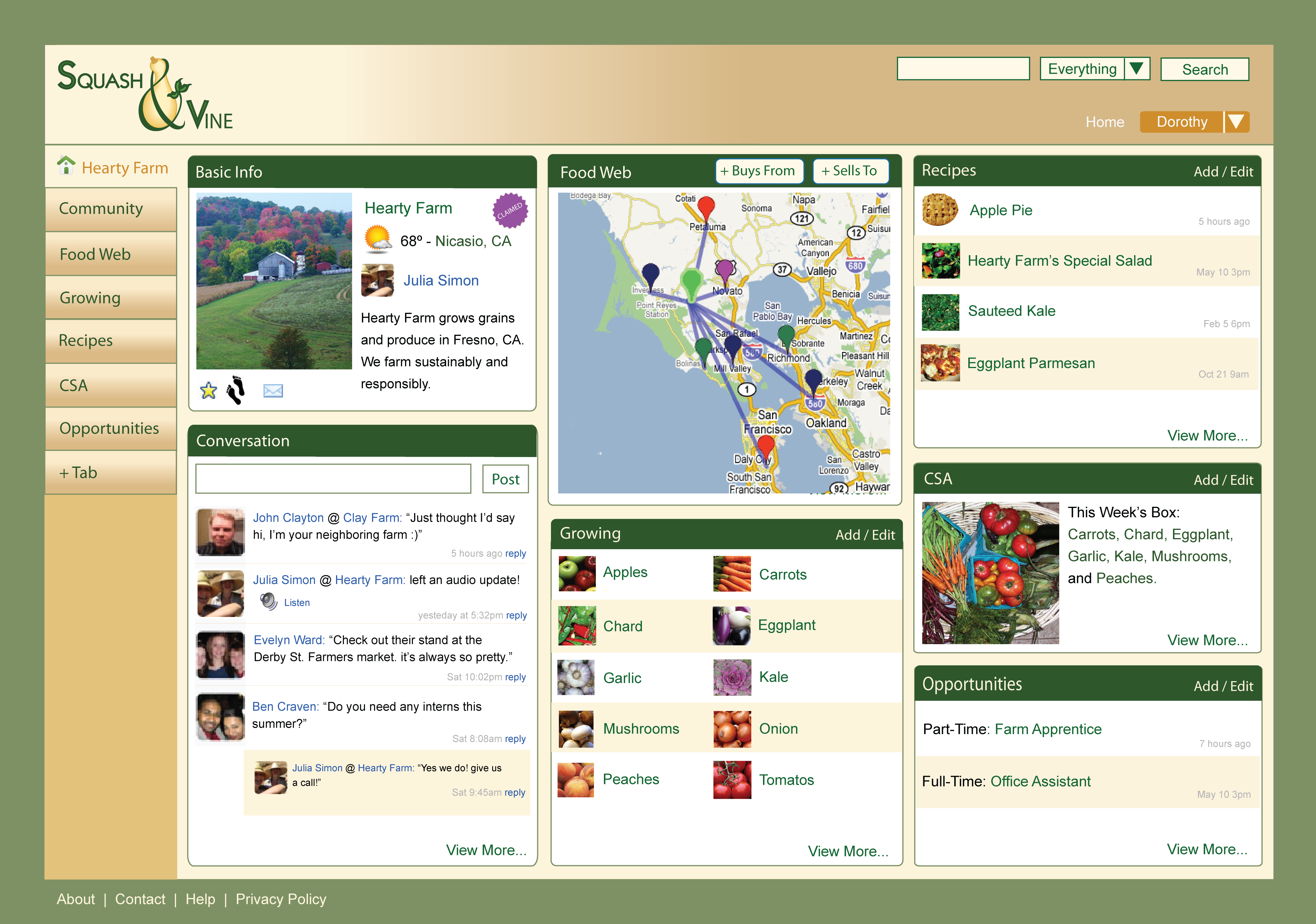 Develop Presence Easily
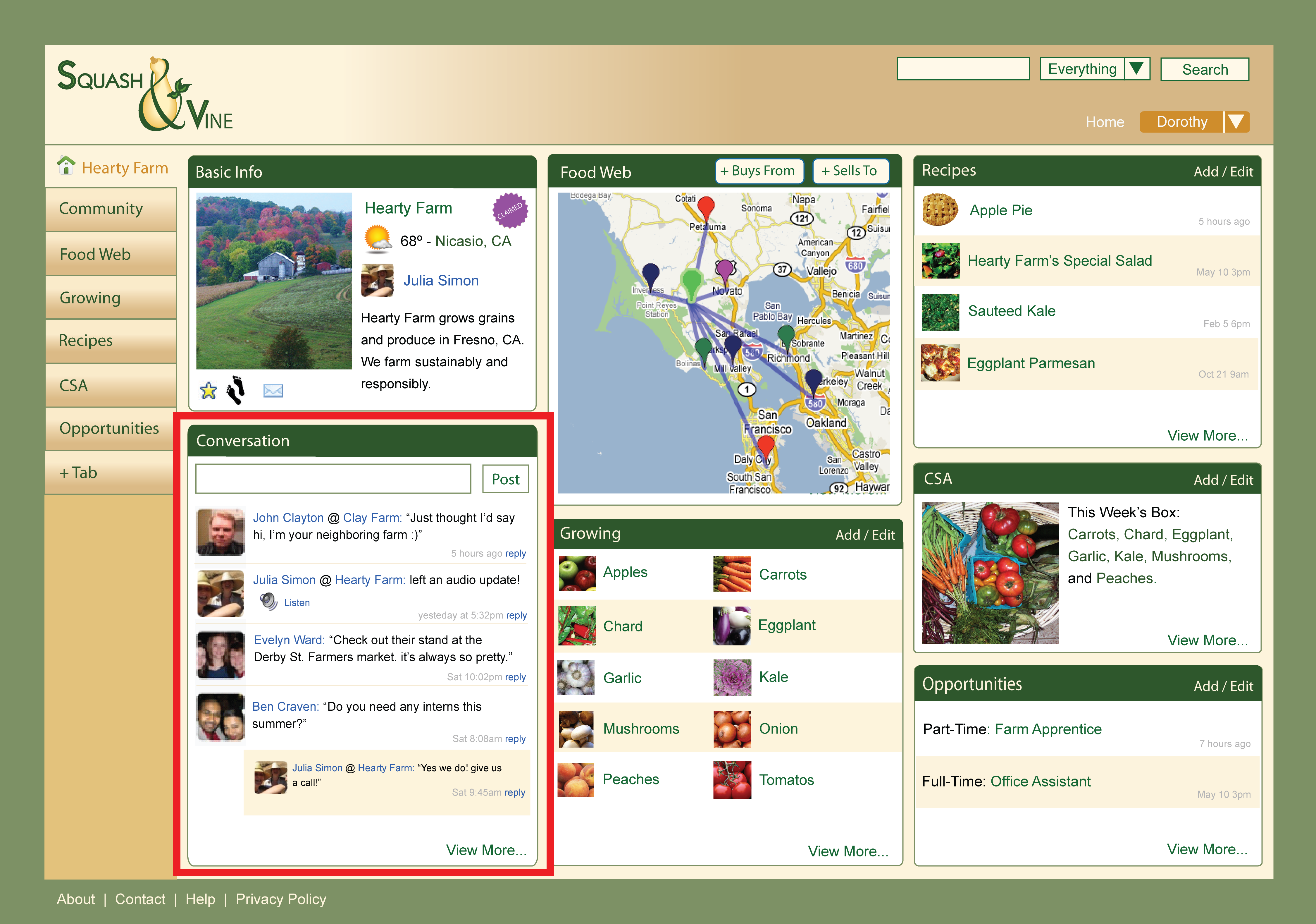 Develop Presence Easily
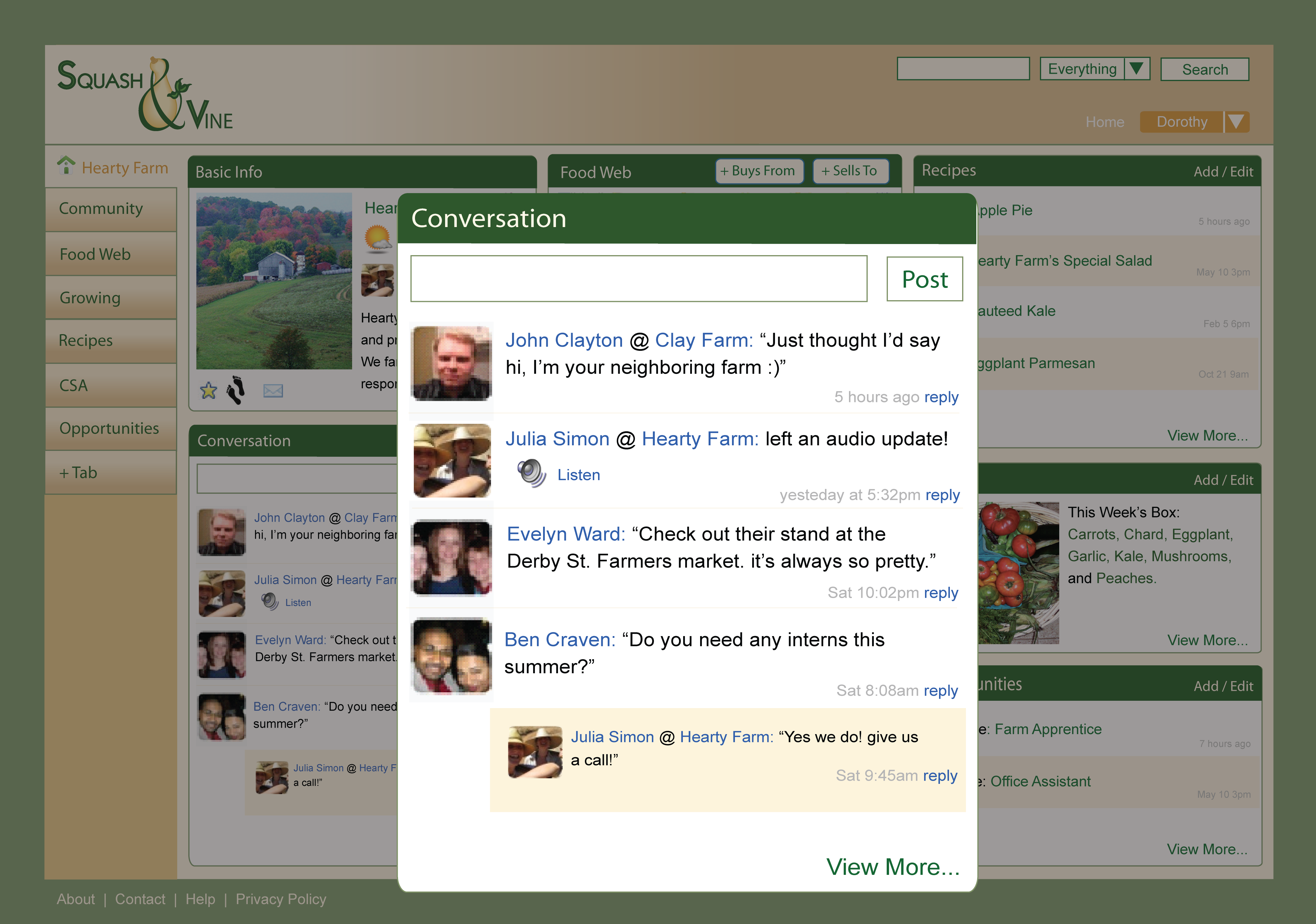 Develop Presence Easily
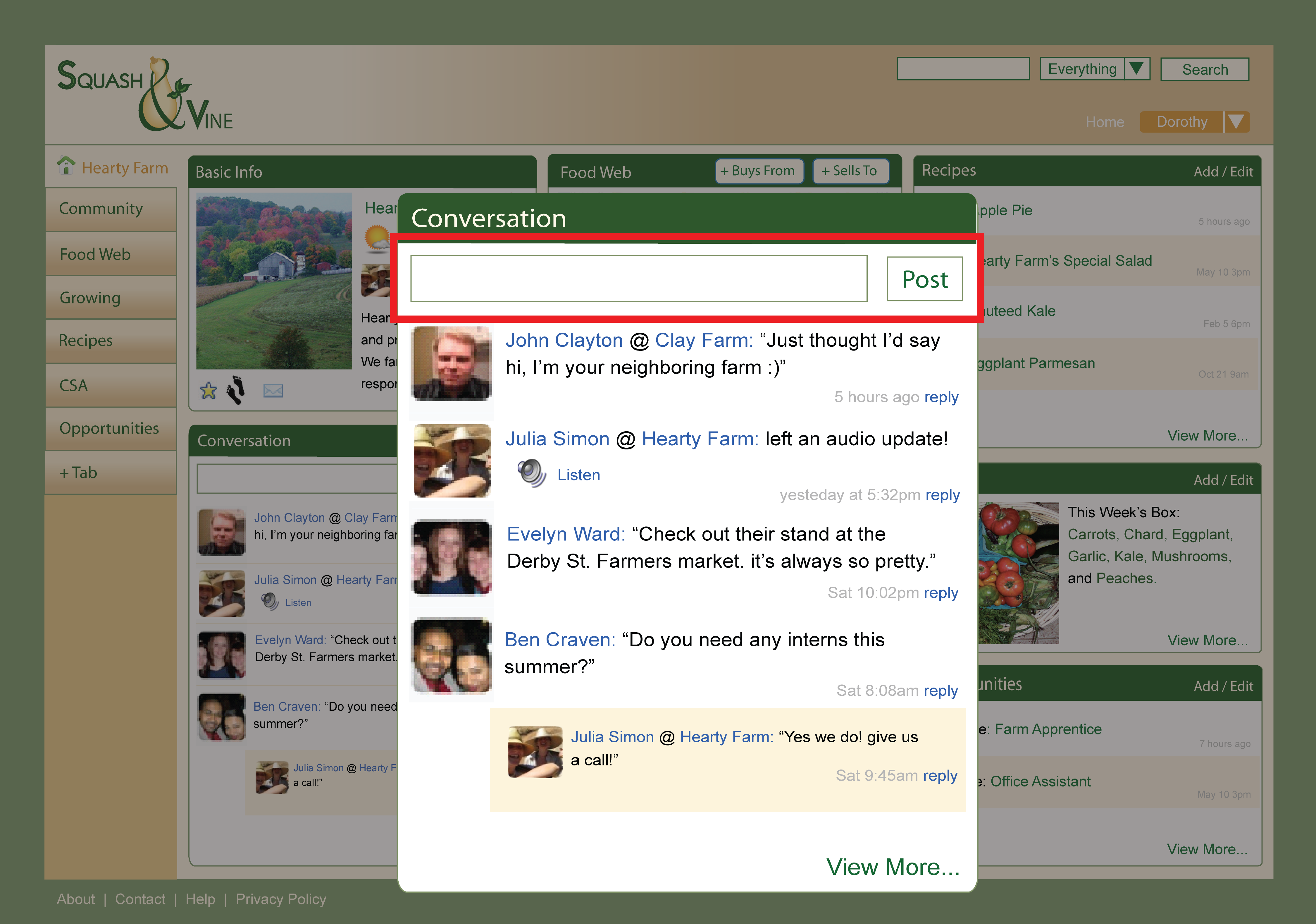 Develop Presence Easily
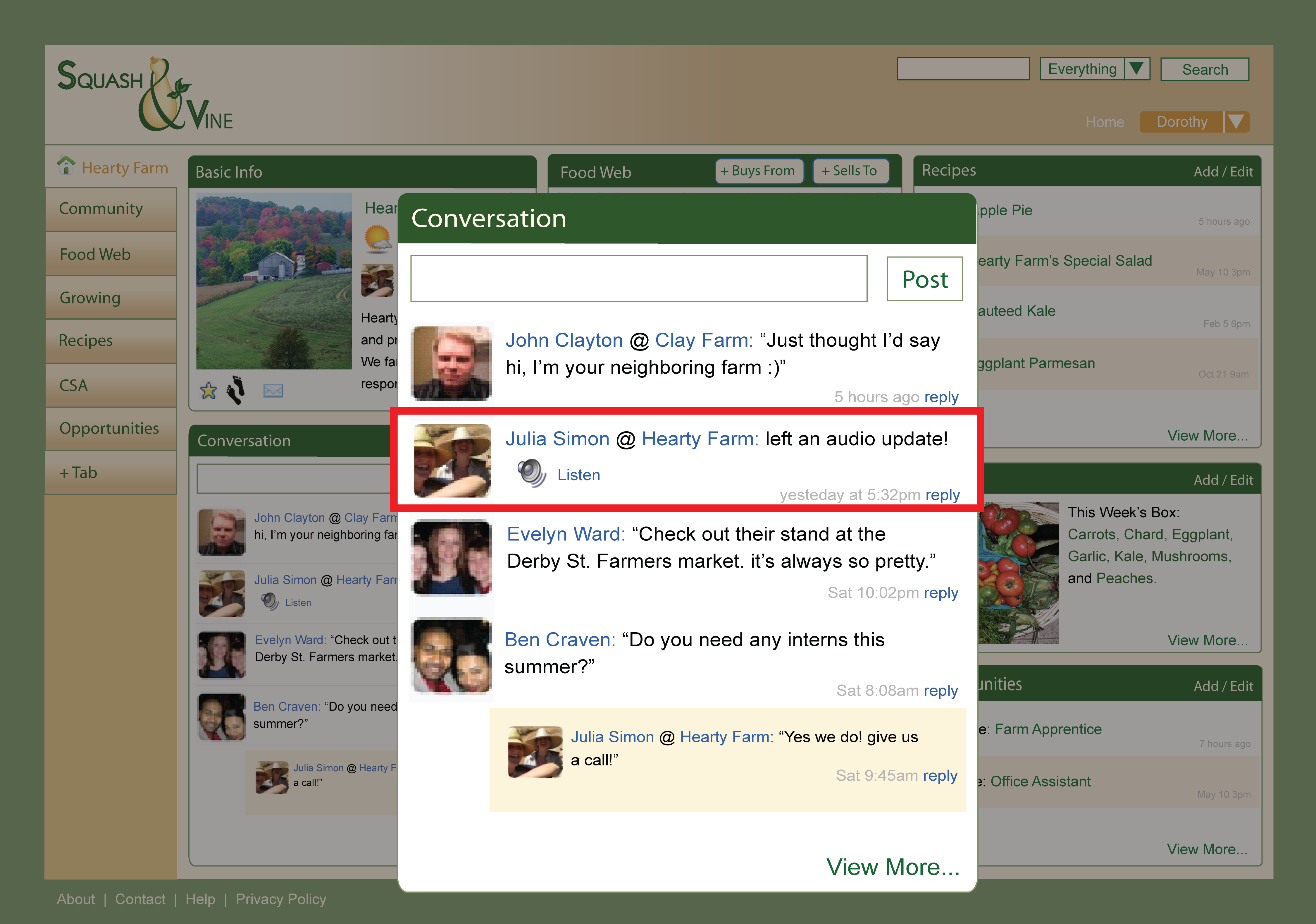 Develop Presence Easily
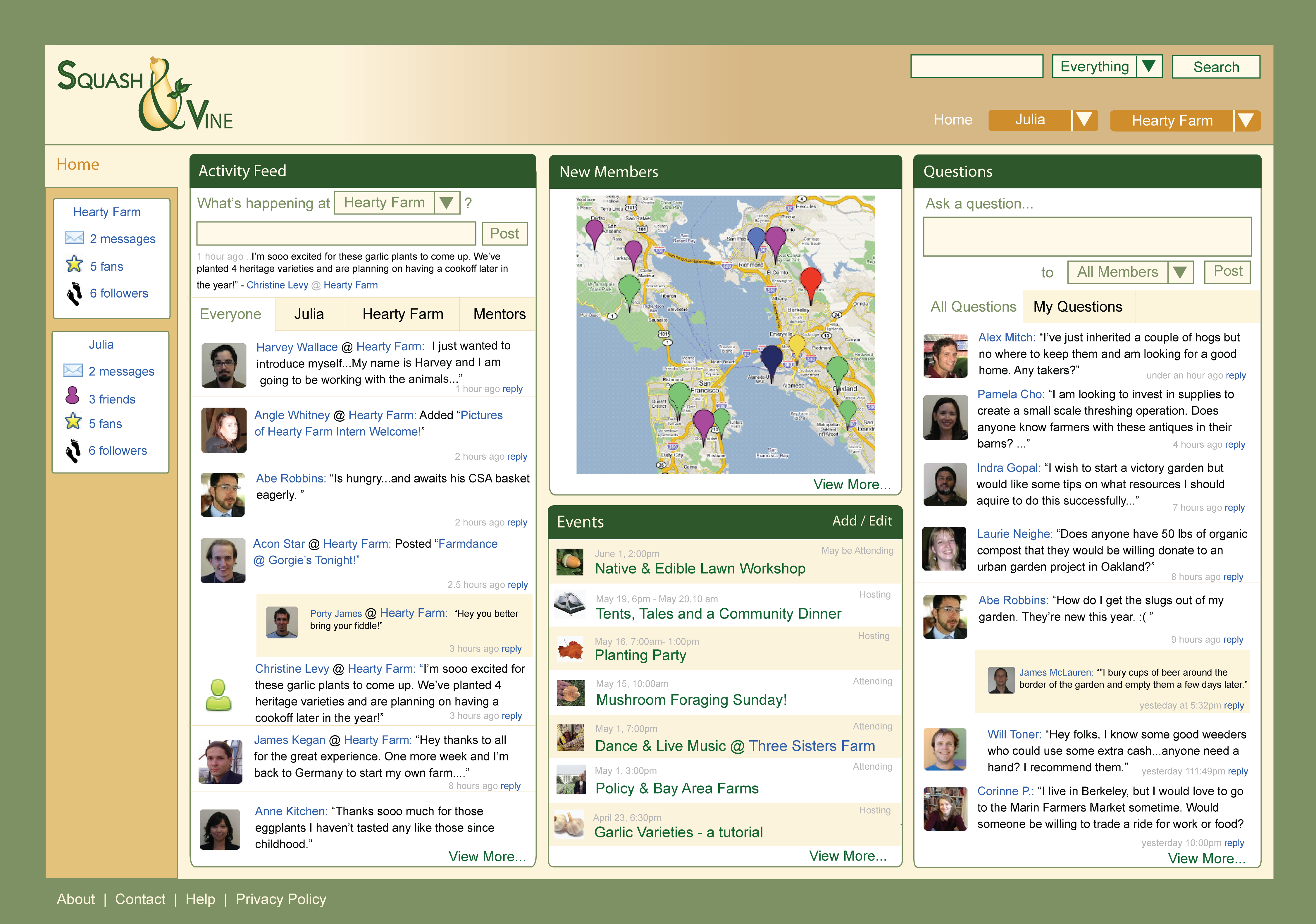 Share Advice
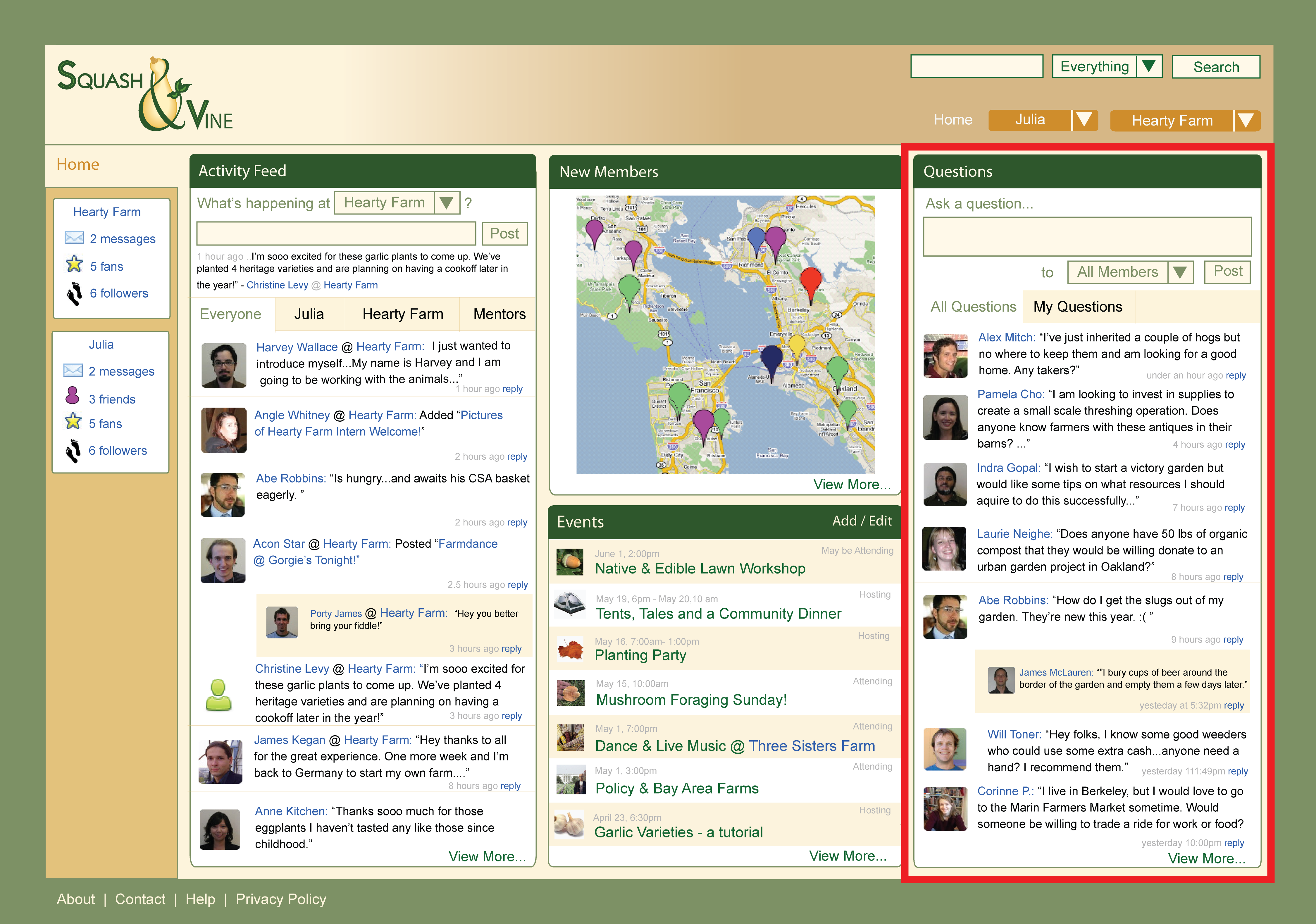 Share Advice
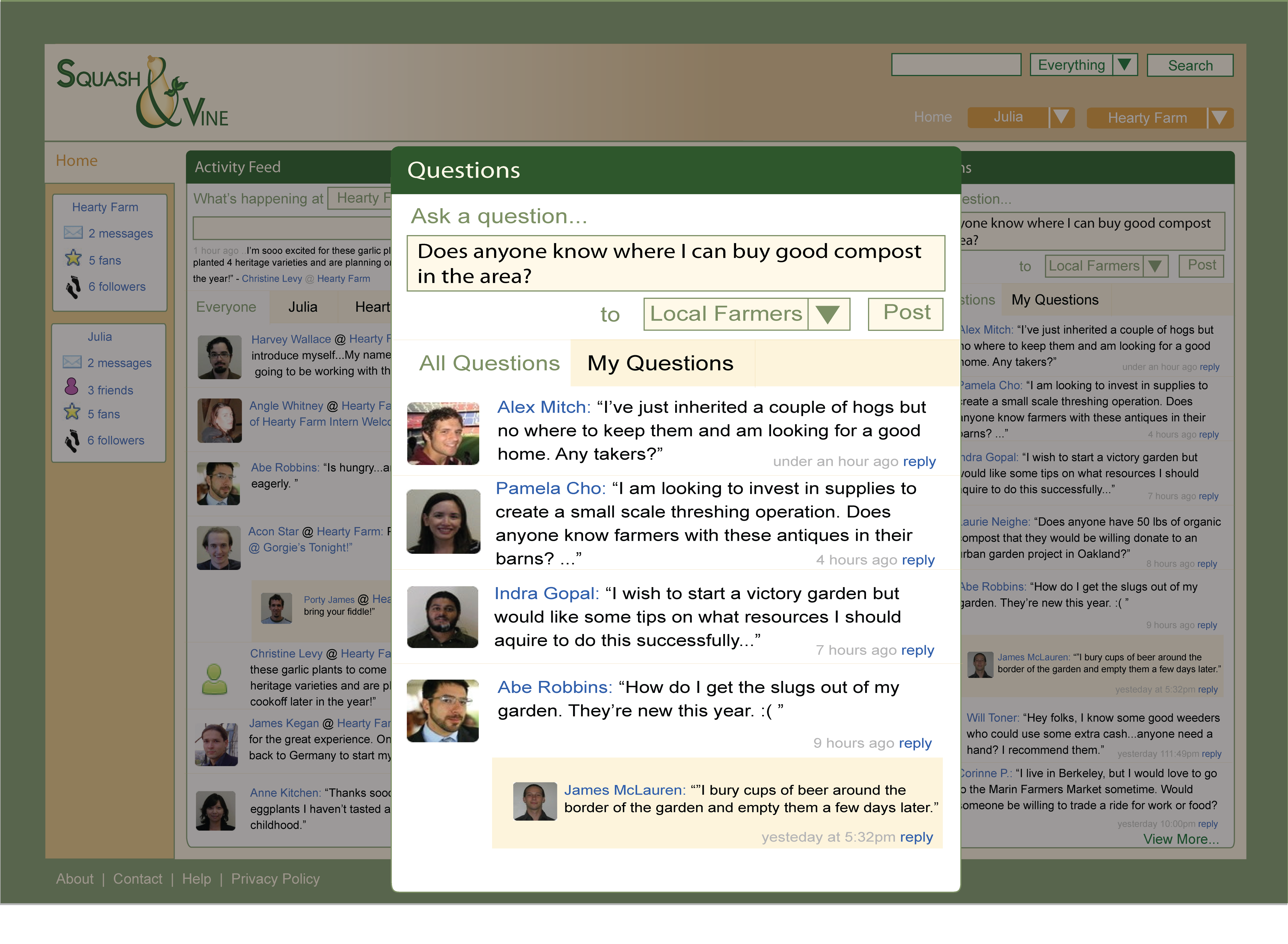 Share Advice
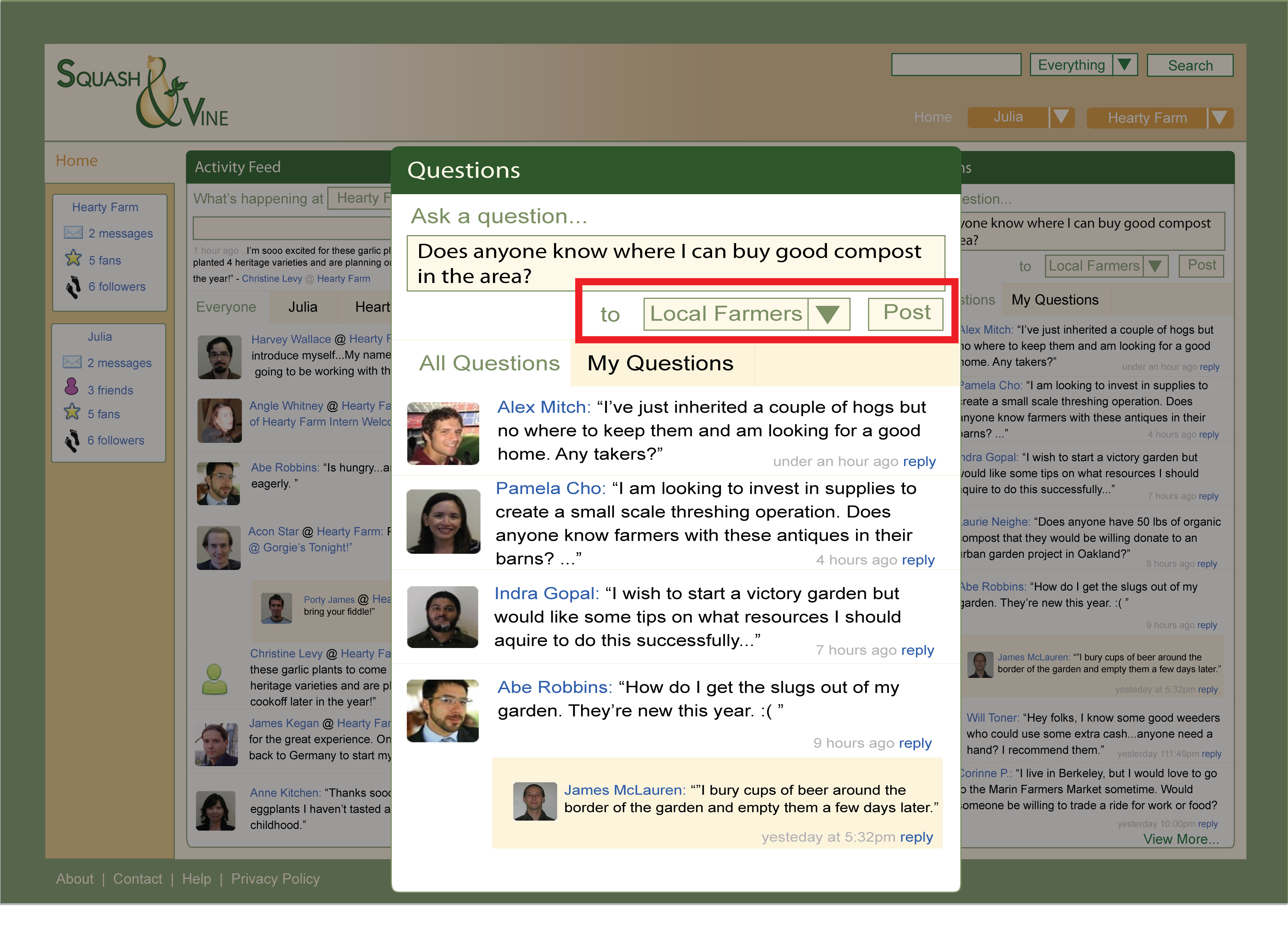 Share Advice
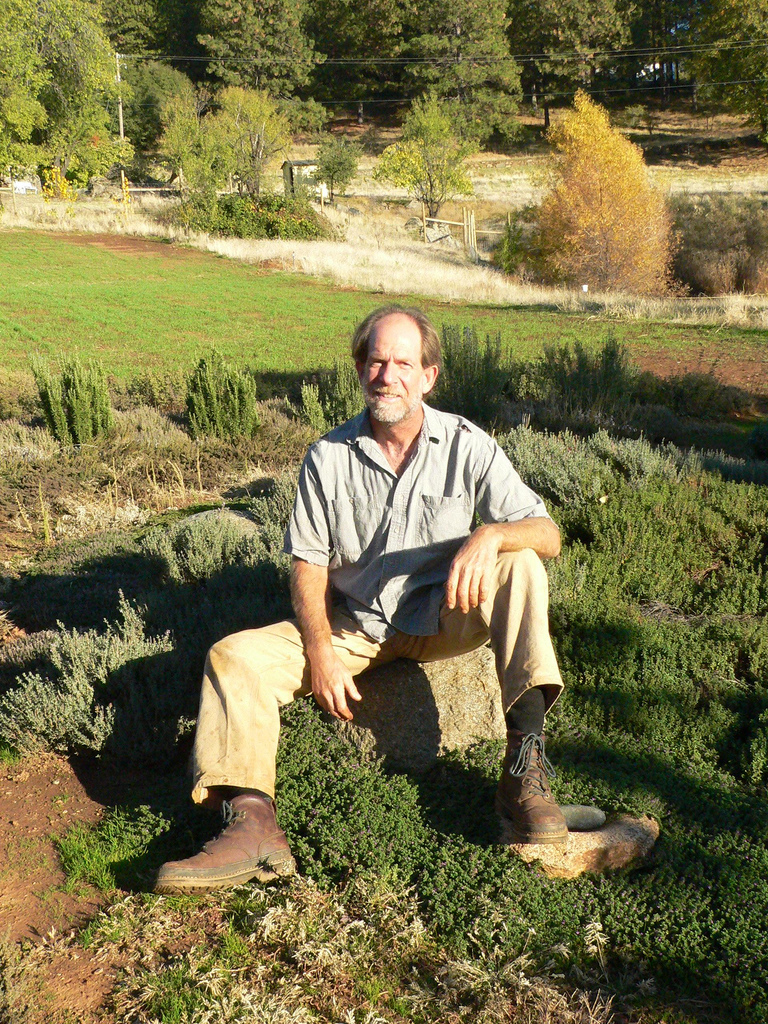 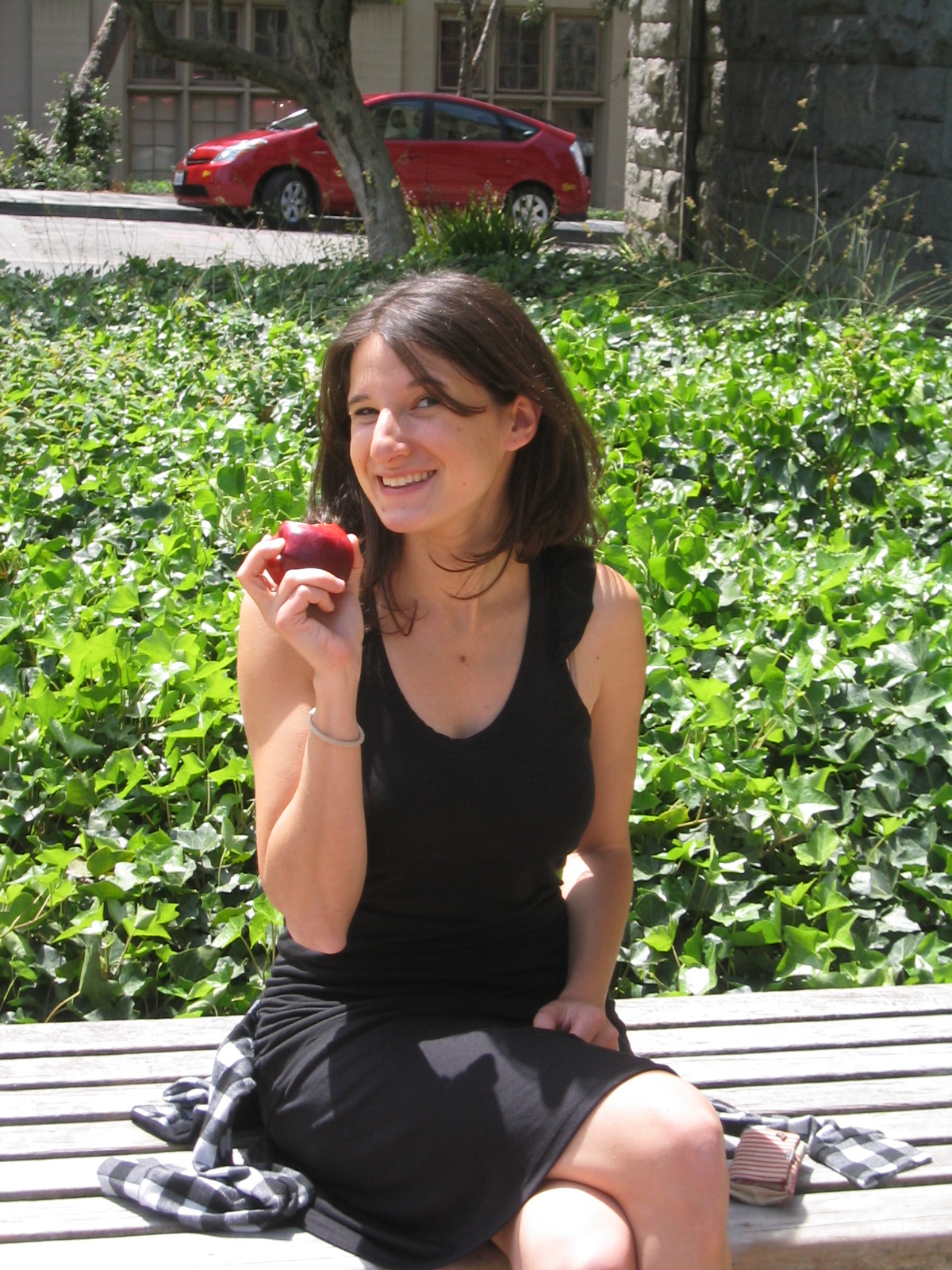 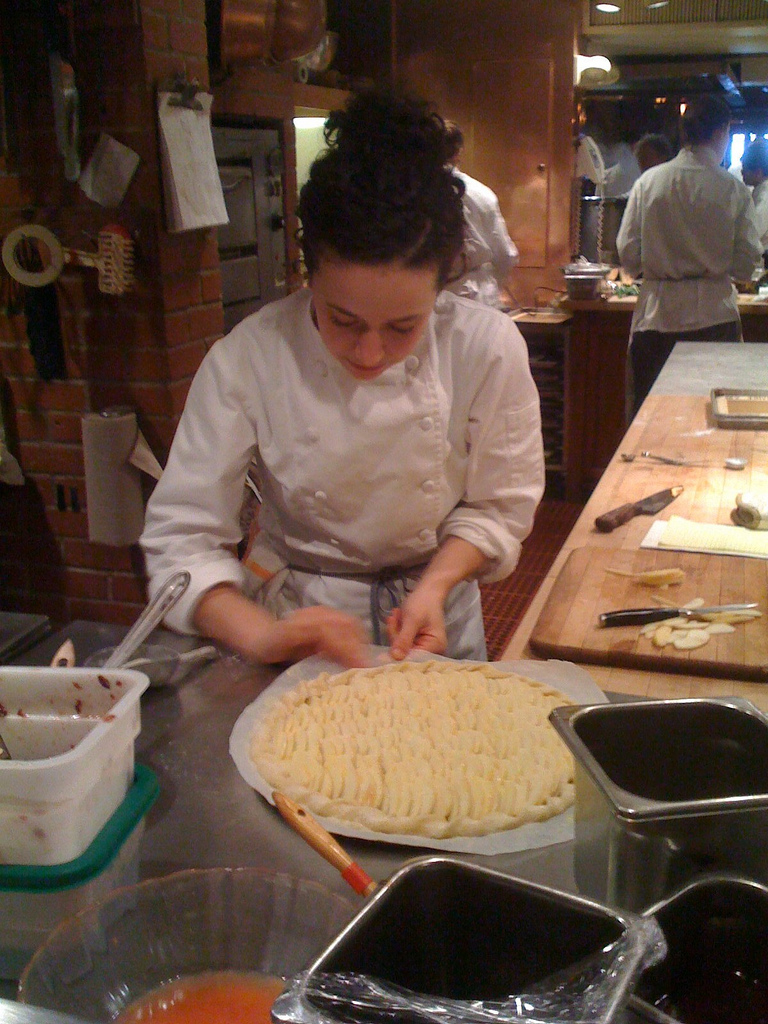 Want to…

 Keep up-to-date


 Use time efficiently

 

 Educate consumers
Retailers
[Speaker Notes: Slide 7: our process, interviewing]
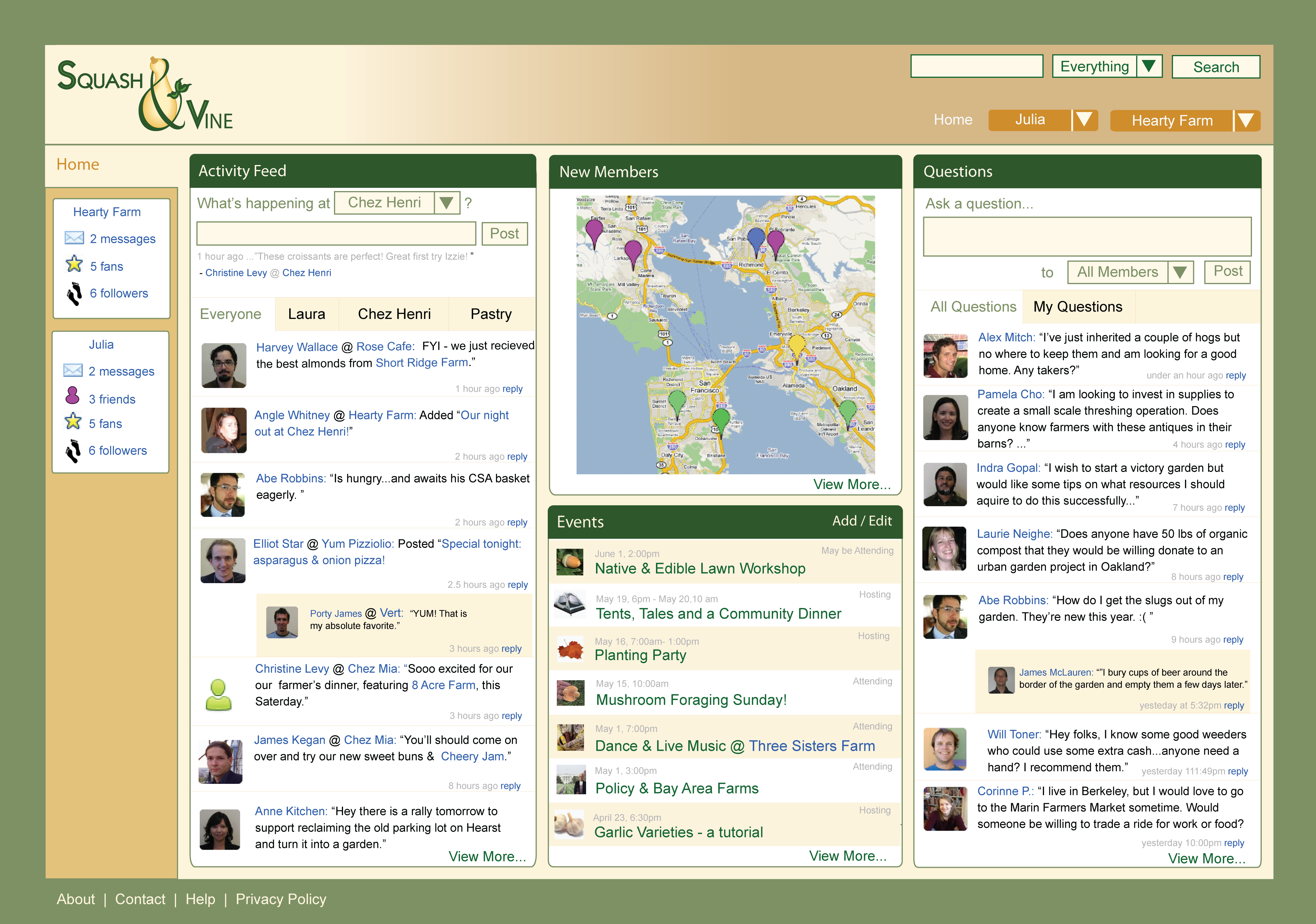 Keep Up-To-Date
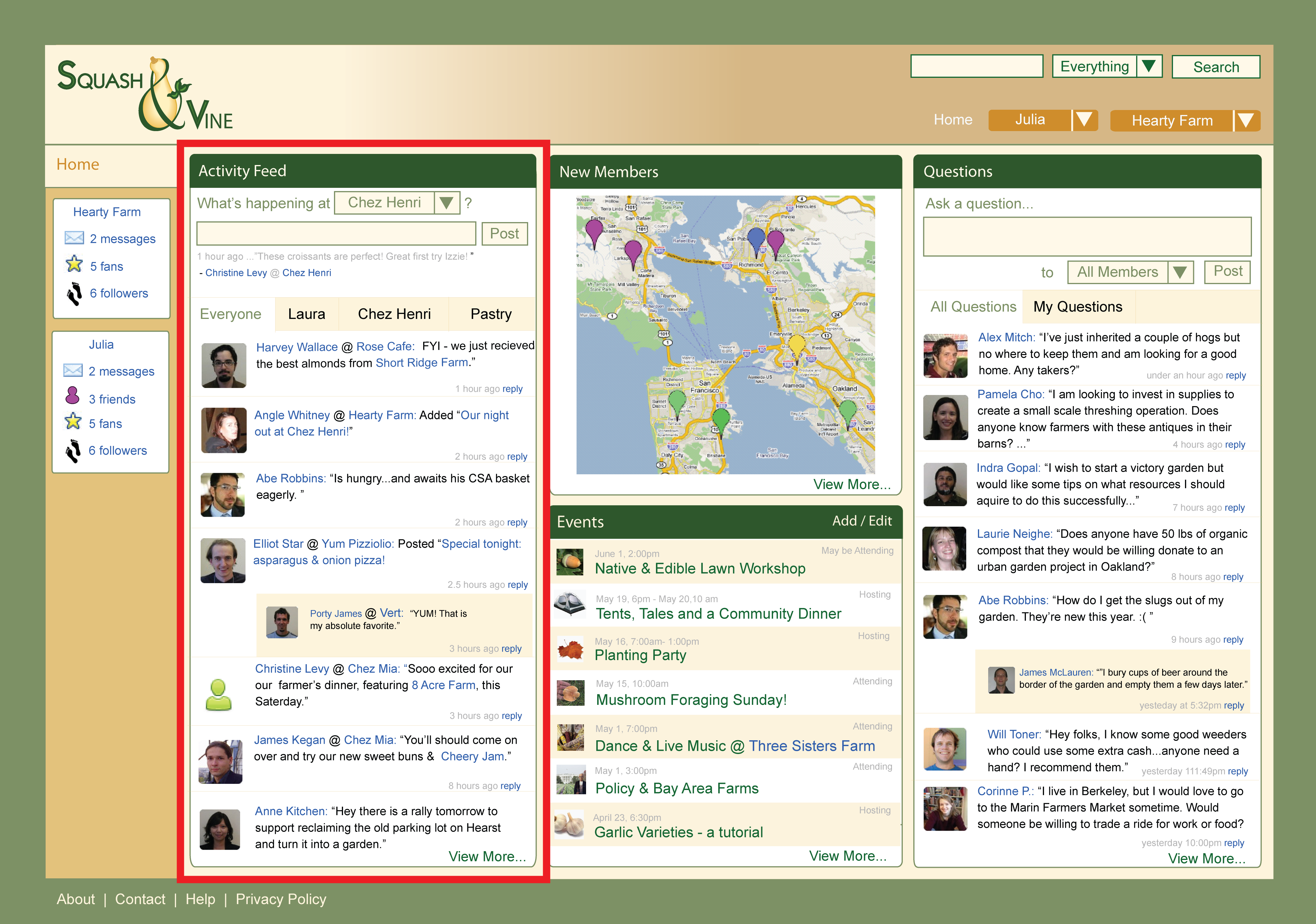 Keep Up-To-Date
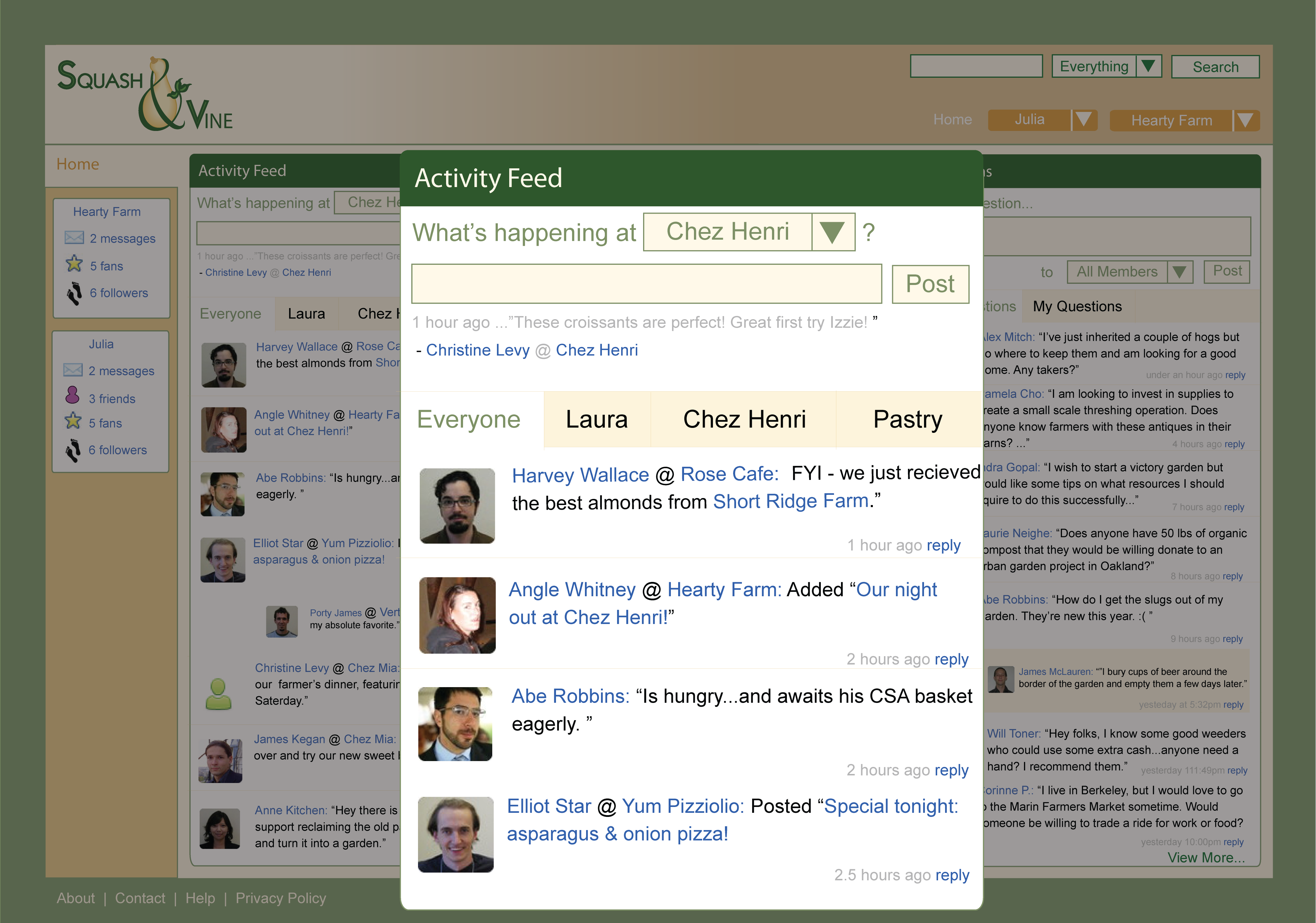 Keep Up-To-Date
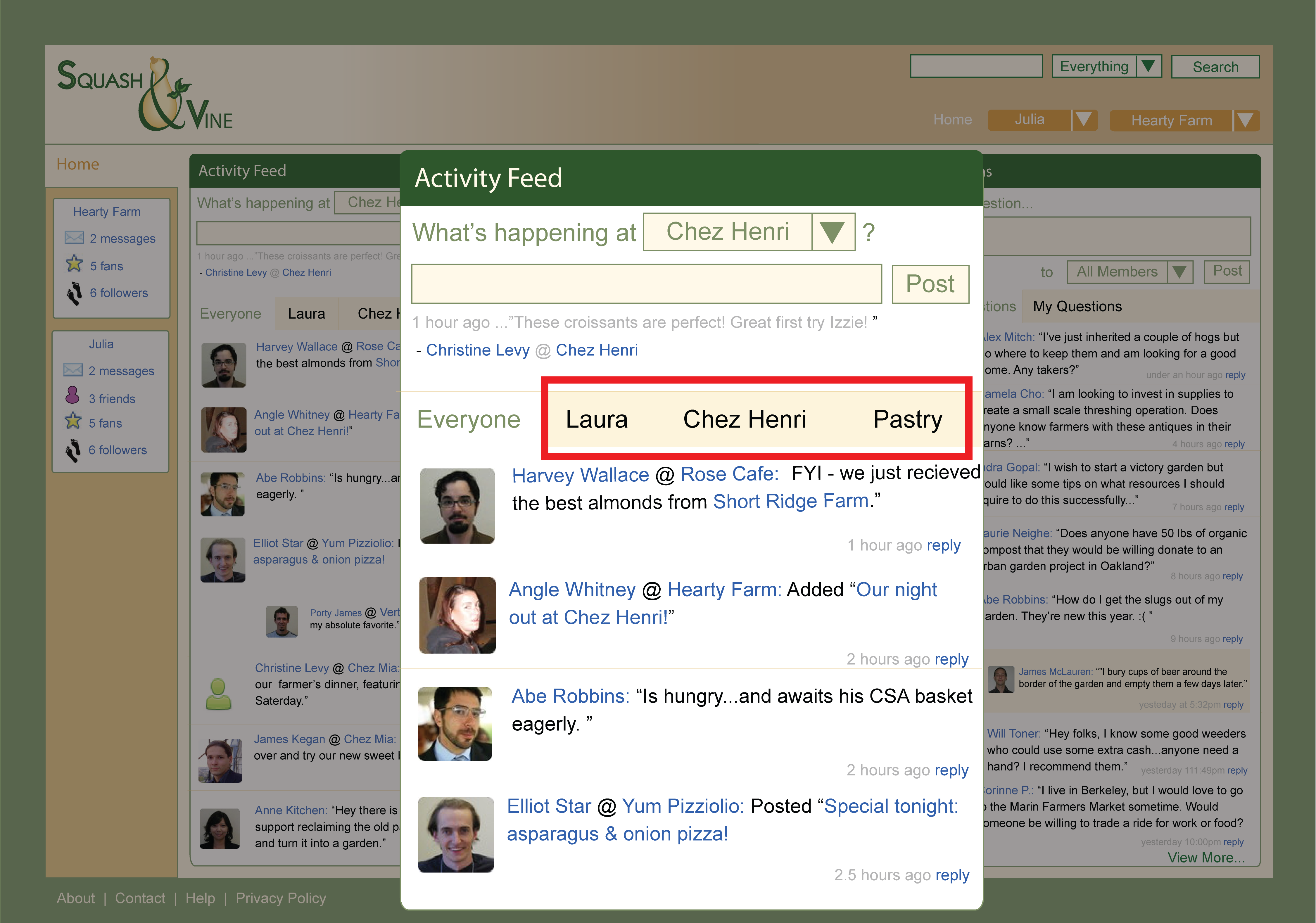 Keep Up-To-Date
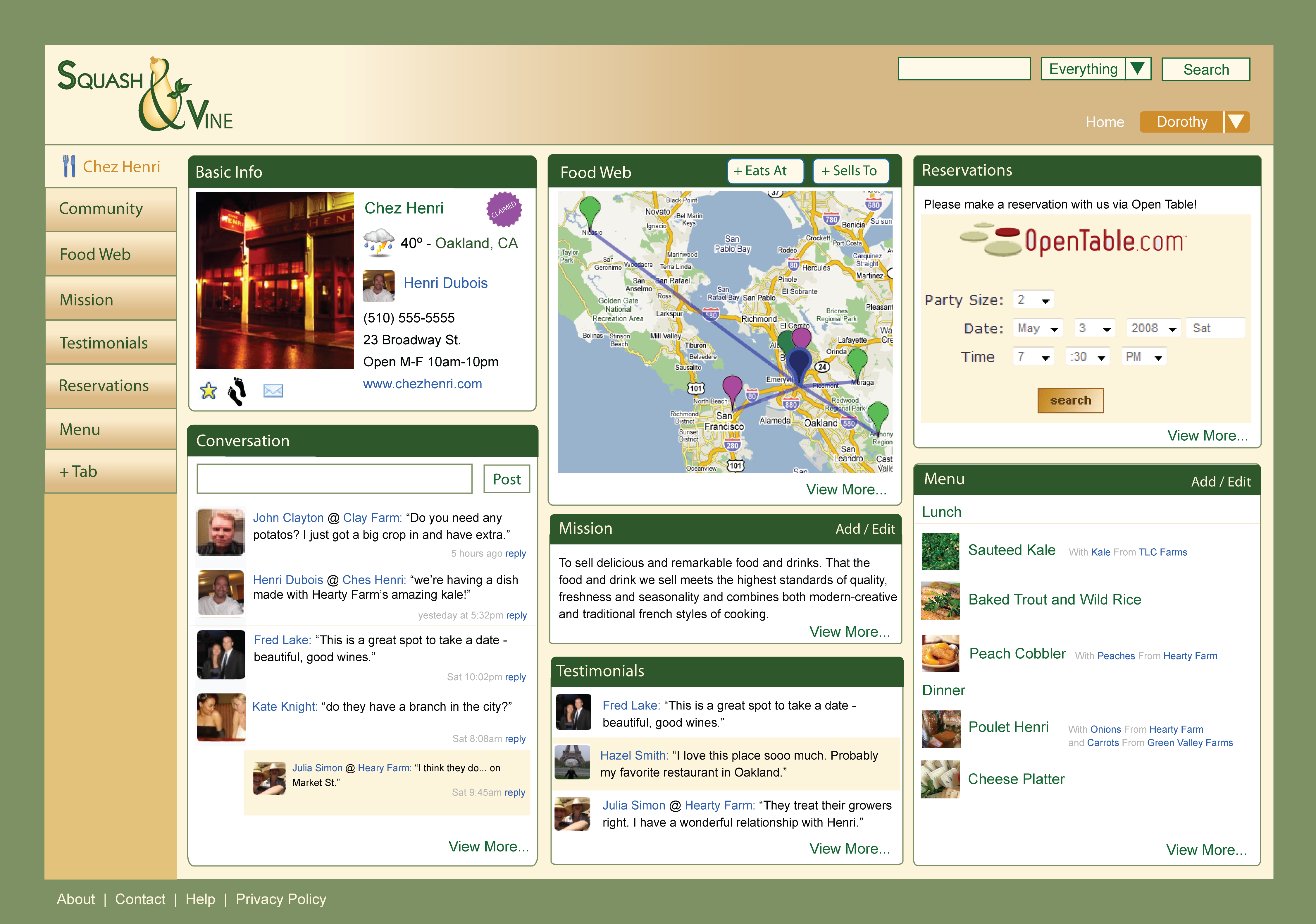 Use Time Efficiently
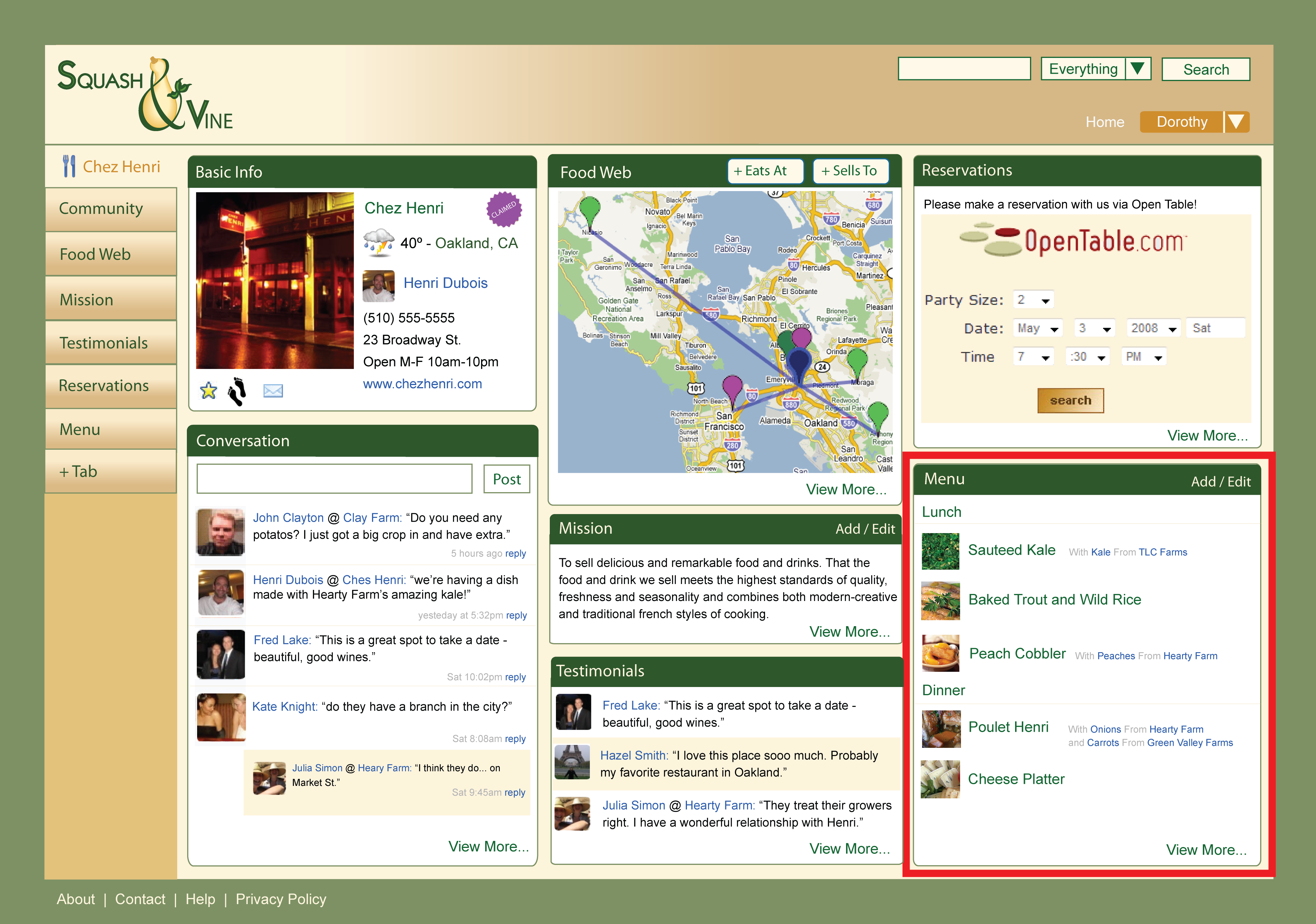 Use Time Efficiently
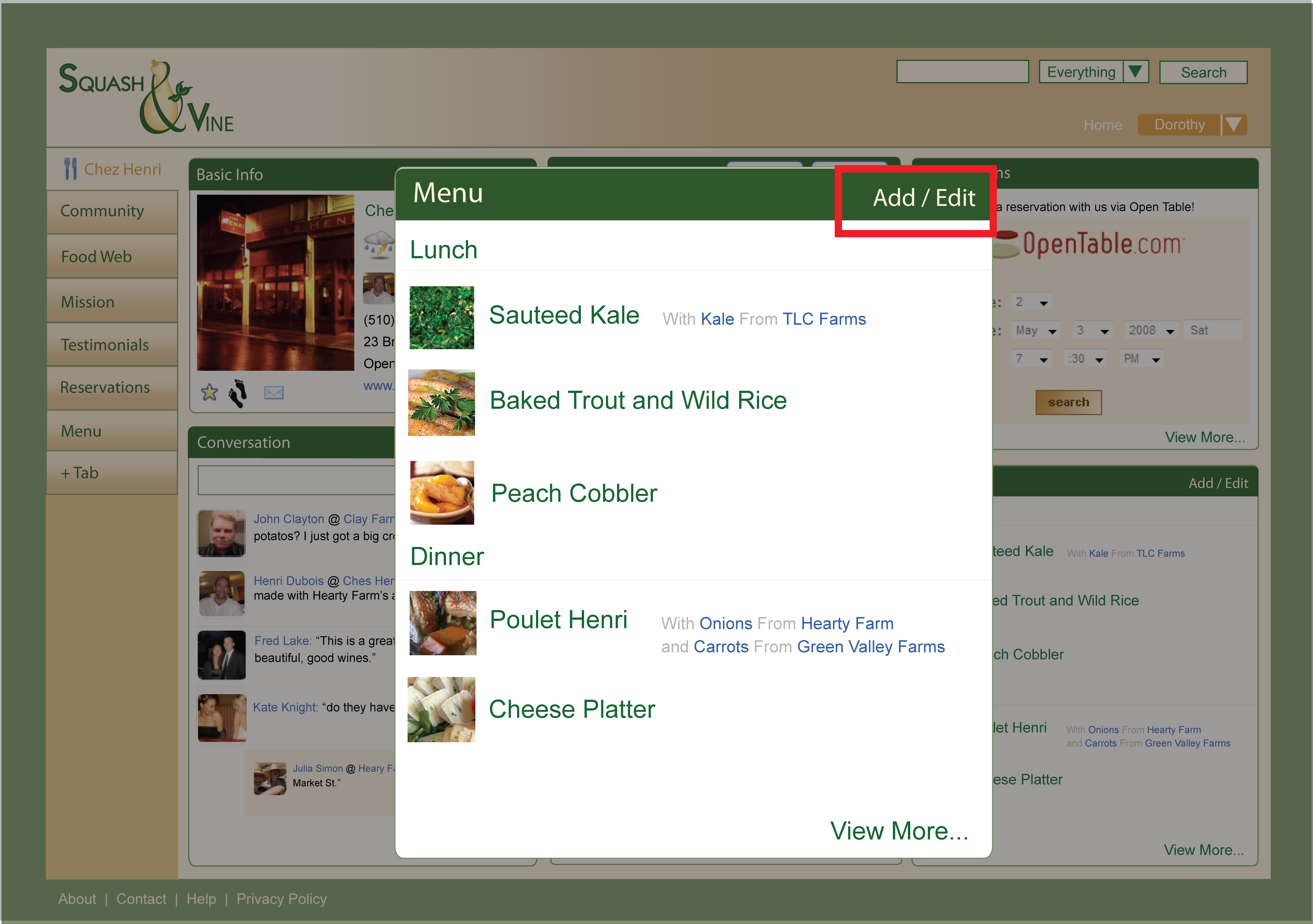 Use Time Efficiently
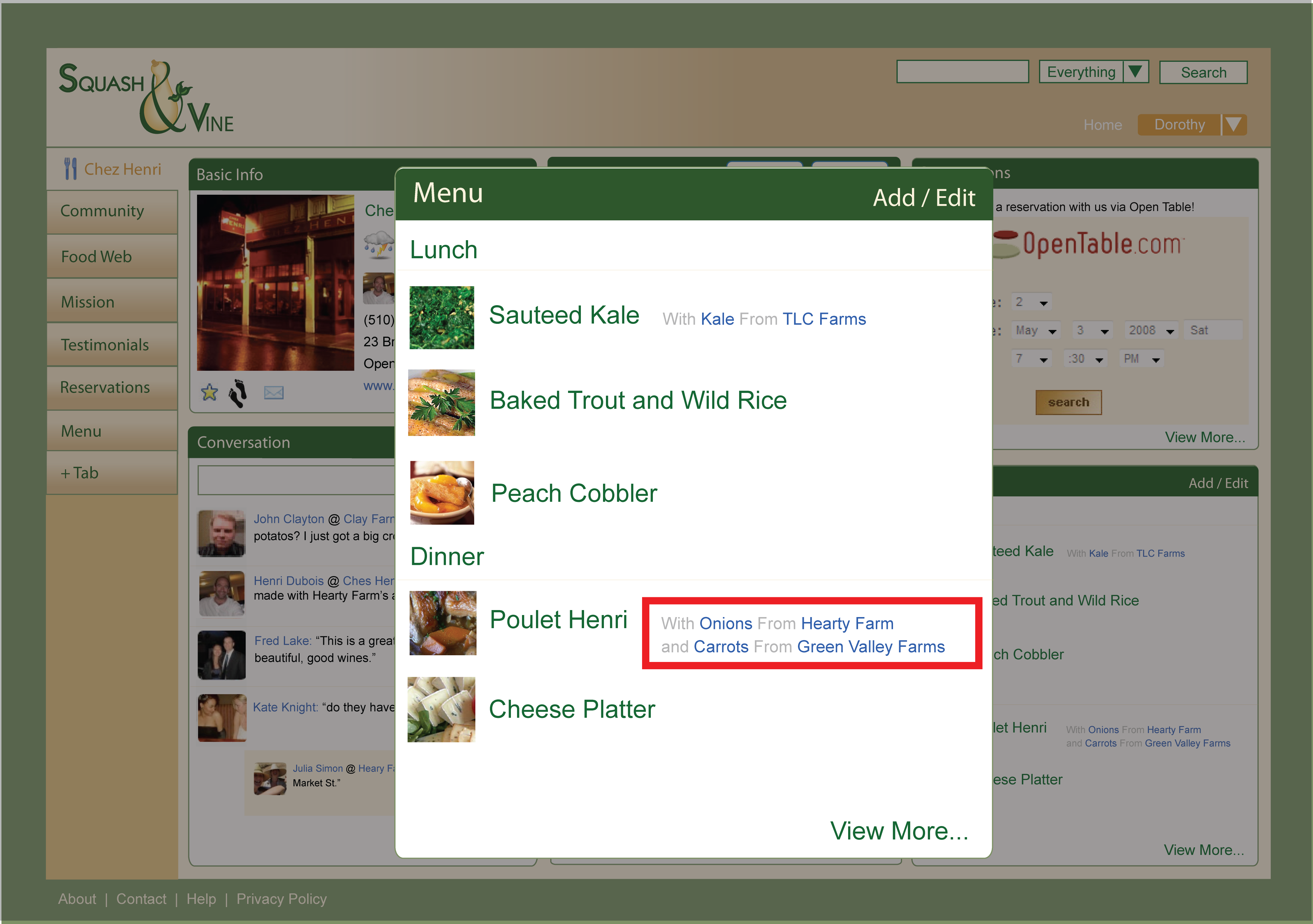 Educate Consumers
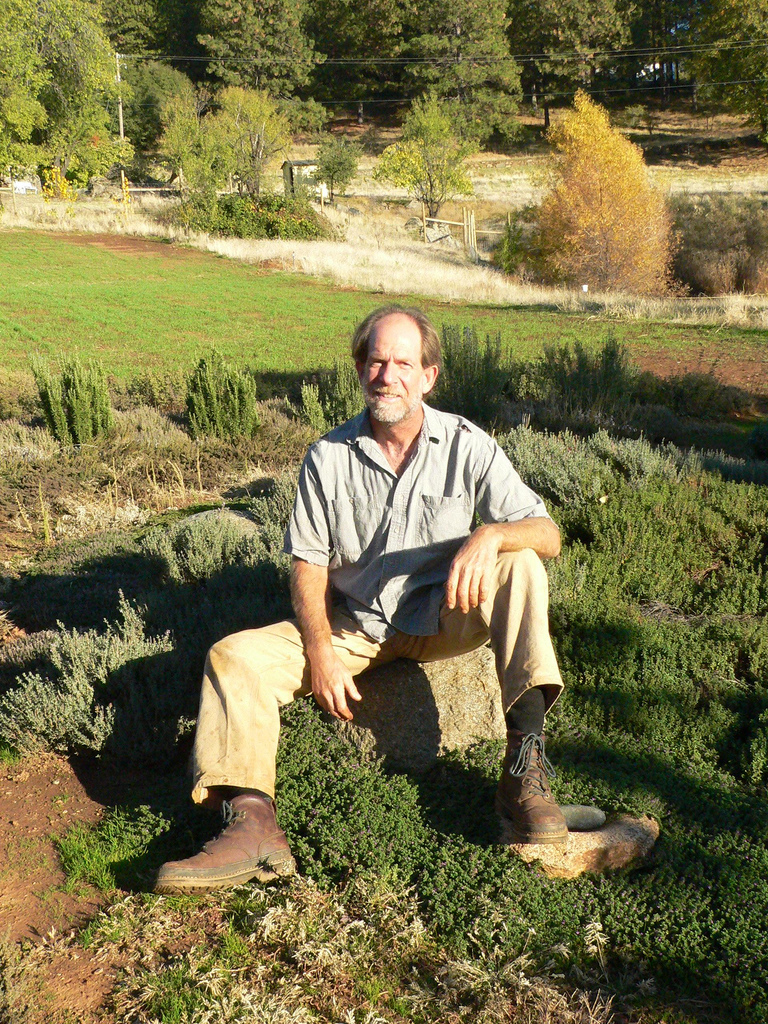 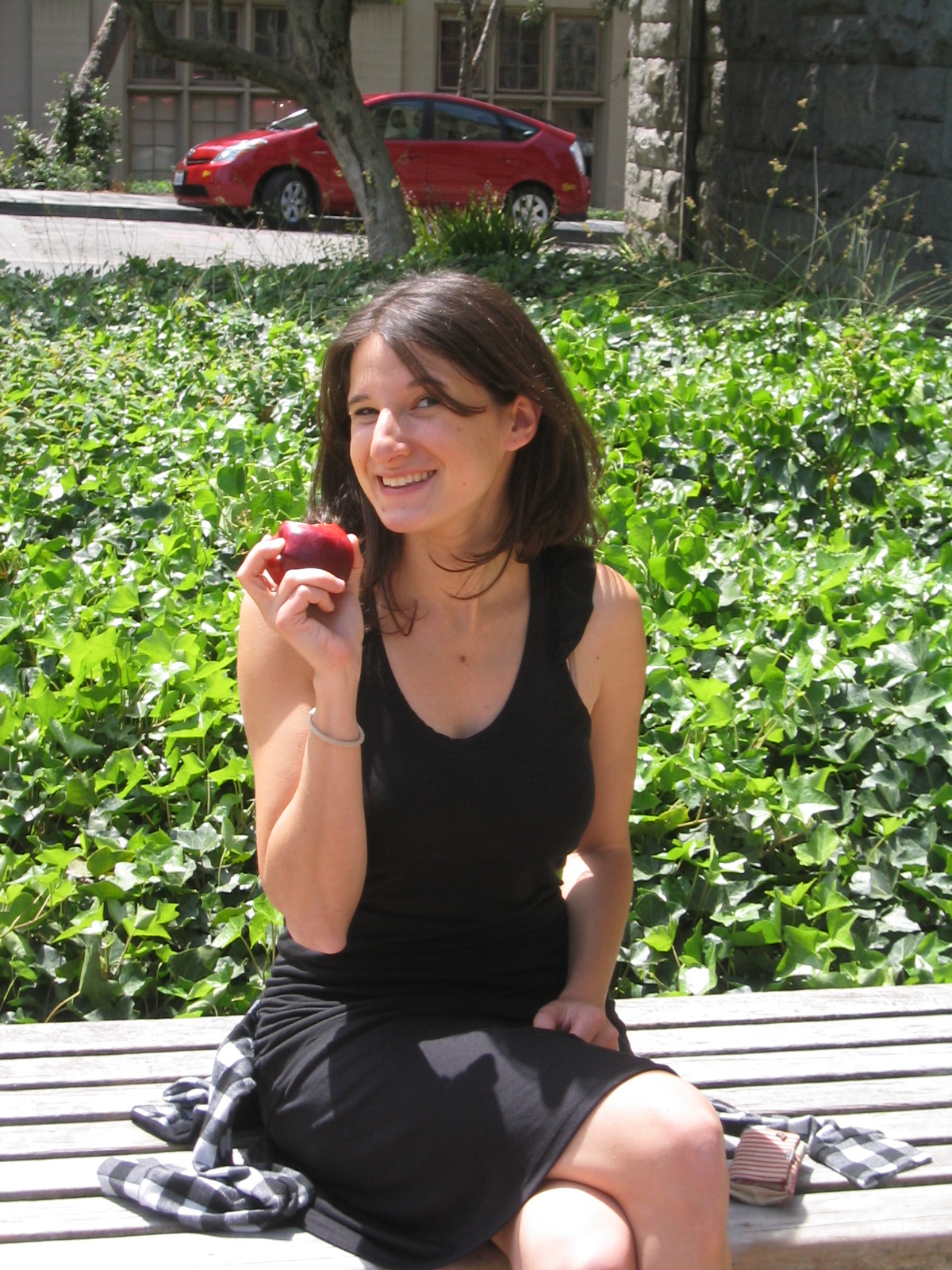 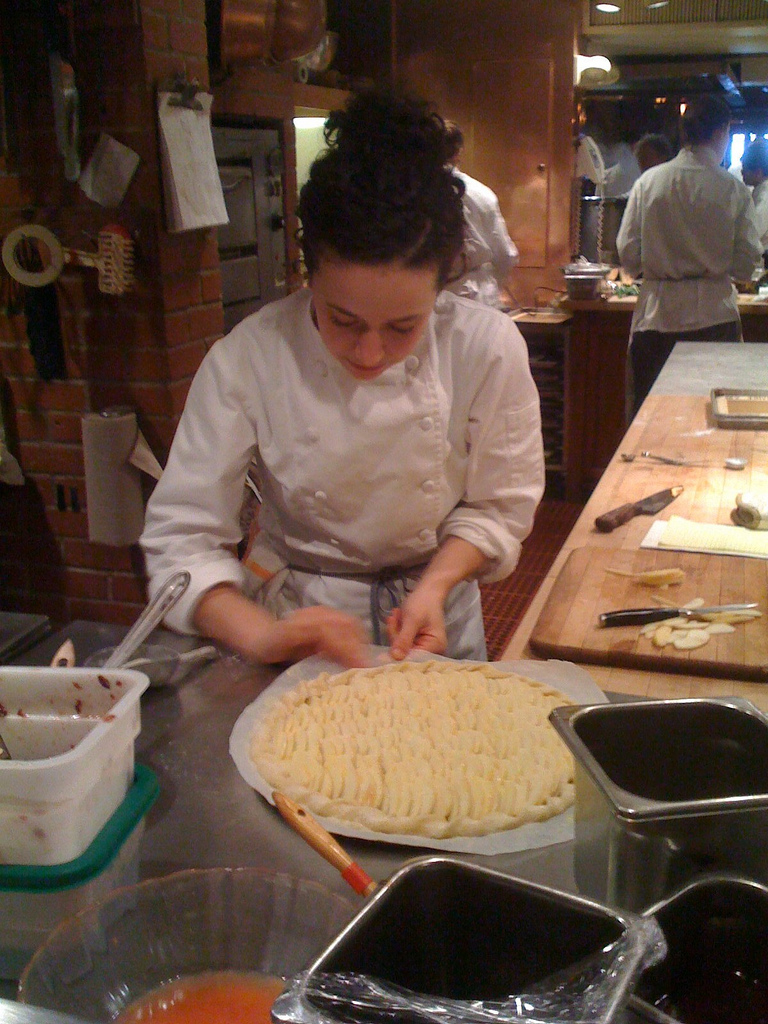 Want to…

 Explore the story 
  behind food

 Find food that 
  matches values


 Learn about 
  seasonality
Consumers
[Speaker Notes: Slide 7: our process, interviewing]
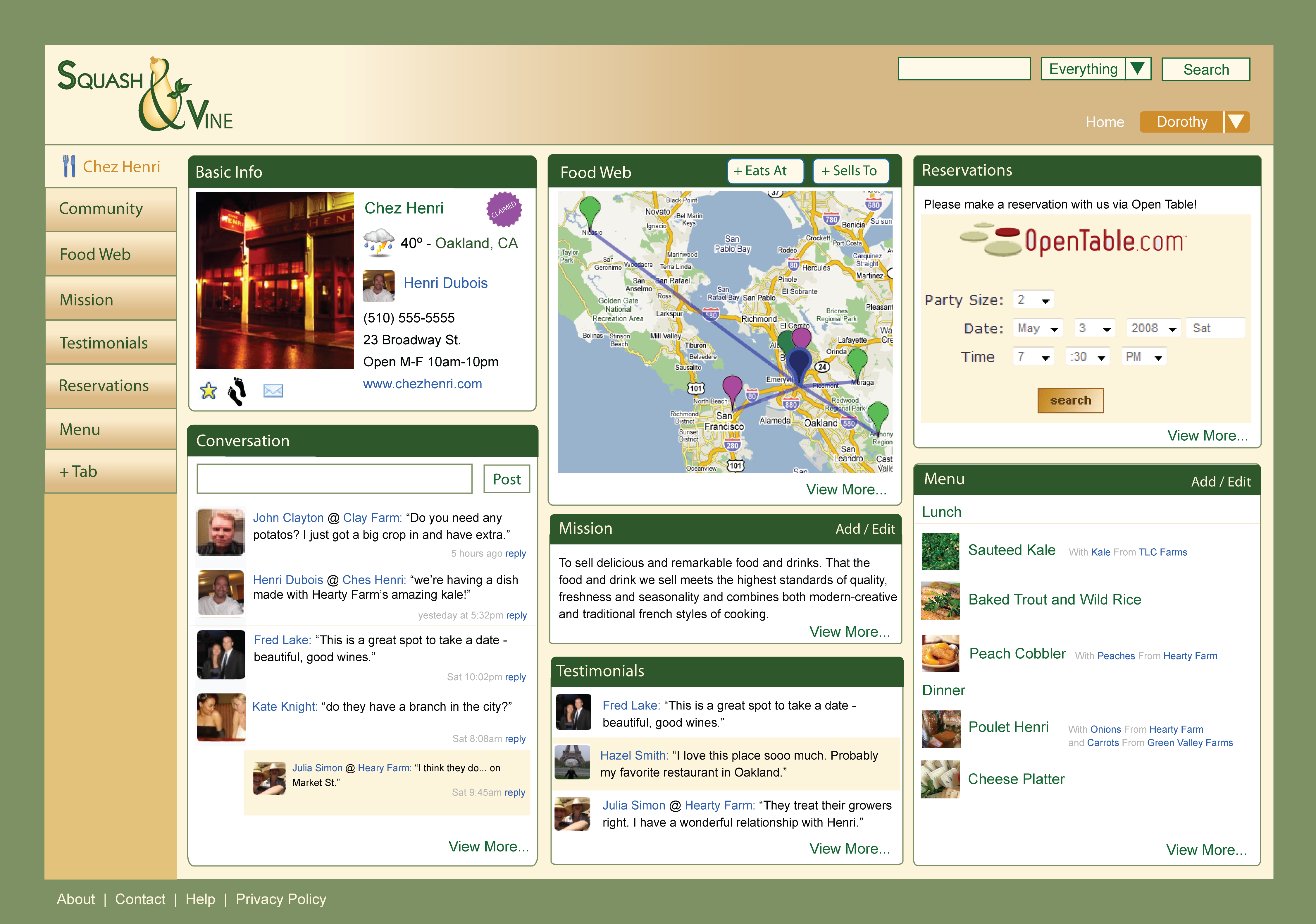 Explore Story of Food
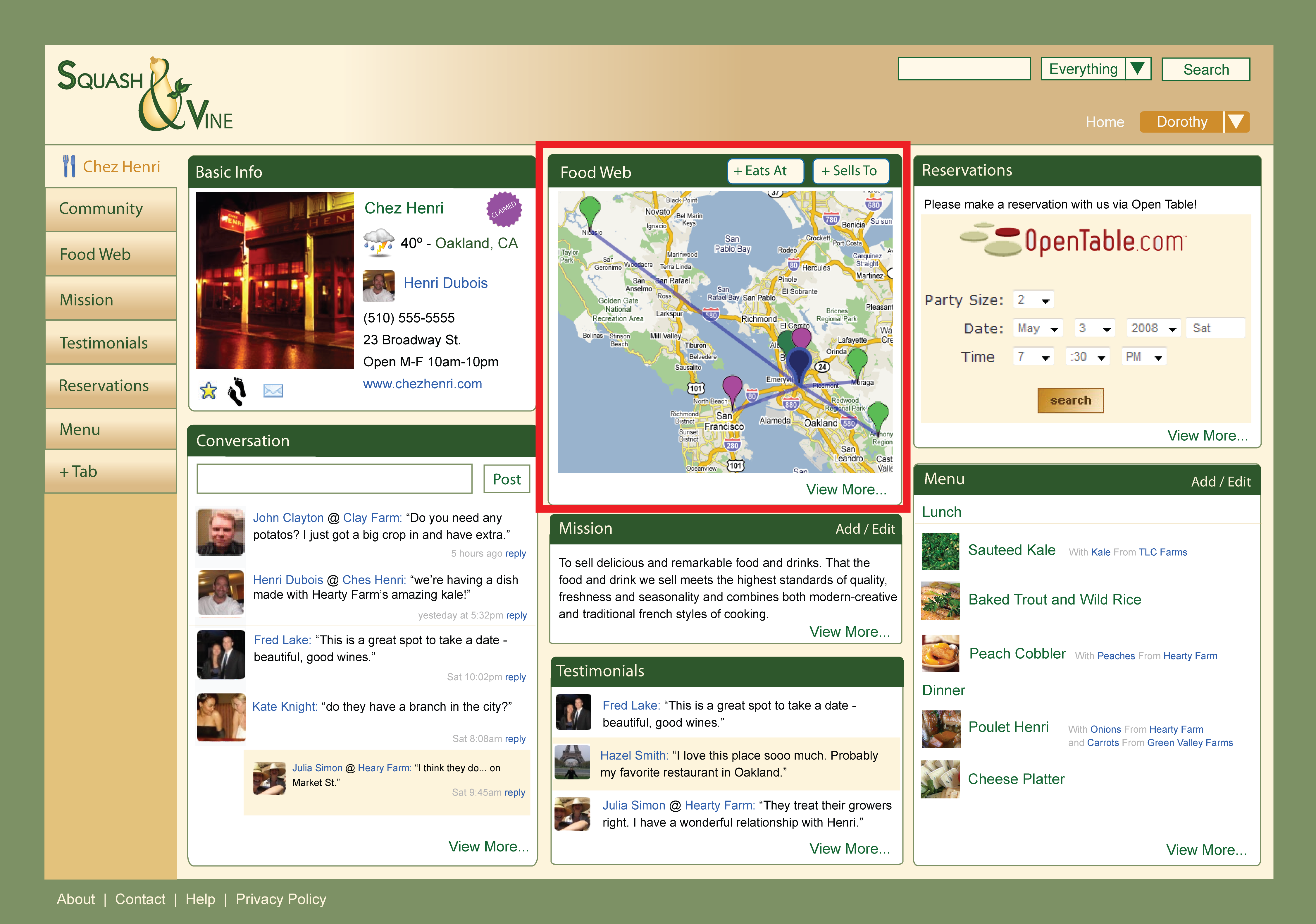 Explore Story of Food
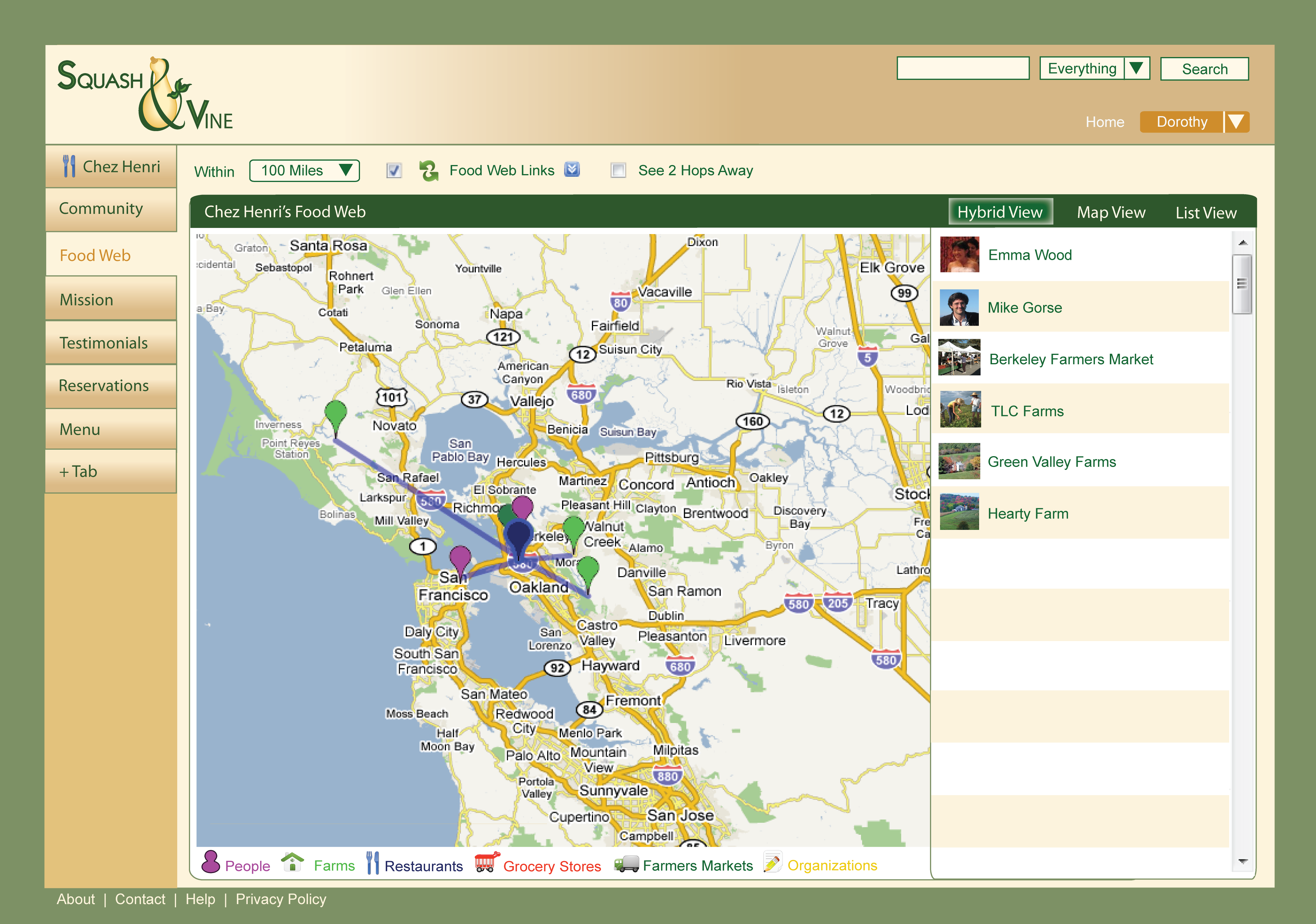 Explore Story of Food
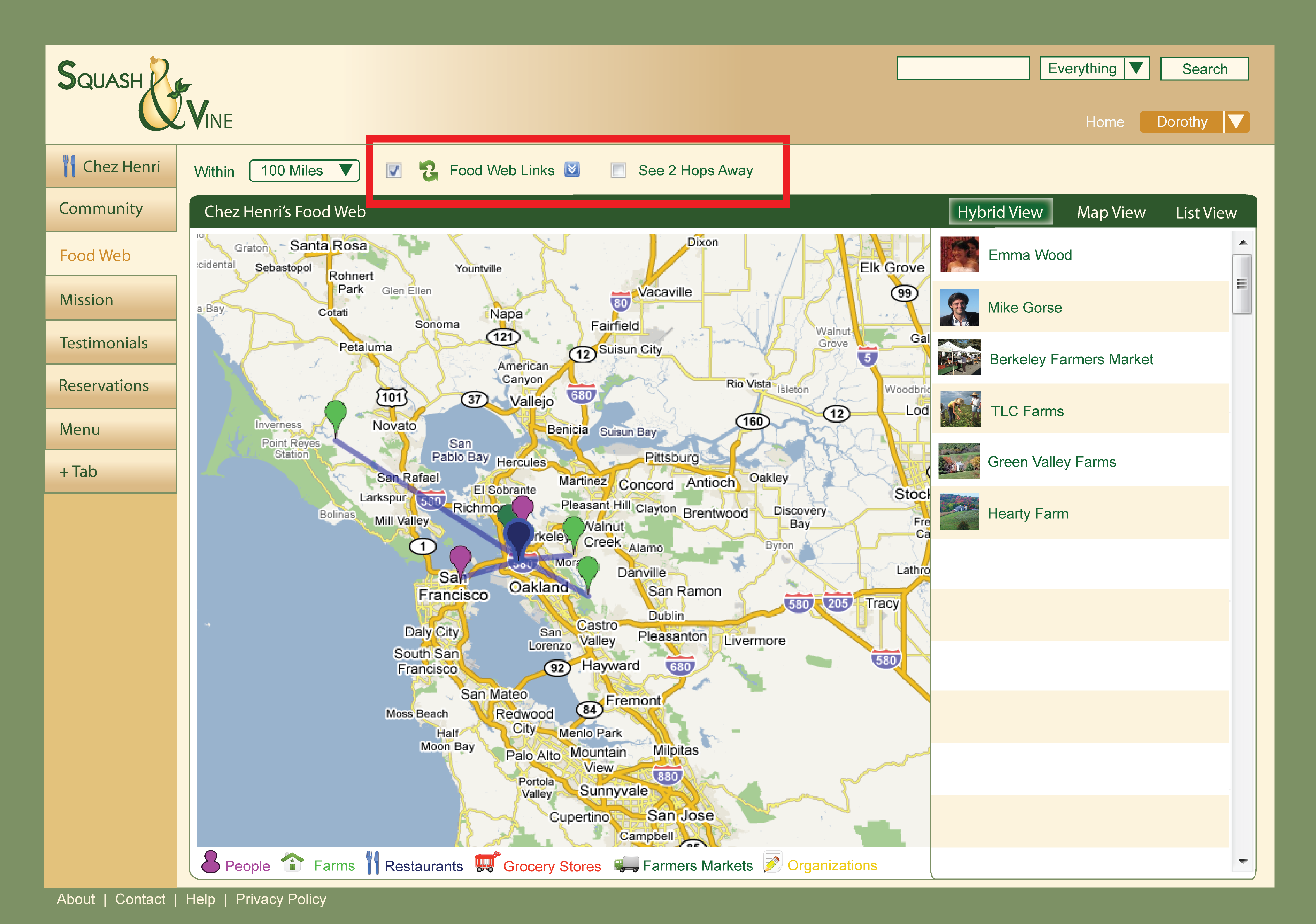 Explore Story of Food
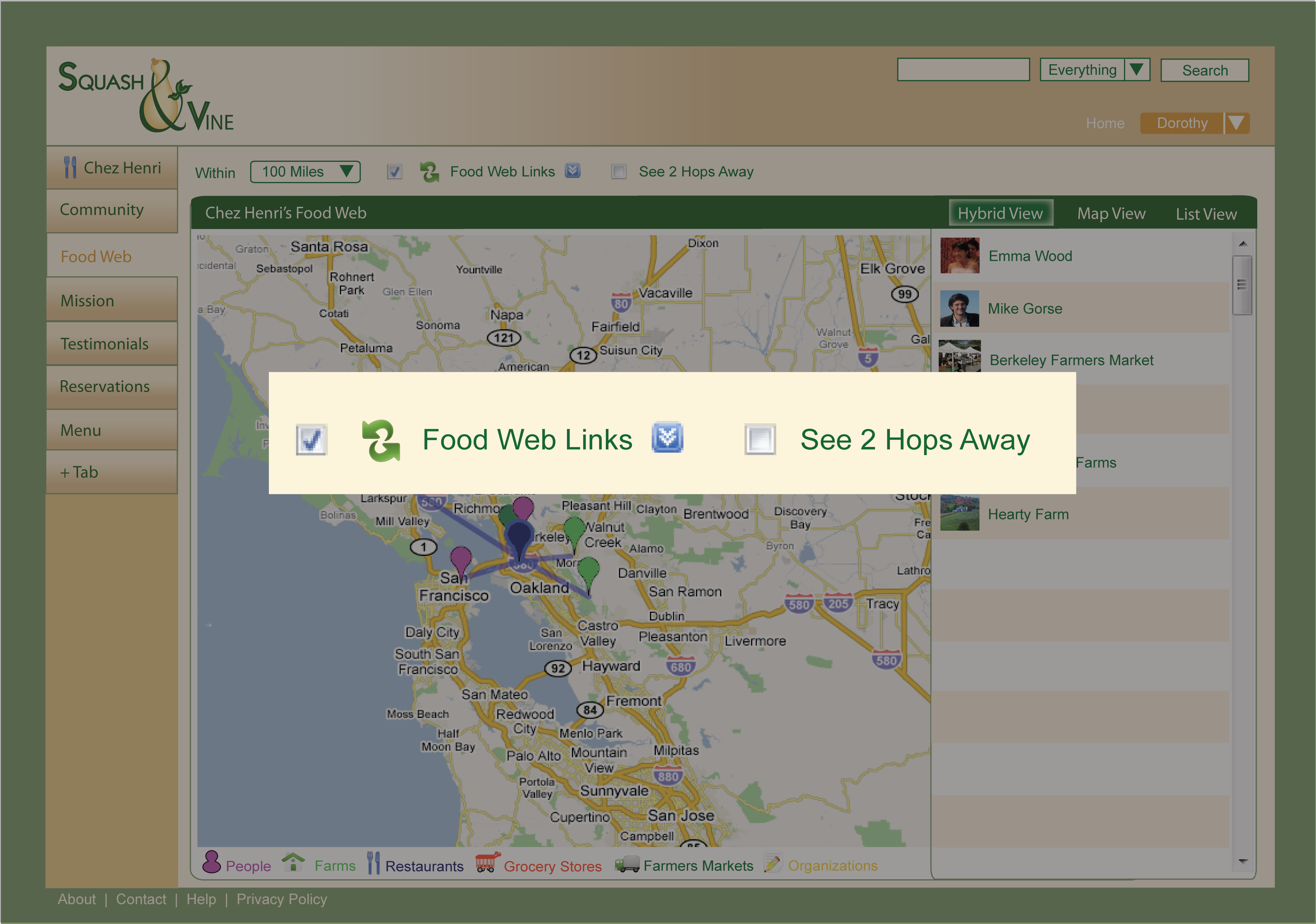 Explore Story of Food
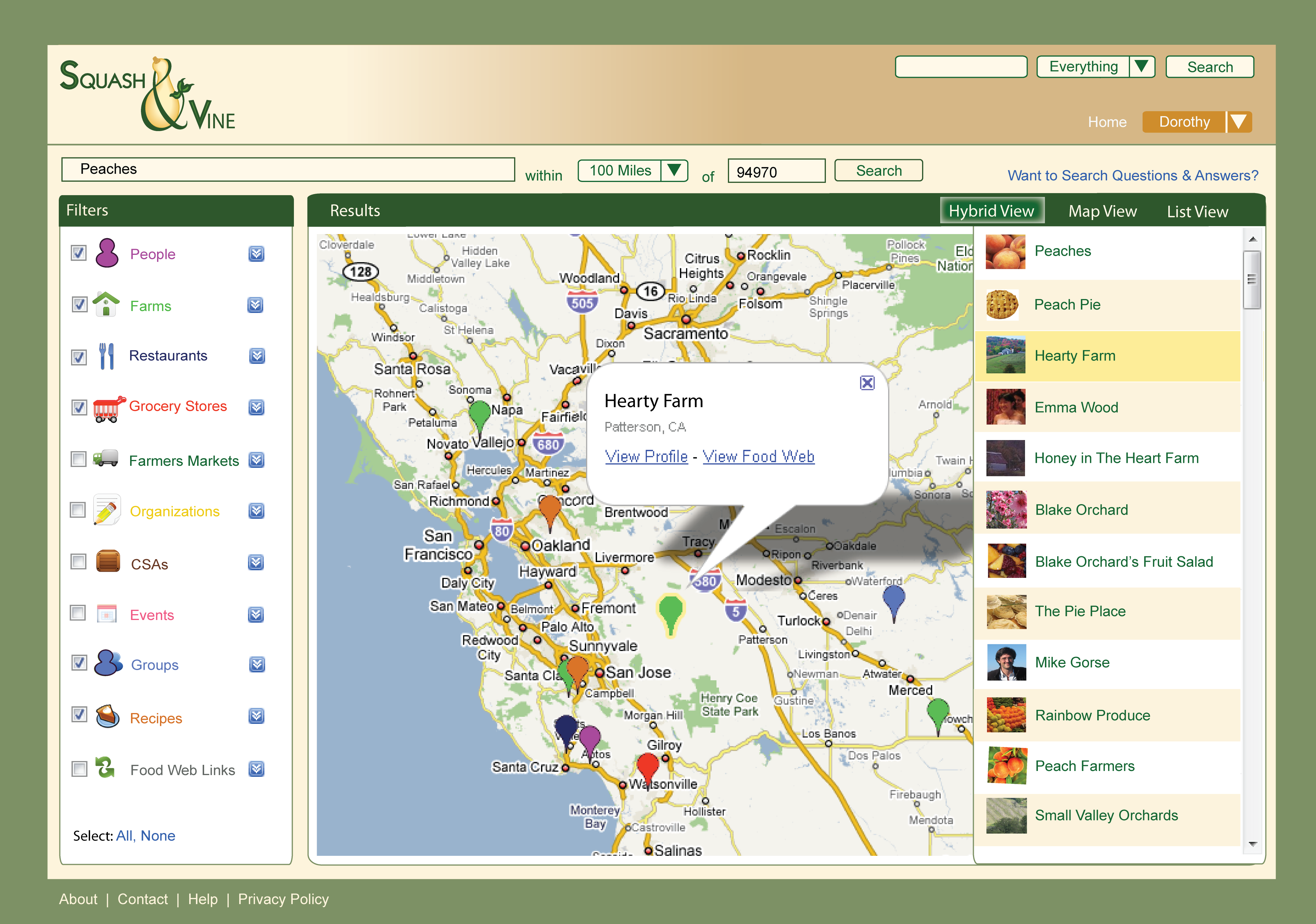 Find Food = Values
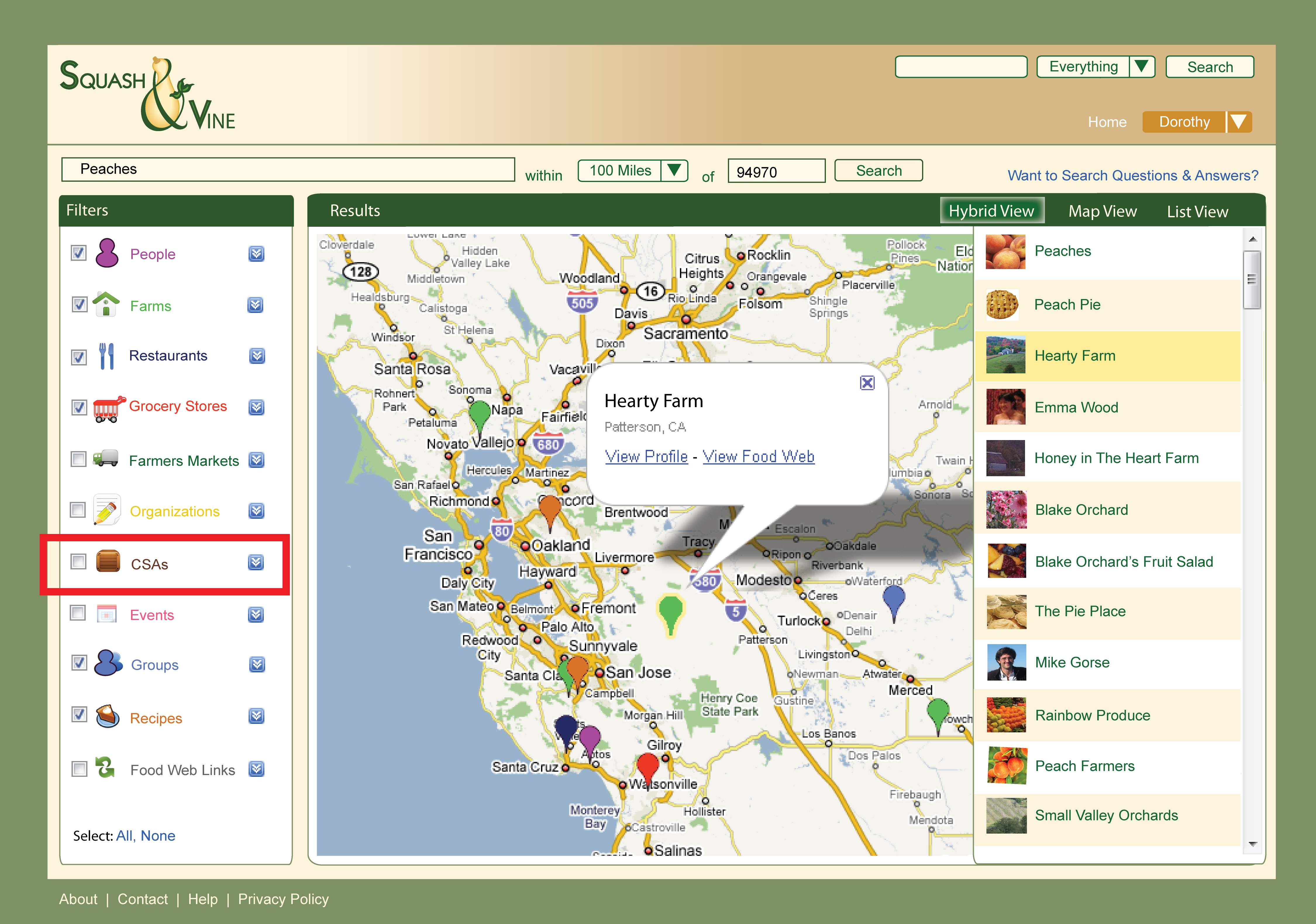 Find Food = Values
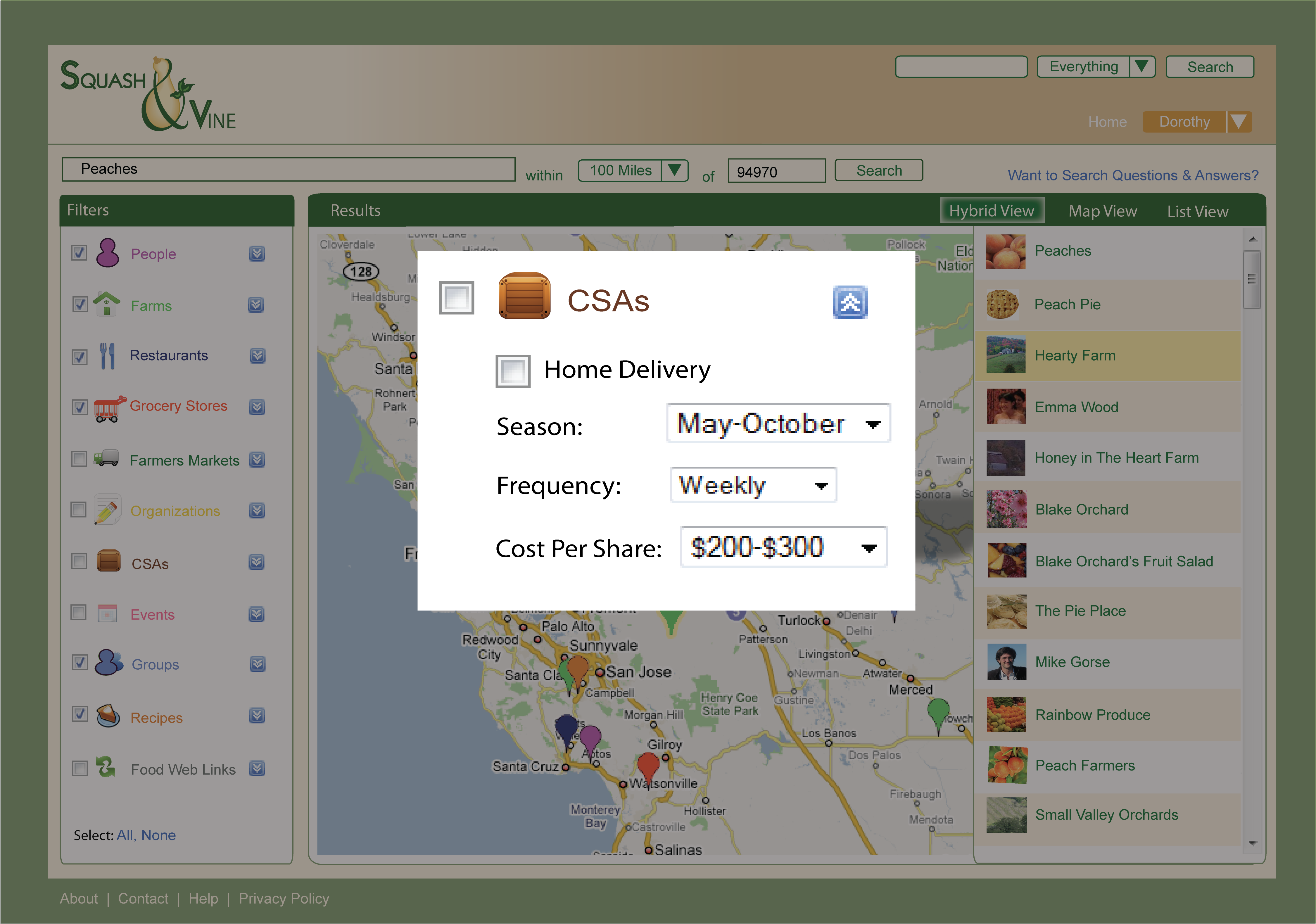 Find Food = Values
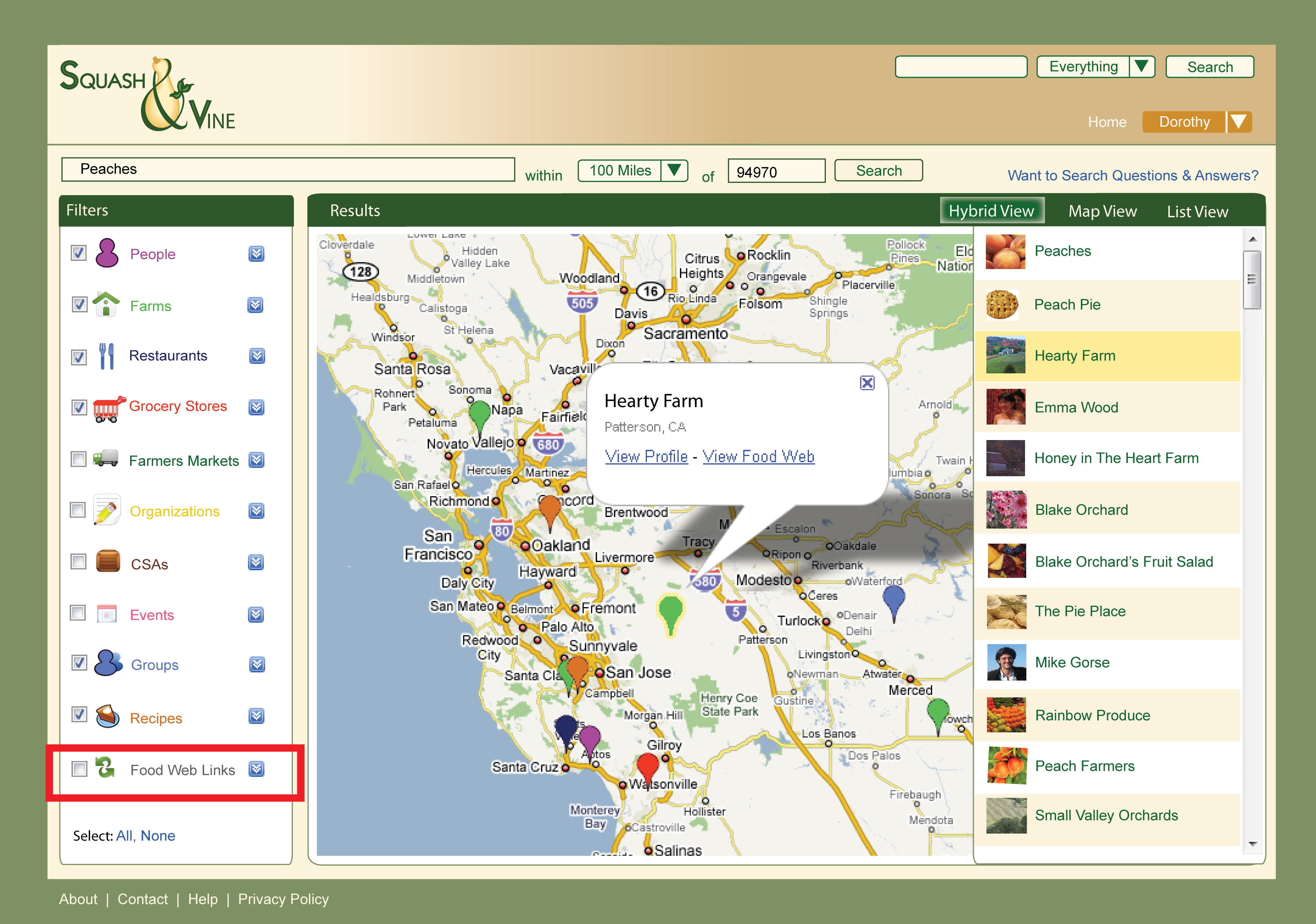 Find Food = Values
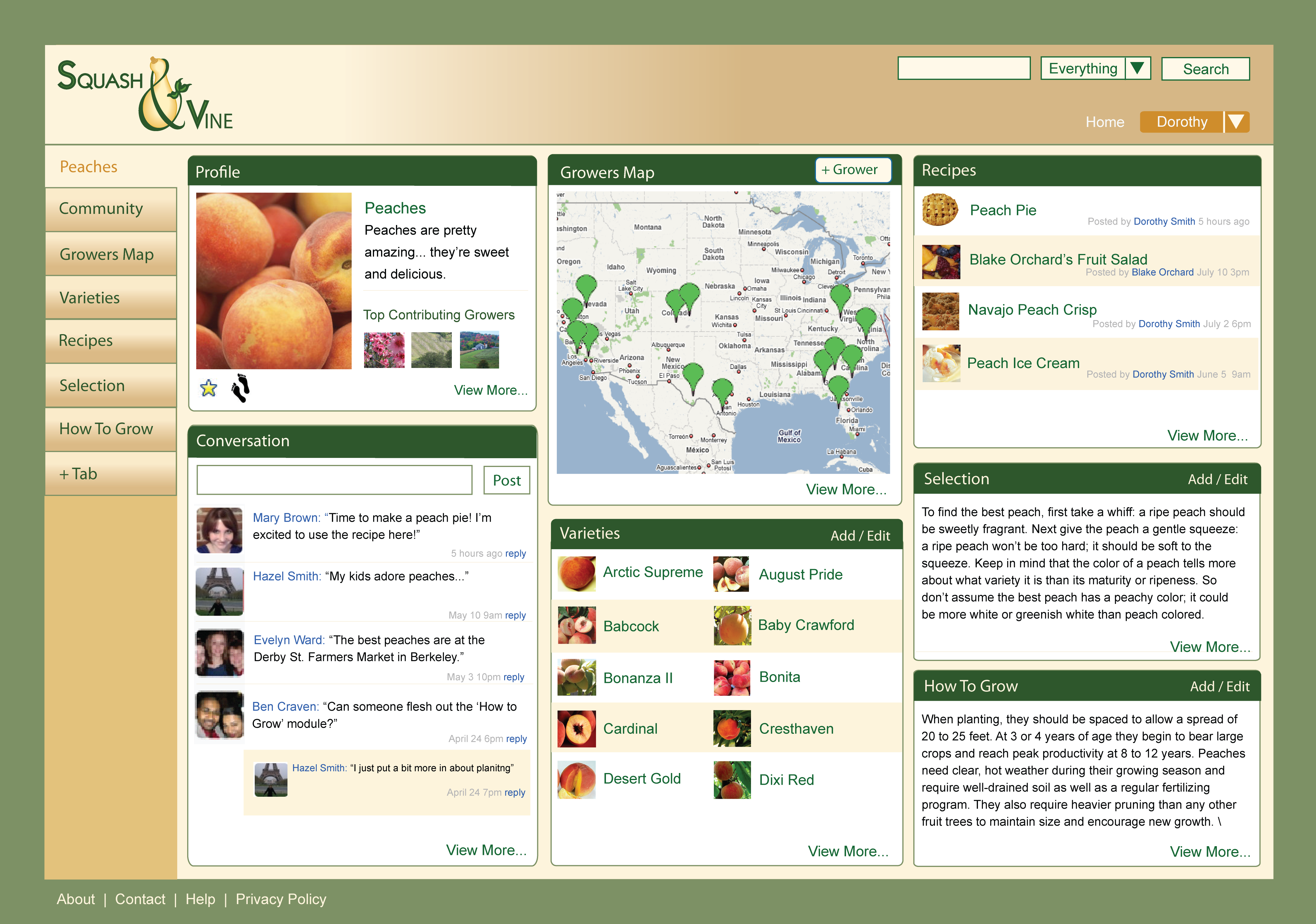 Learn About Seasonality
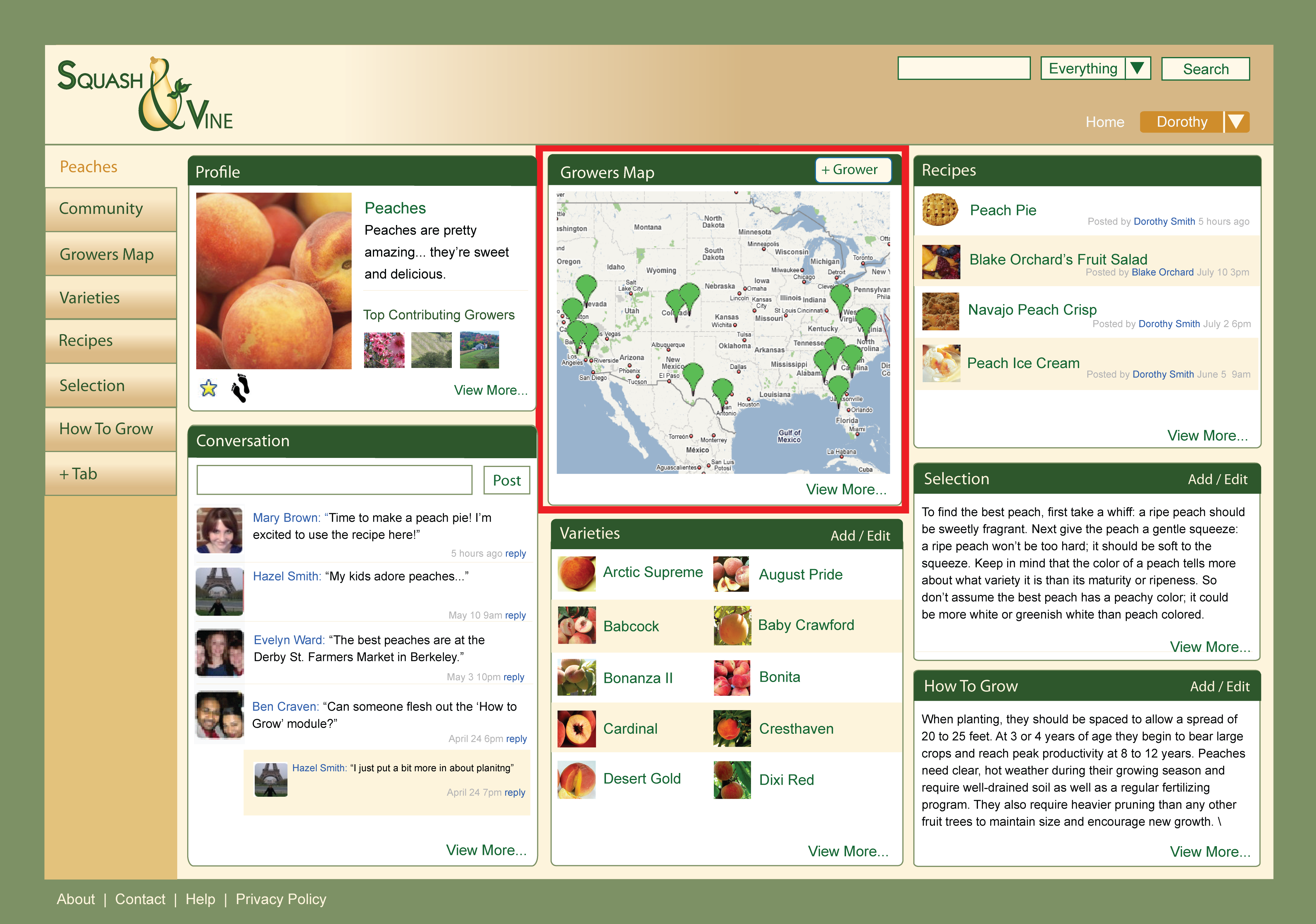 Learn About Seasonality
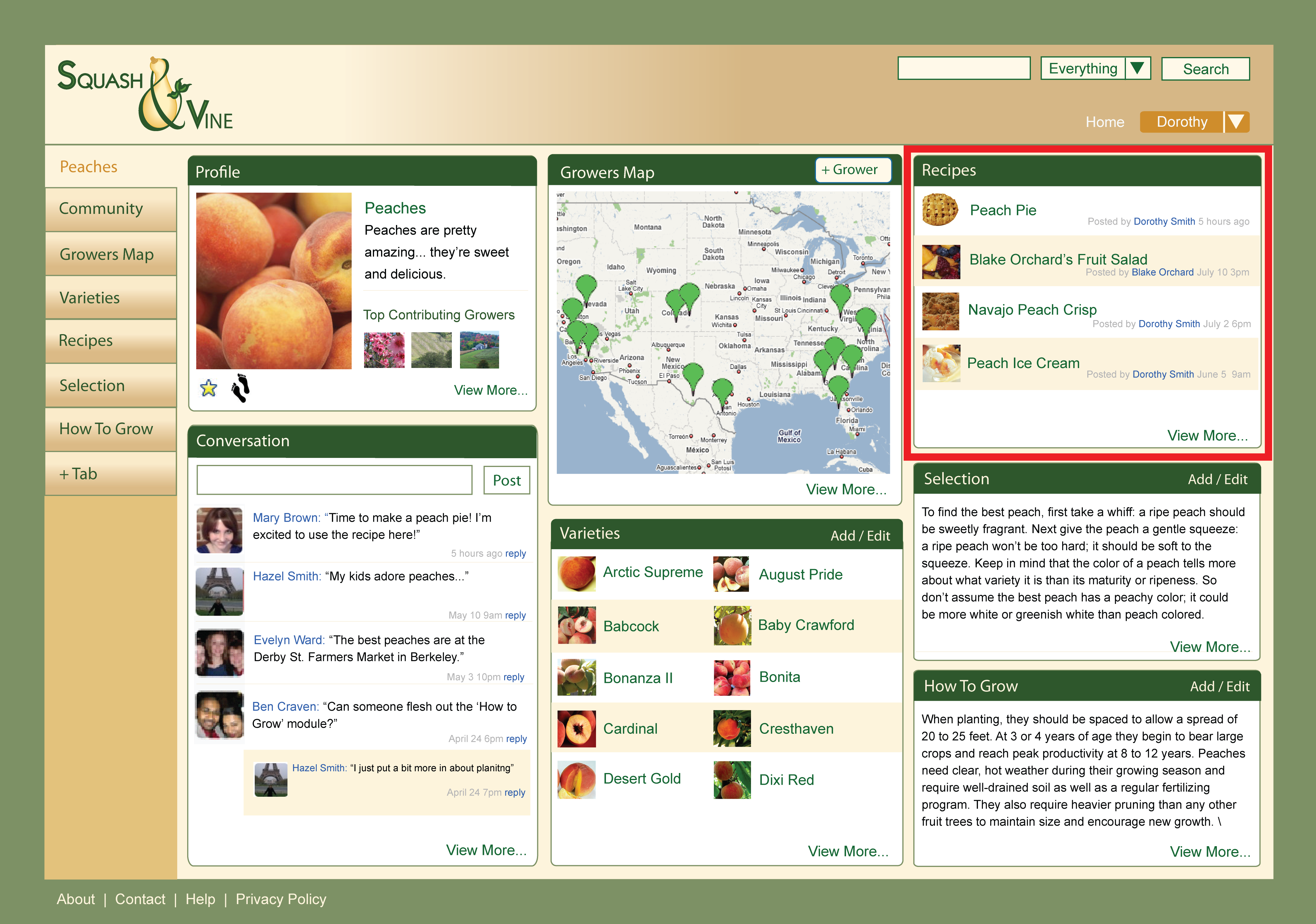 Learn About Seasonality
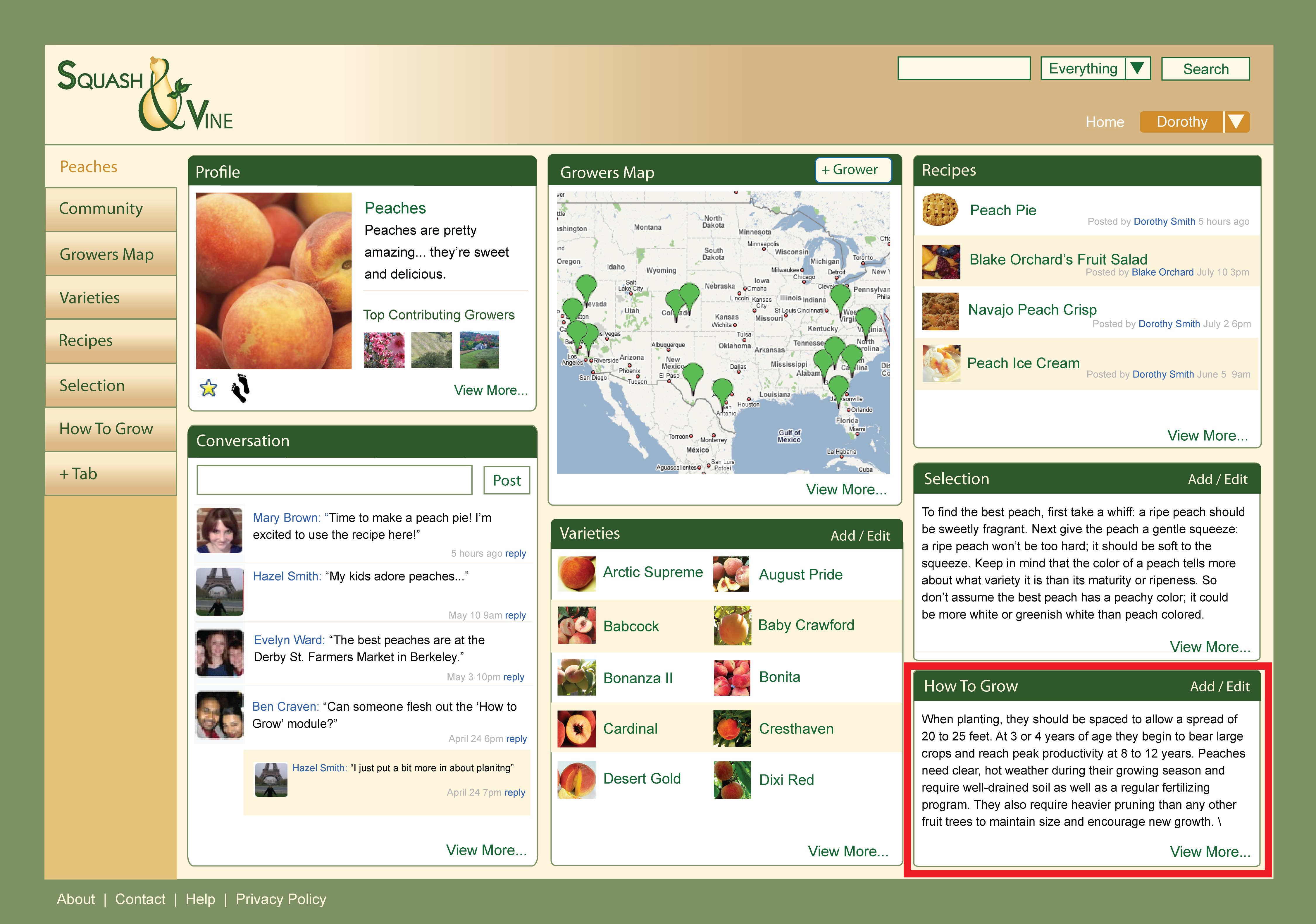 Learn About Seasonality
Many Interfaces
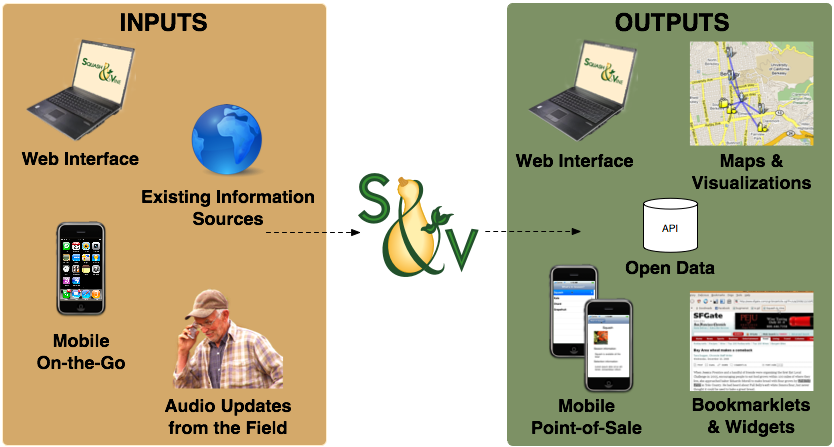 [Speaker Notes: Slide 11: Data flow diagram, extensibility for future]
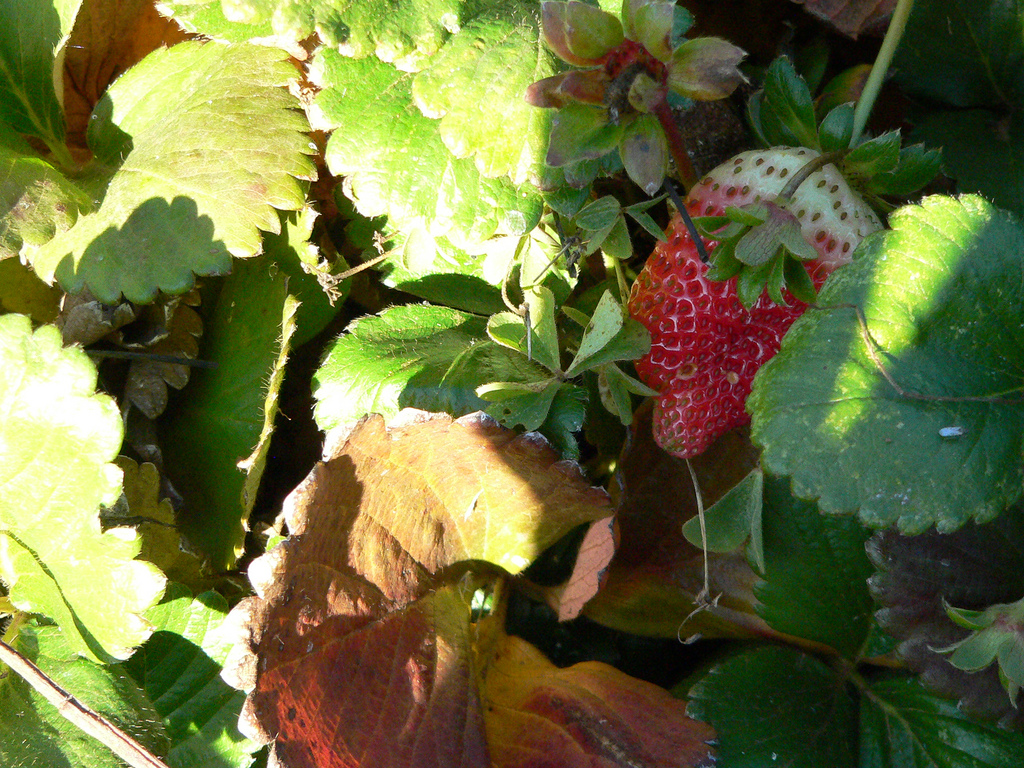 Conclusion
[Speaker Notes: Farm on top, then restaurant, then person]
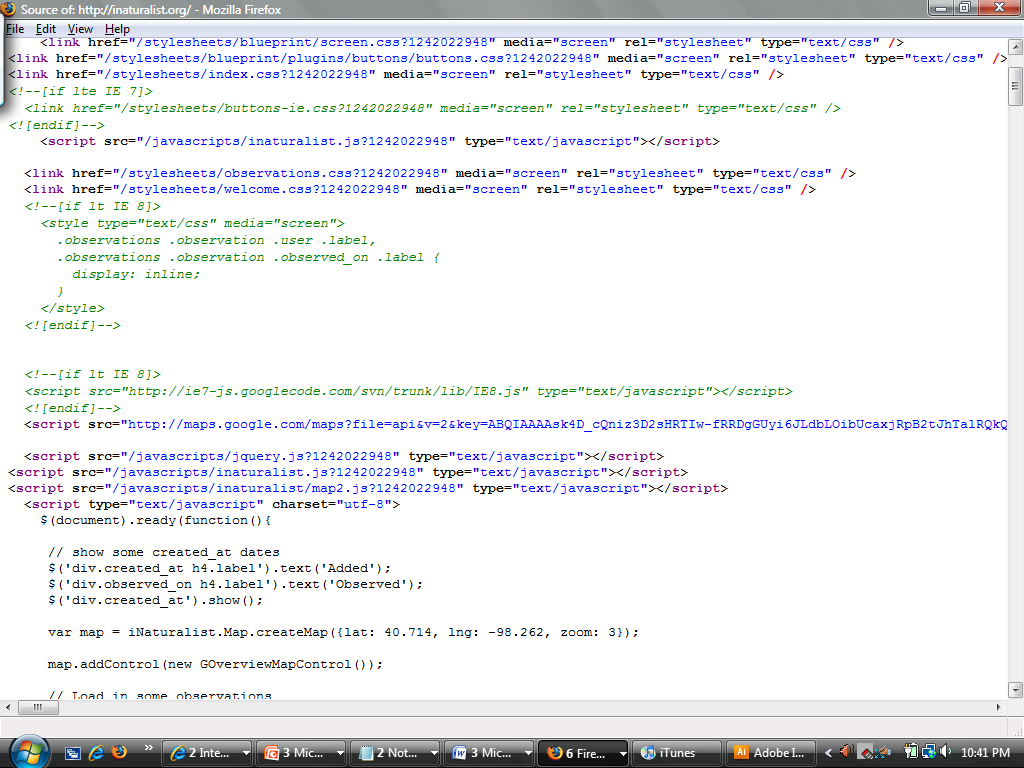 Next Steps
Funding
Development
User Testing
Launch
Refinement
Future Work
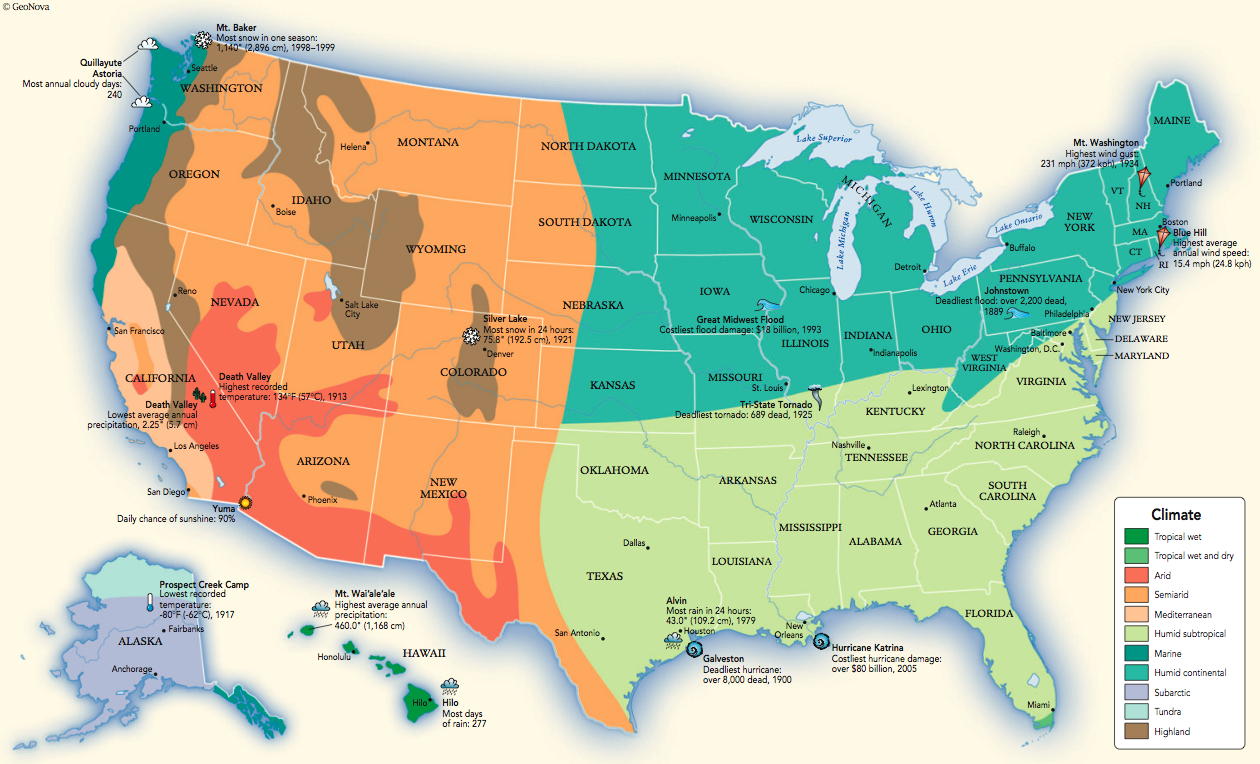 Visualizations
Farm Journal & Crop Planning
Logistical Coordination
Personal Mobile Interface
Internal & External Widgets
Seedsharing & Microclimates
[Speaker Notes: IMAGE http://news.uns.purdue.edu/images/+2008/gurneyvulcan1.jpg]
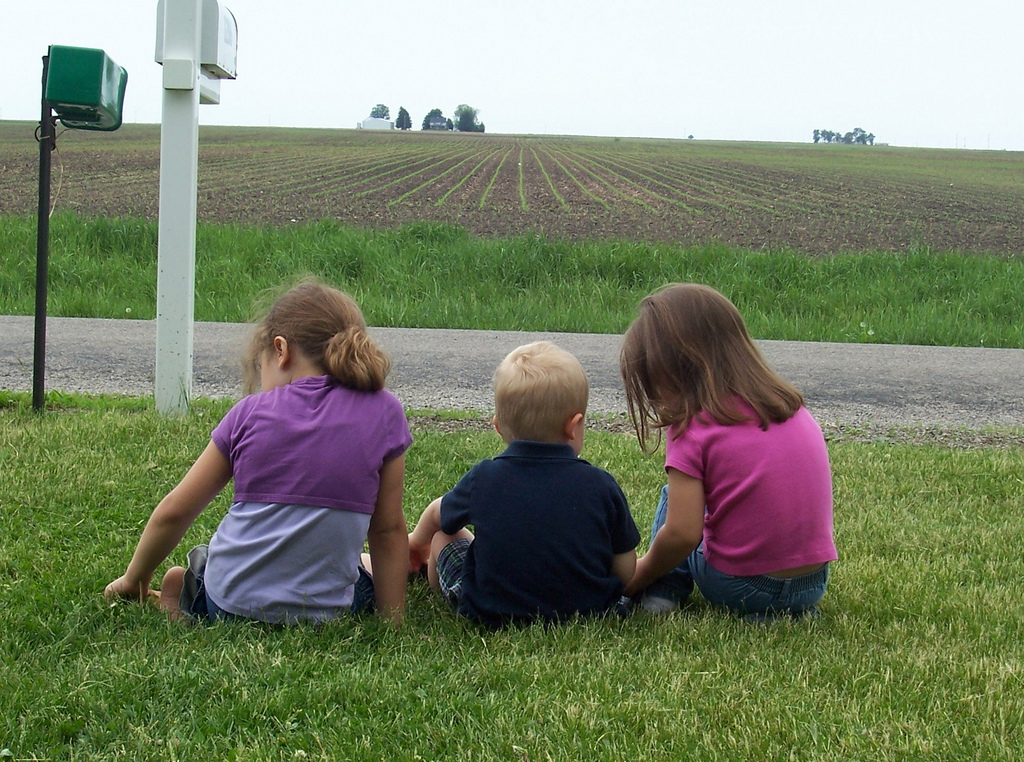 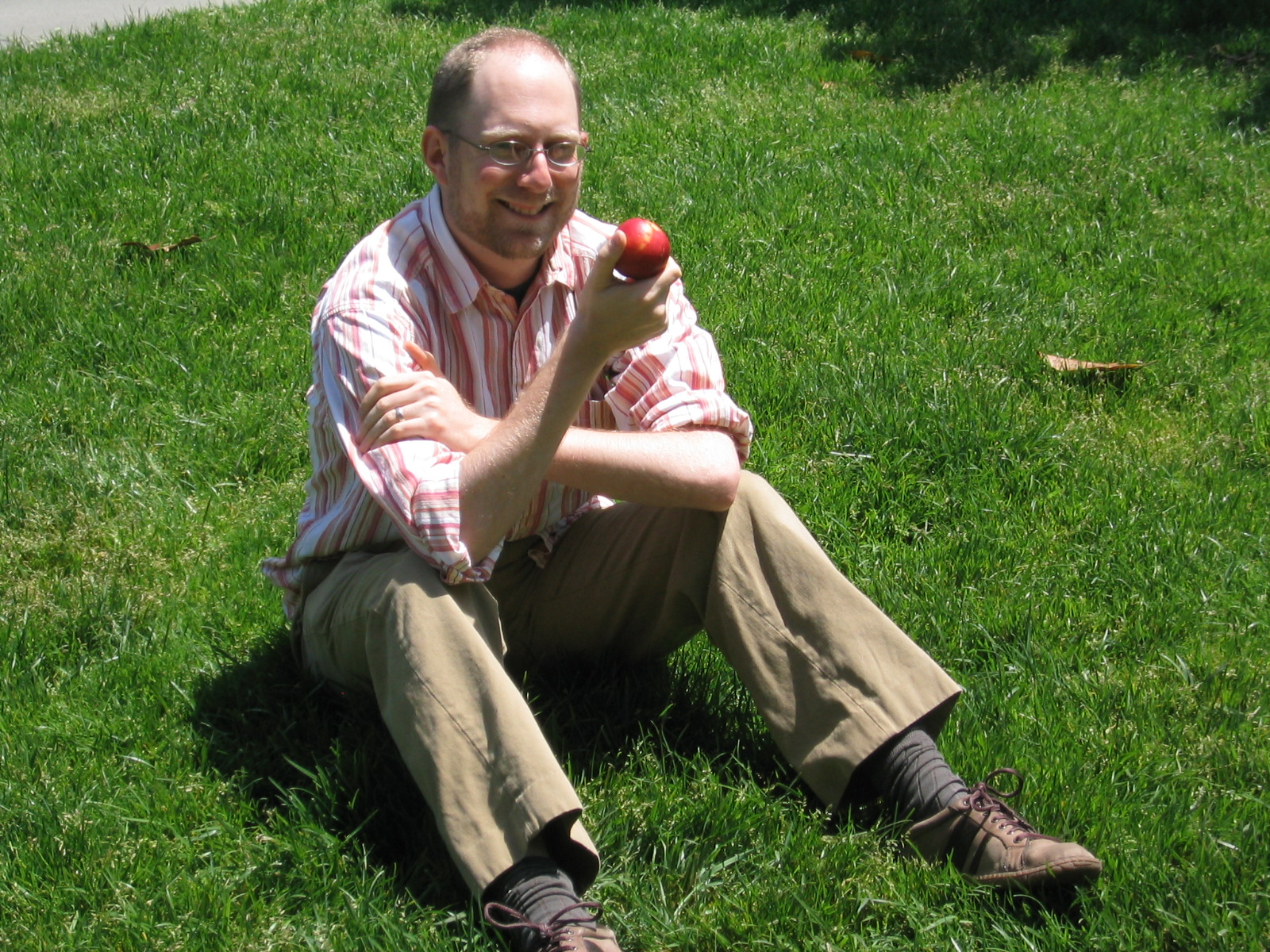 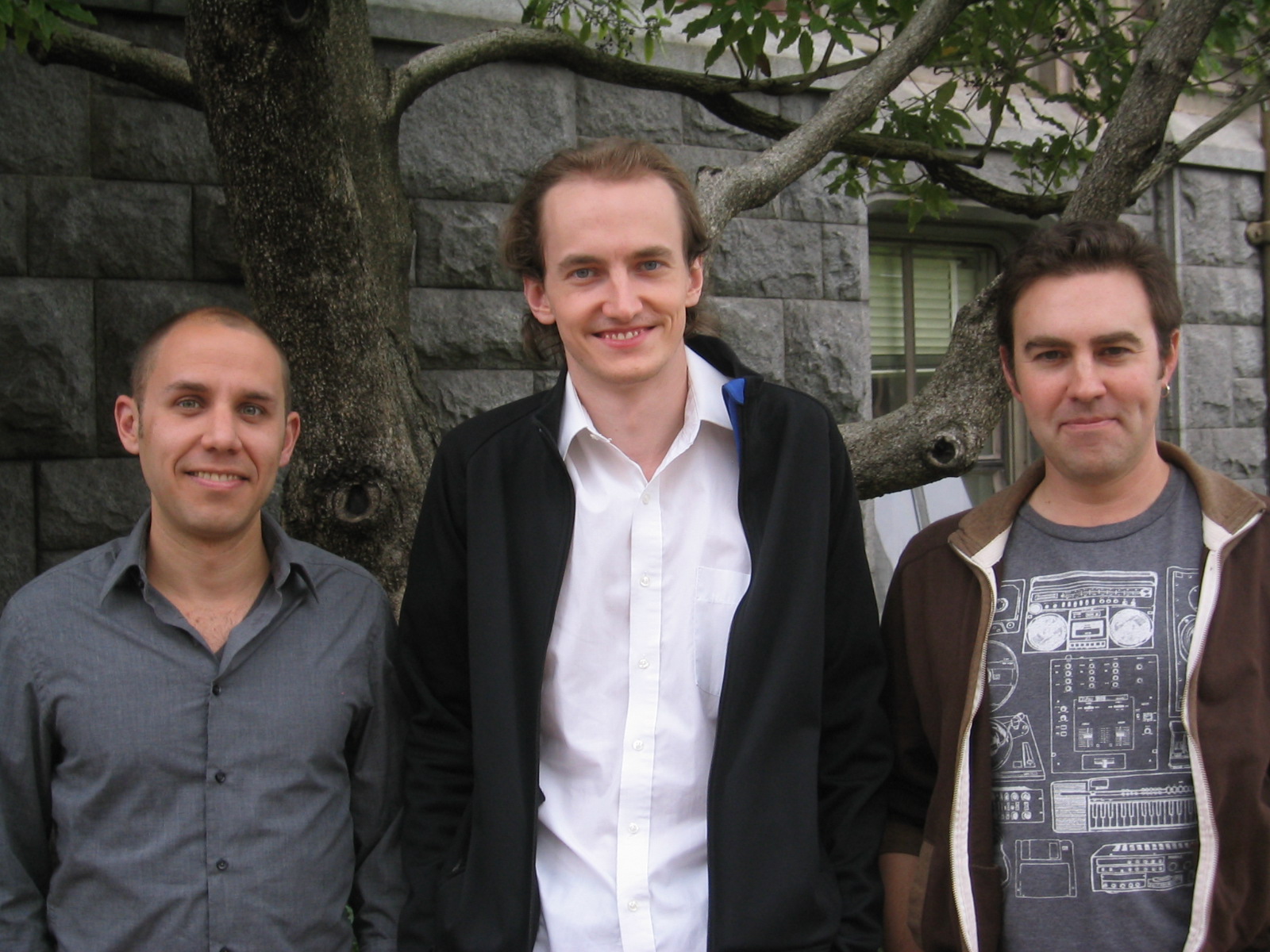 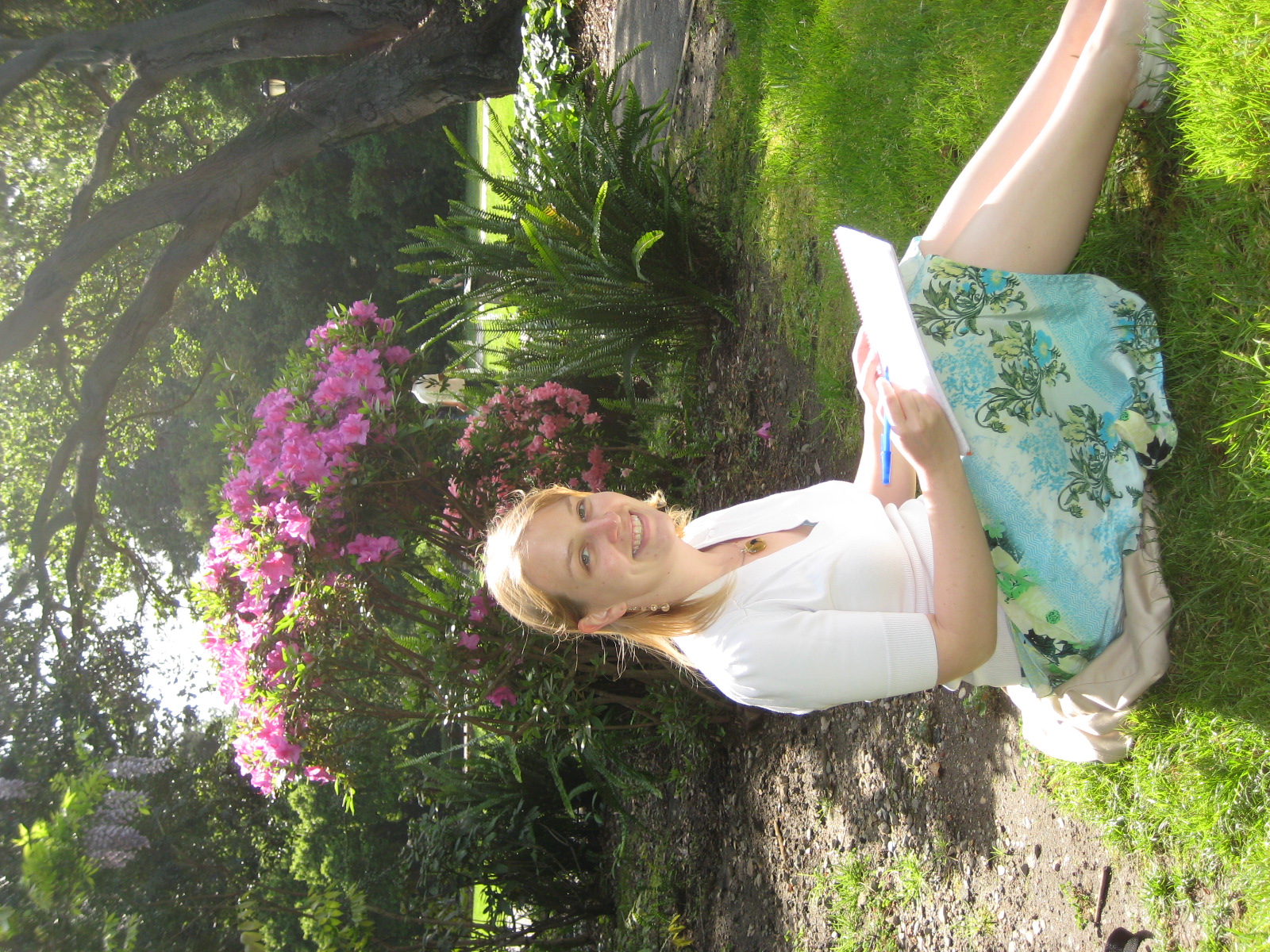 Thank You!
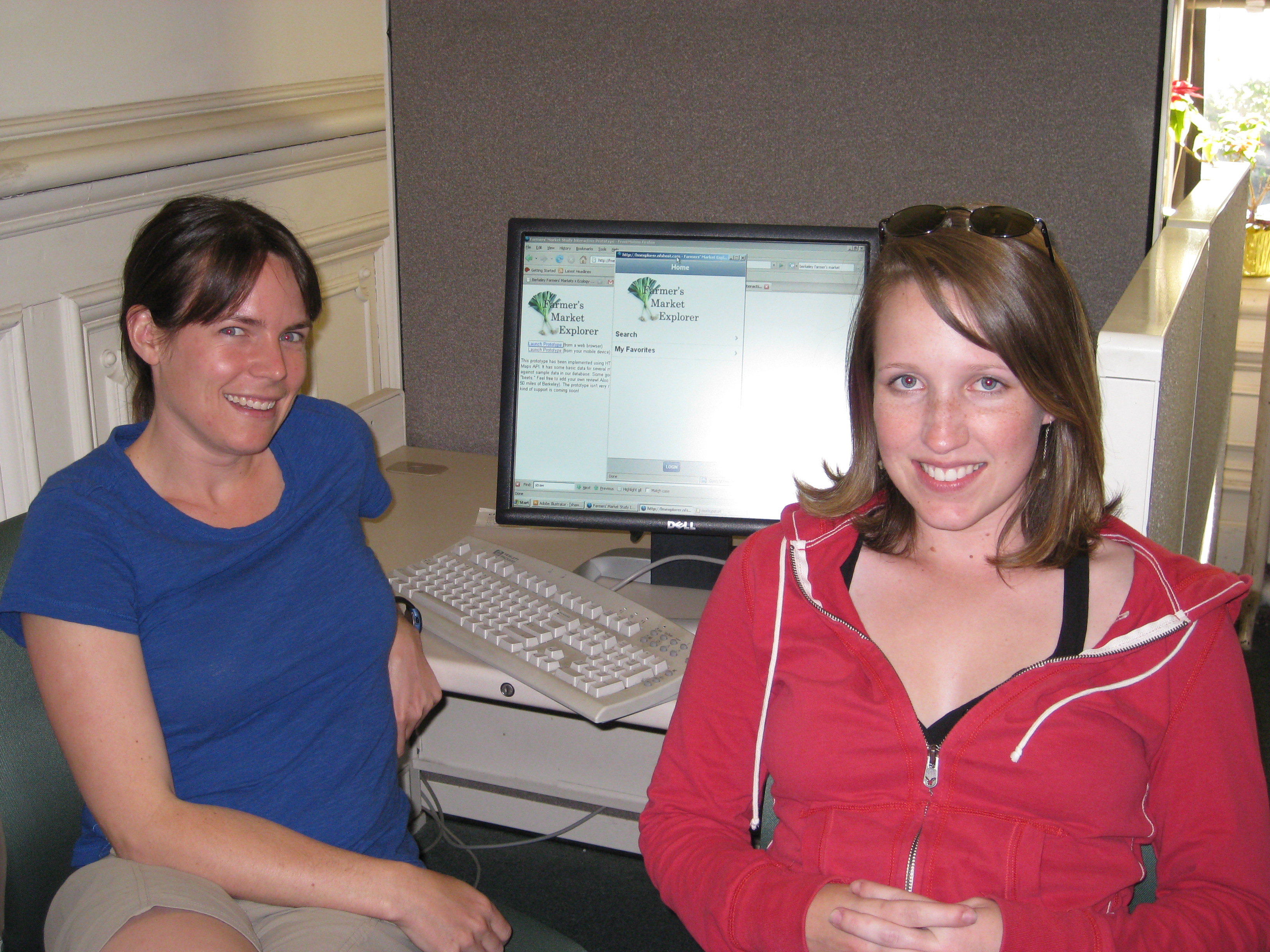 [Speaker Notes: Acknowledgments]
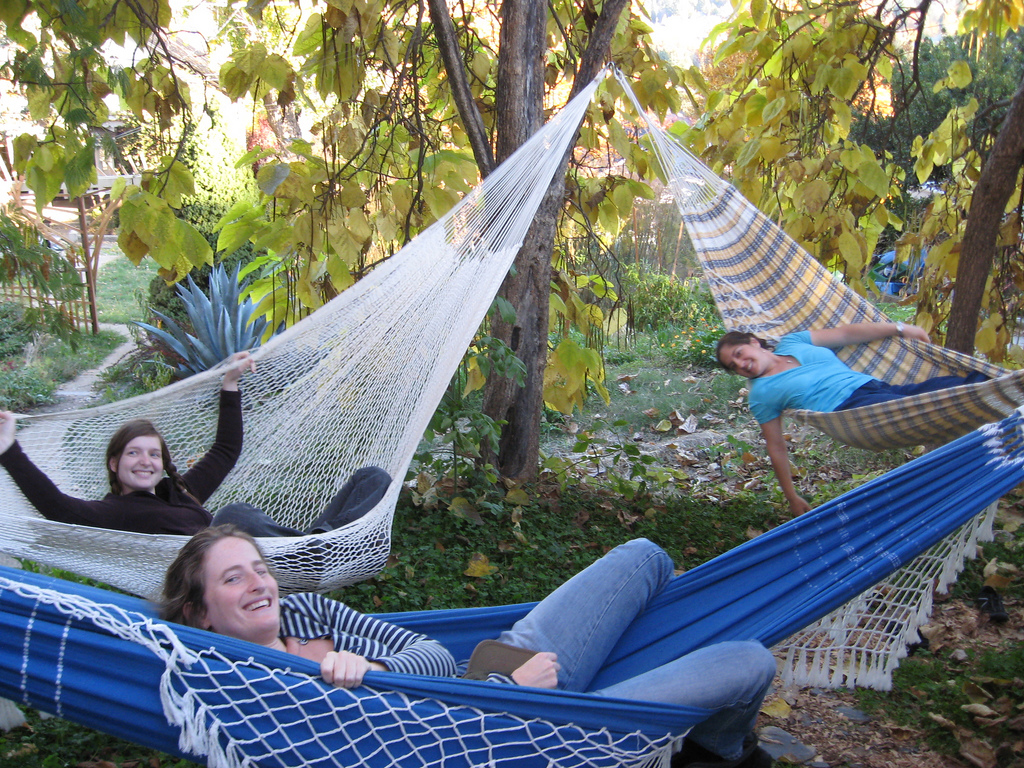 SHAWNA HEIN  HAZEL ONSRUD  AYLIN SELCUKOGLU
contact@squashandvine.org

http://www.squashandvine.org
[Speaker Notes: Here is our contact info

They are also on stickers at the door  STICKERSThanks for your time]
Photo Attribution
slide 4: (cc) 2006 Sammy (http://www.flickr.com/photos/sahmeepee/158265337/)
slide 5: http://www.igougo.com/photos/travel_blog/Top-Chef-L.jpg;
slide 5: http://mikeely.files.wordpress.com/2008/04/young-farmer-with-leeks_tana-butler.jpg;
slide 5: http://www.saundersallotment.co.uk/Resources/Copy%20of%20John%20with%20manure.jpg
slide 6: (cc) 2007 Nutloaf (http://www.flickr.com/photos/nutloaf/1644090403/)
slide 6: (cc) 2008 Clay Caviness (http://www.flickr.com/photos/ccaviness/2625223578/)
slide 6: (cc) 2008 The Joy Of The Mundane (http://www.flickr.com/photos/mundane_joy/2198867460/)
slide 6: (cc) 2009 Andy (http://www.flickr.com/photos/naslrogues/3207717227/)
slide 16: http://www.freshmanfarmer.com/farms/honeyintheheart/2009/04/moms-and-lessons/
slide 65: http://static.howstuffworks.com/gif/maps/pdf/NAM_US_THEM_Climate.pdf
slide 66: (cc) 2009 Dewayne Neeley (http://www.flickr.com/photos/dn1975/3192675782/)

All other photos are (cc) 2008, 2009 Shawna Hein (sshein), Hazel Onsrud (h-a-z-e-l), or Aylin Selcukoglu (aylin)
[Speaker Notes: flickr attribution]
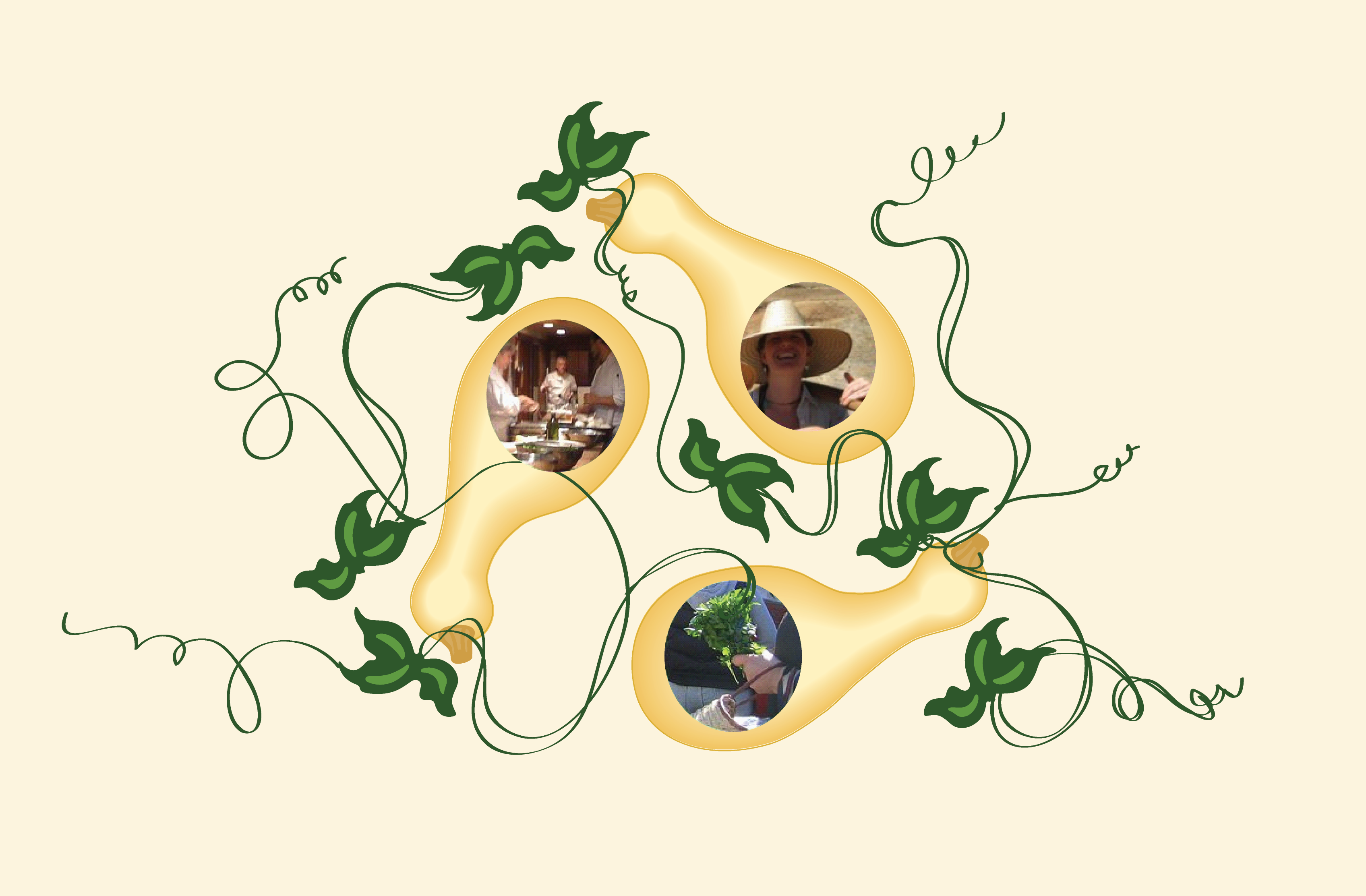 [Speaker Notes: Slide 6: Our NAME]